НАЦЫЯНАЛЬНАЯ  БІБЛІЯТЭКА БЕЛАРУСІ  ПРАДСТАЎЛЯЕ: 

«СЛАВУТЫЯ  ІМЁНЫ  БАЦЬКАЎШЧЫНЫ»
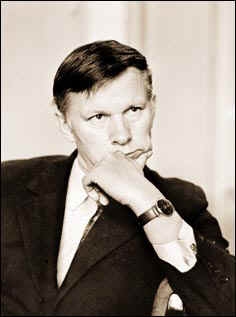 Васіль Быкаў 
(1924 – 2003)
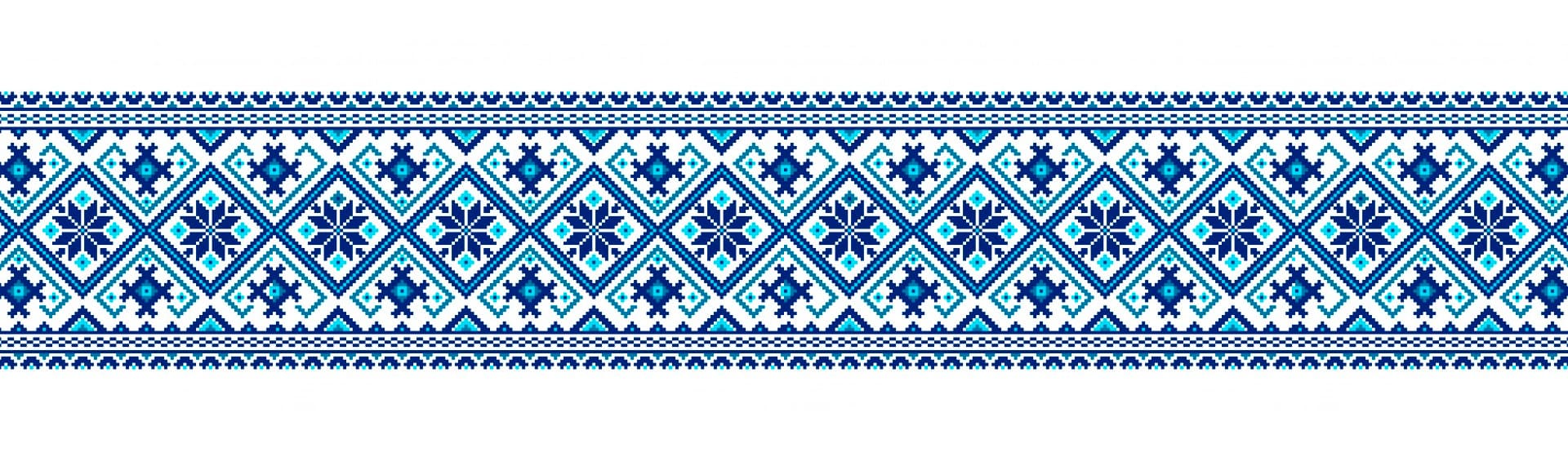 Празаік, драматург,
член Саюза пісьменнікаў,
народны пісьменнік БССР

Узнагароды
Герой Сацыялістычнай Працы,
лаўрэат Літаратурнай прэміі
 імя Якуба Коласа, 
Дзяржаўнай прэміі СССР,
Дзяржаўнай прэміі БССР 
імя Якуба Коласа,
Ленінскай прэміі
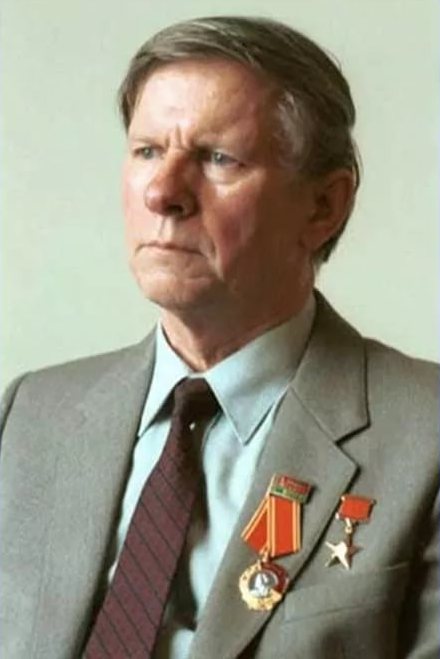 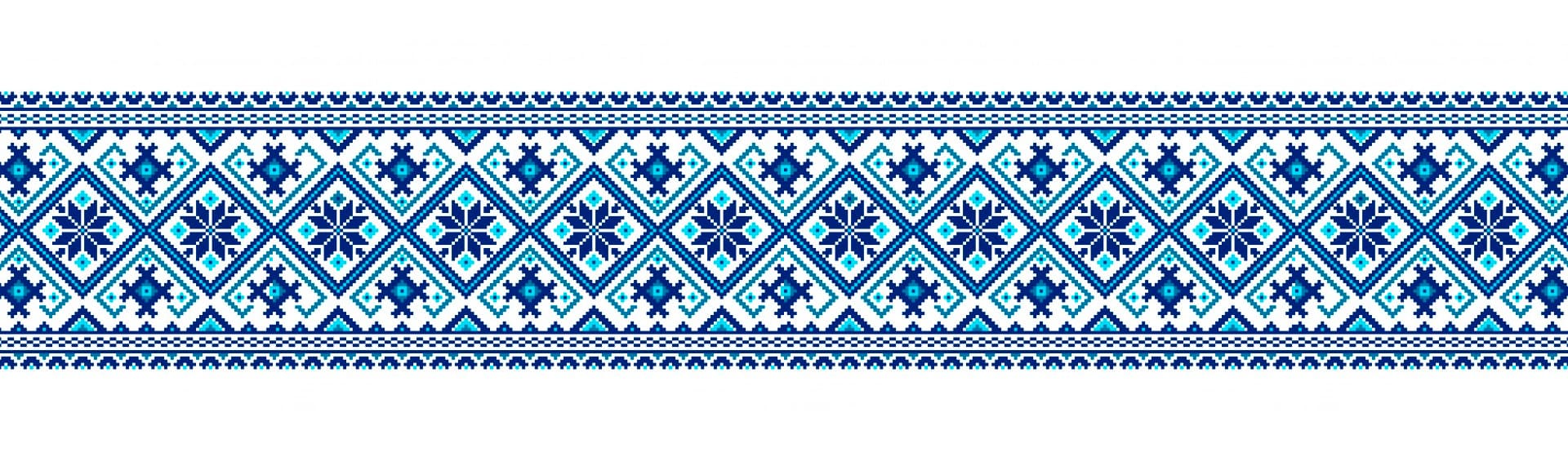 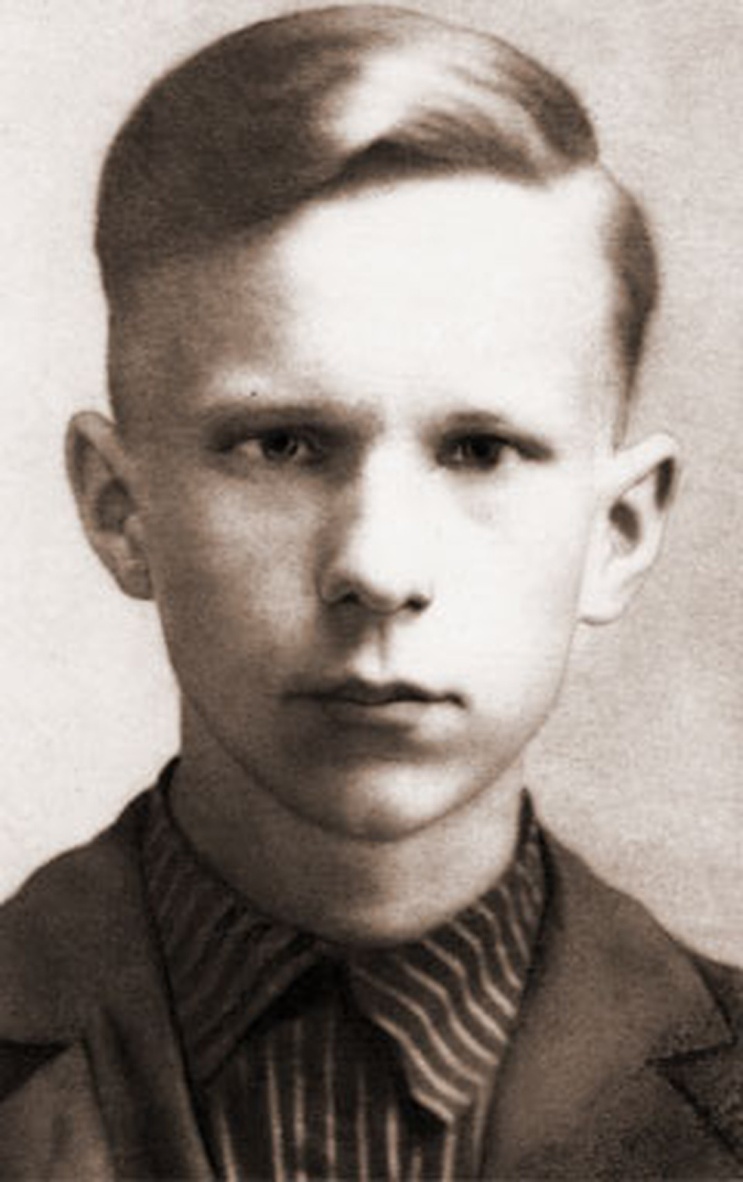 Нарадзіўся 19 чэрвеня 1924 года
ў вёсцы Бычкі Ушацкага раёна Віцебскай вобласці
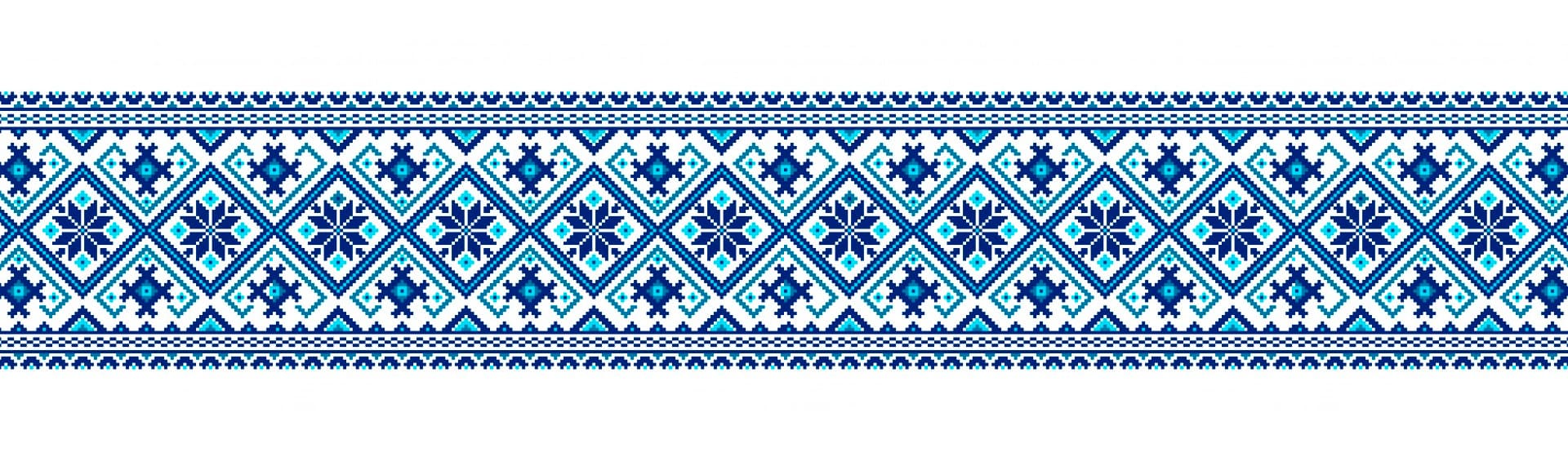 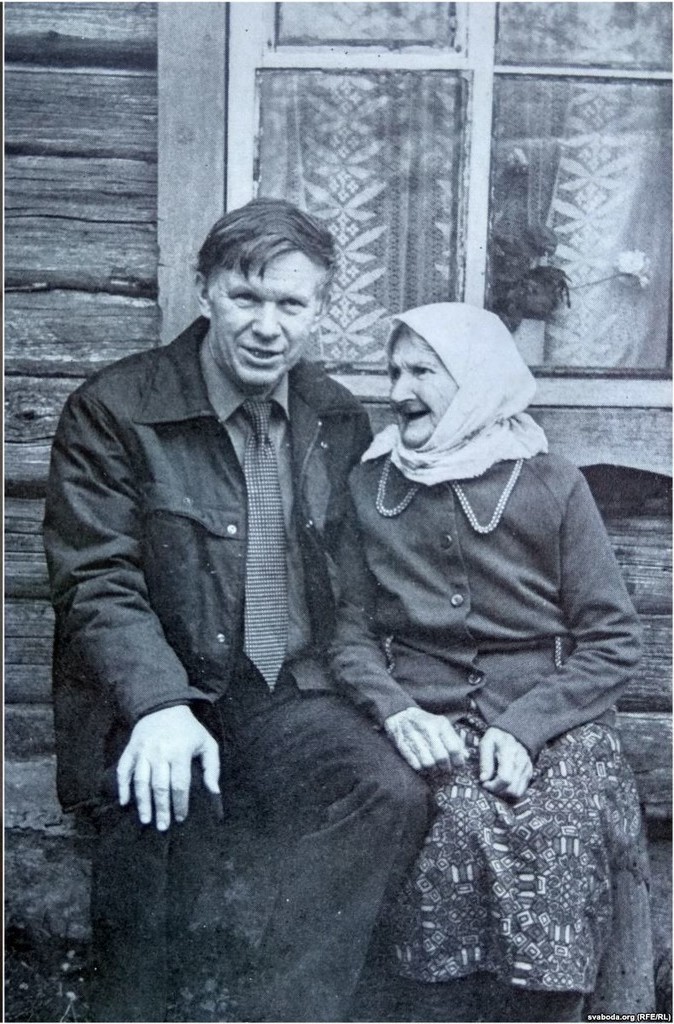 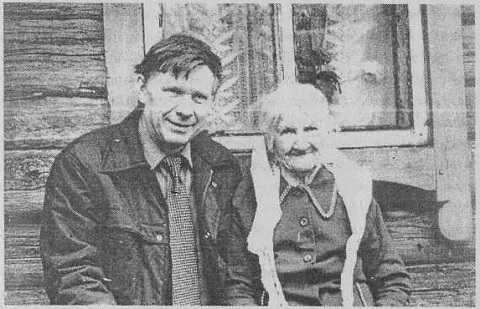 Васіль Быкаў з маці Ганнай Рыгораўнай
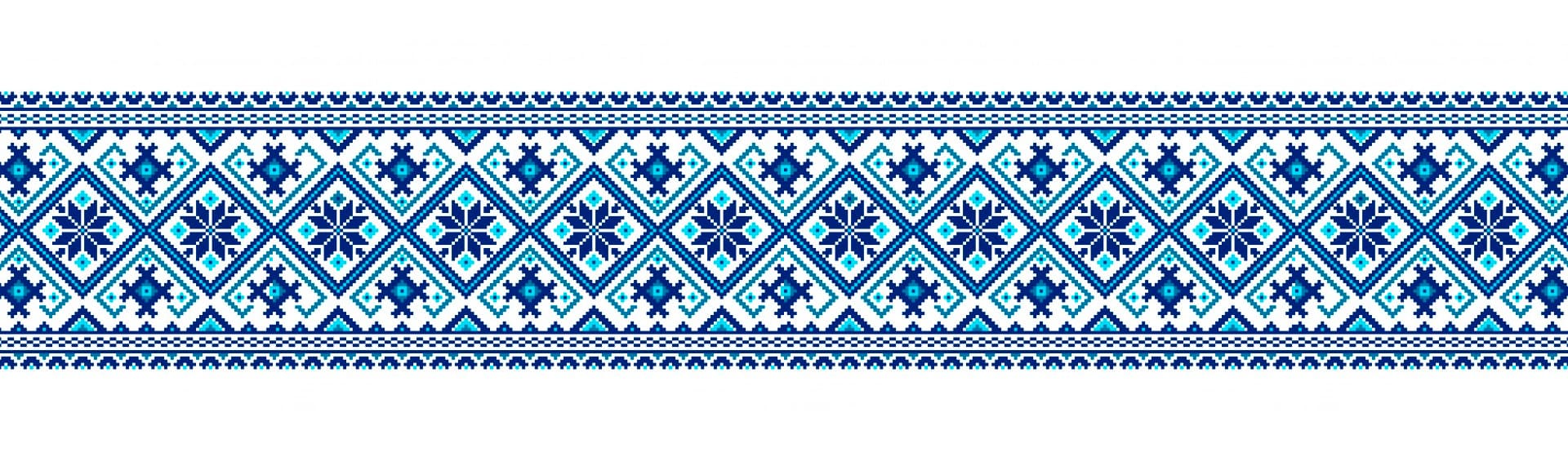 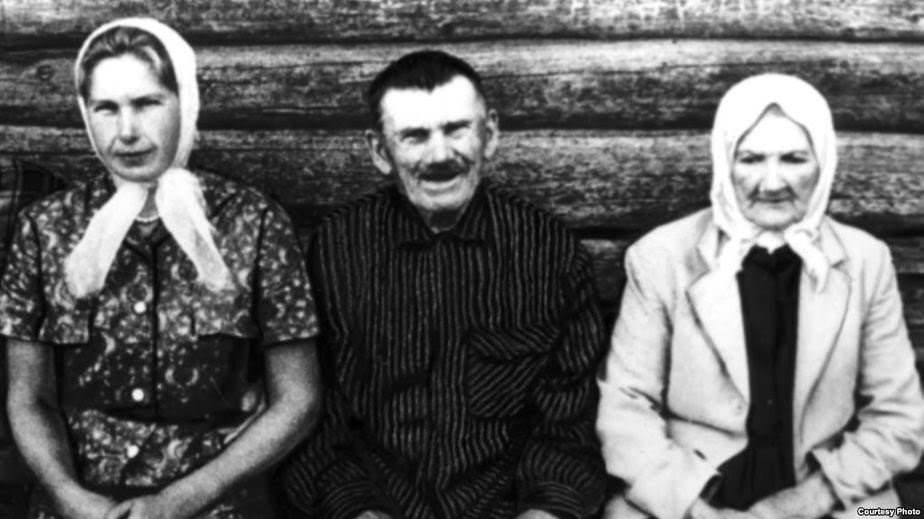 Сястра Валя, бацька Уладзімір Фёдаравіч і маці Ганна Рыгораўна
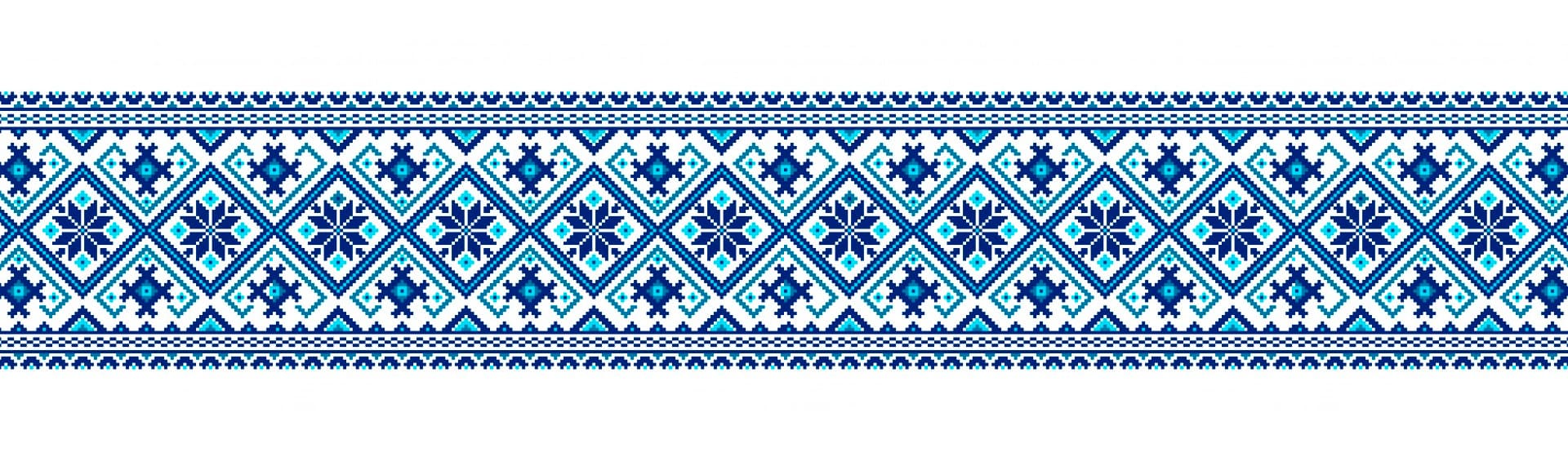 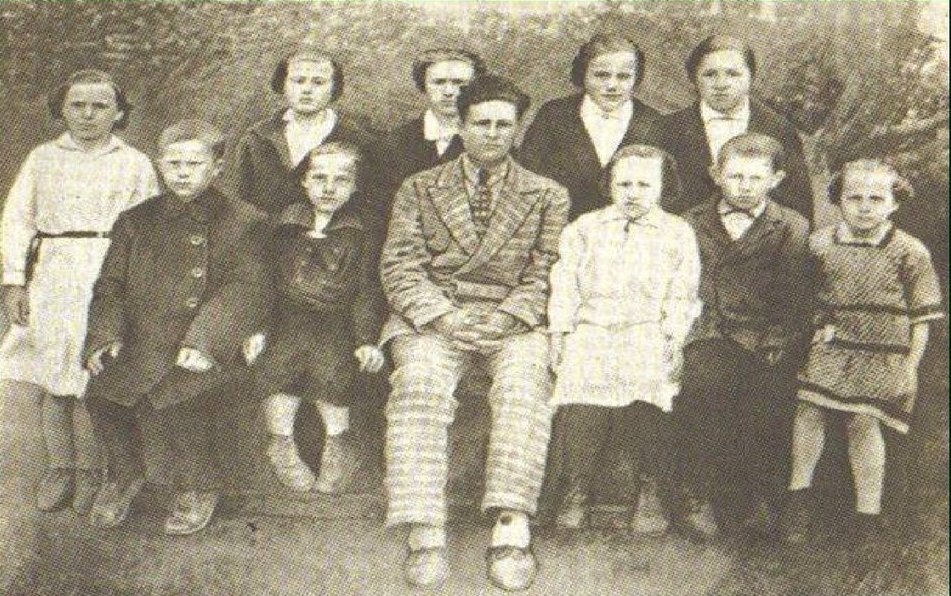 Вучні Белякоўскай пачатковай школы з настаўнікам Сцяпанам Рыгоравічам Троцкім (Васіль у першым радзе злева, 1934 г.)
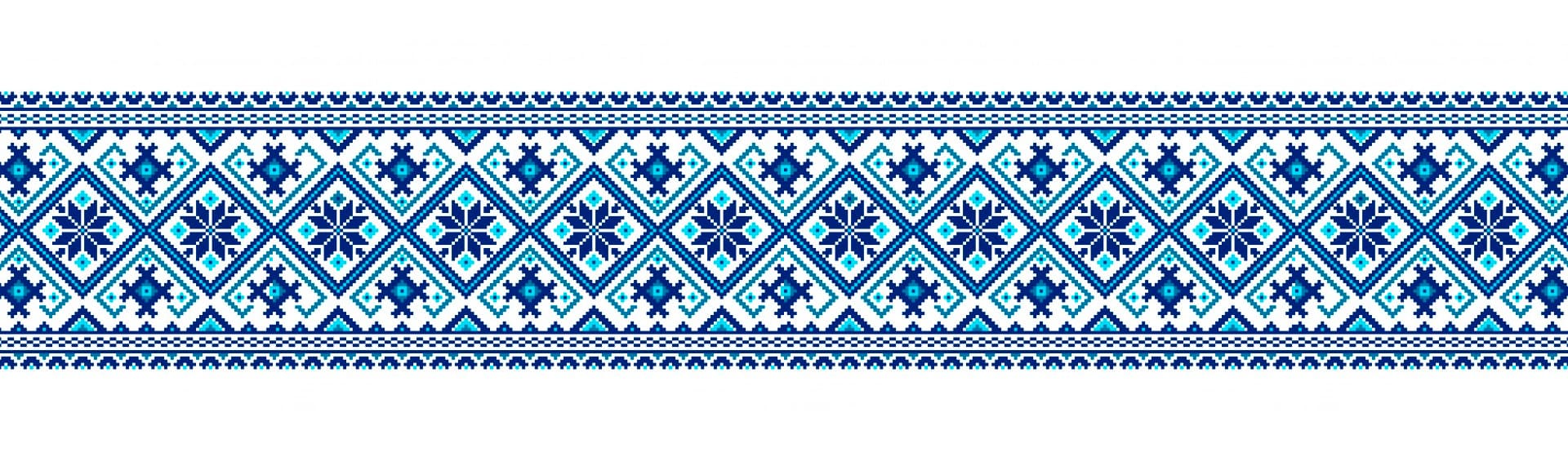 Малюнкі Васіля Быкава
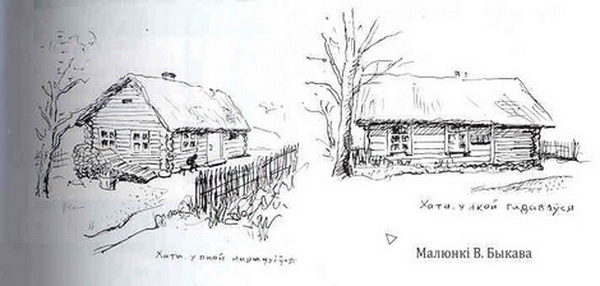 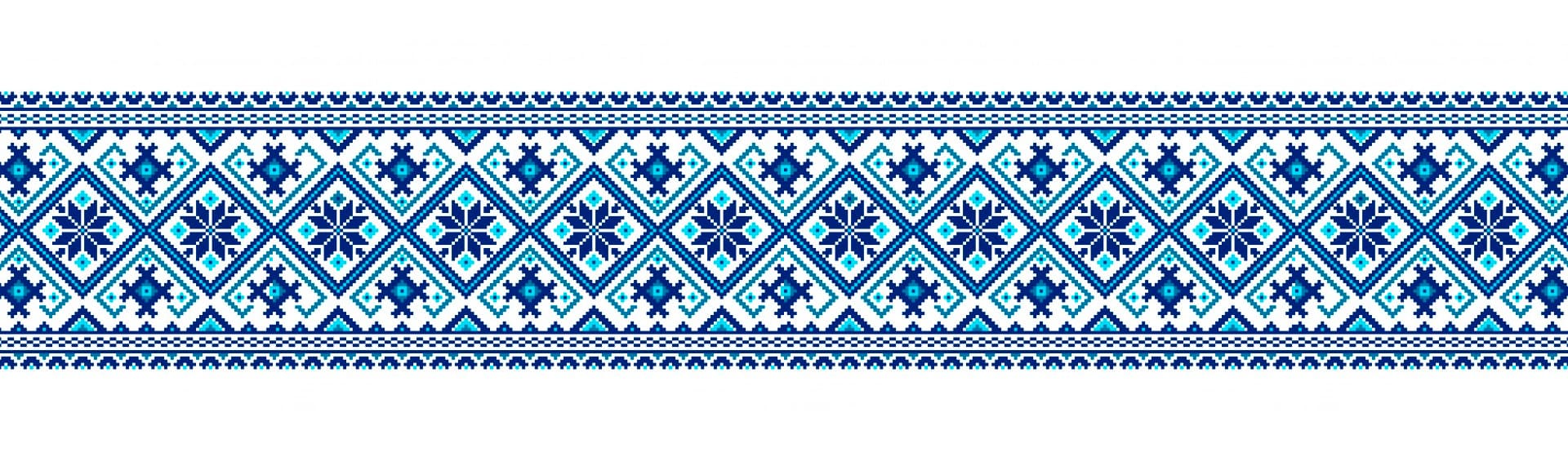 Хата, у якой нарадзіўся
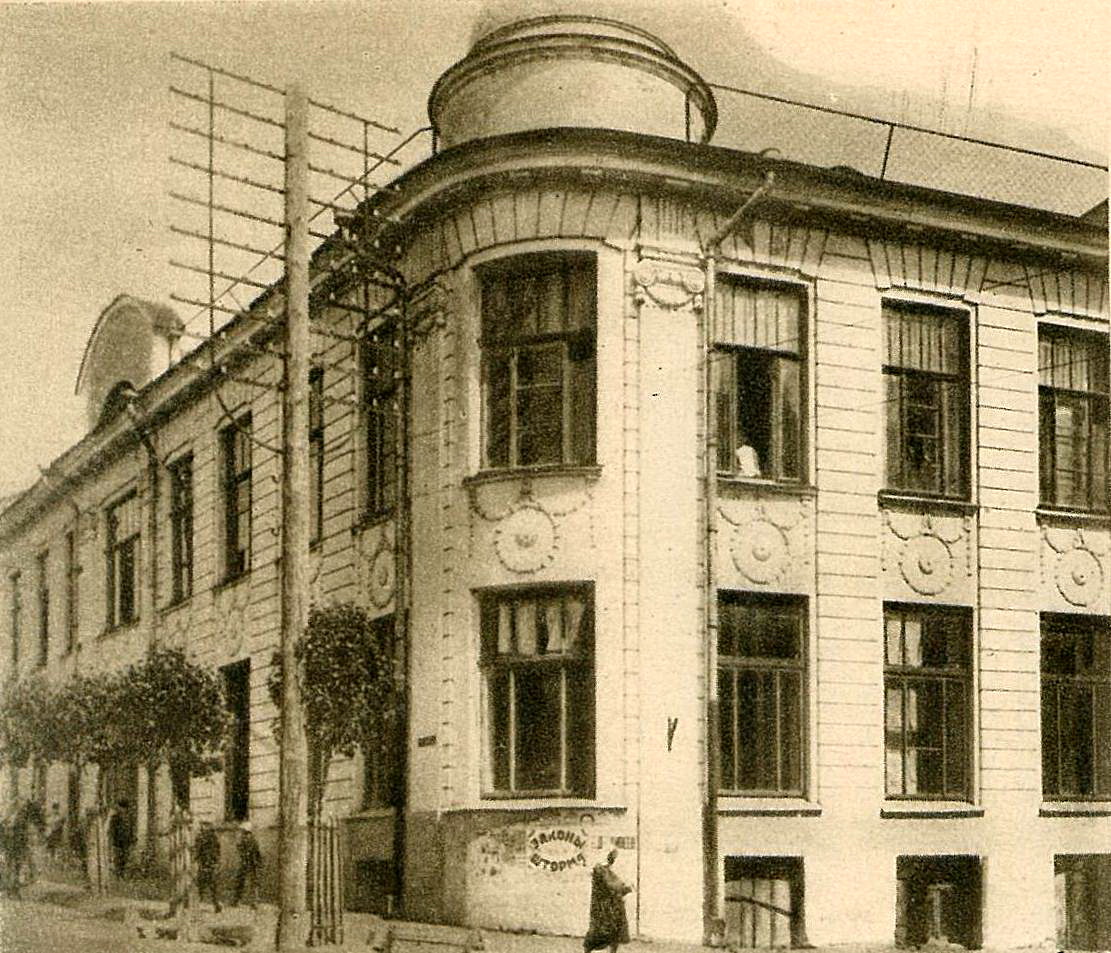 Беларускае мастацкае вучылішча, дзе ў 1939-40 гг. вучыўся 
Васіль Быкаў
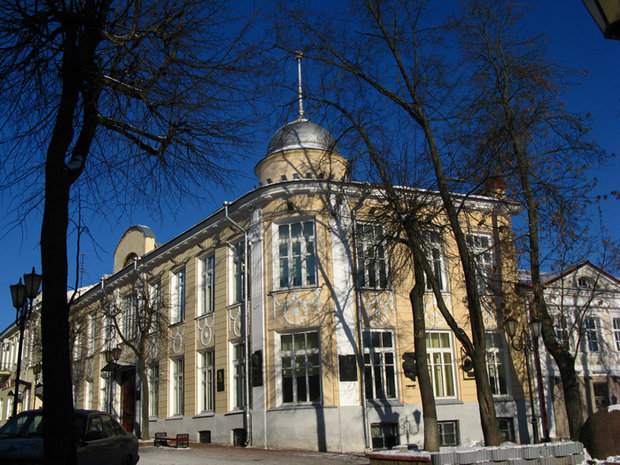 Зараз у гэтым будынку знаходзіцца дзіцячая мастацкая школа № 1
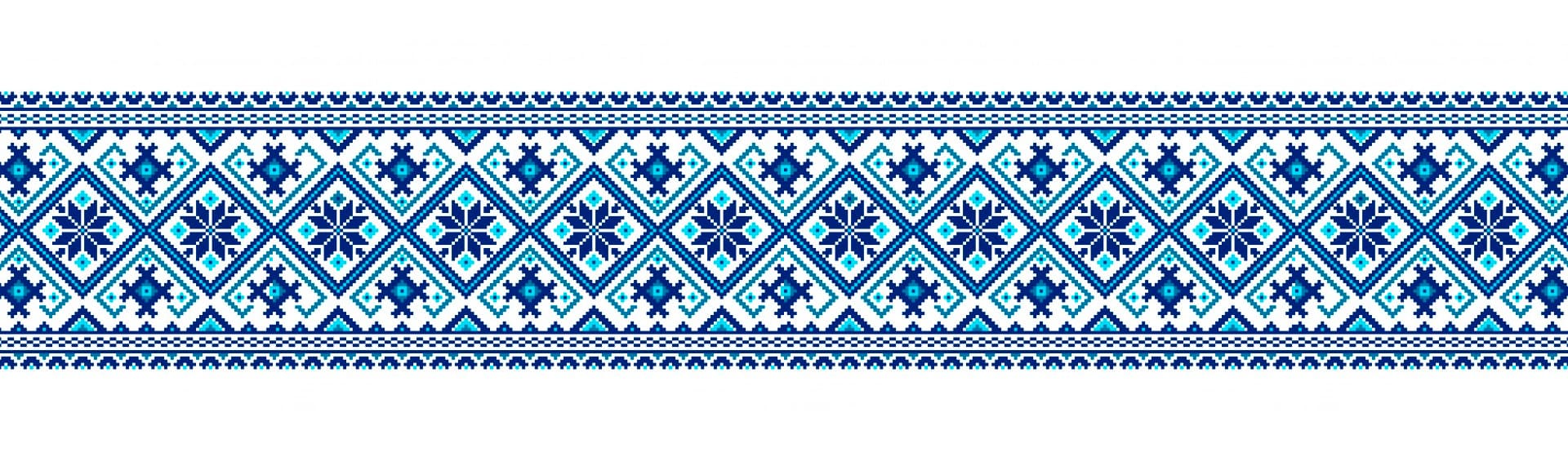 Школы фабрычна-завадскога навучання – гэта ніжэйшы тып прафесійна-тэхнічных школ у СССP, якія існавалі на базе прамысловых прадпрыемстваў, дзе рыхтавалі рабочых для будаўніцтва, вугальнай, горнай, металургічнай, нафтавой і інш. прамысловасцей. Тэрмін навучання – 6 месяцаў.
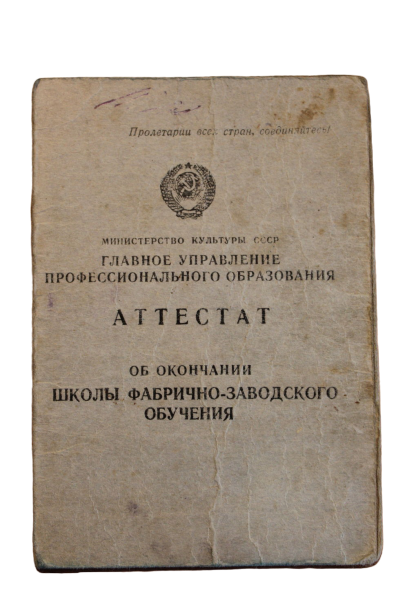 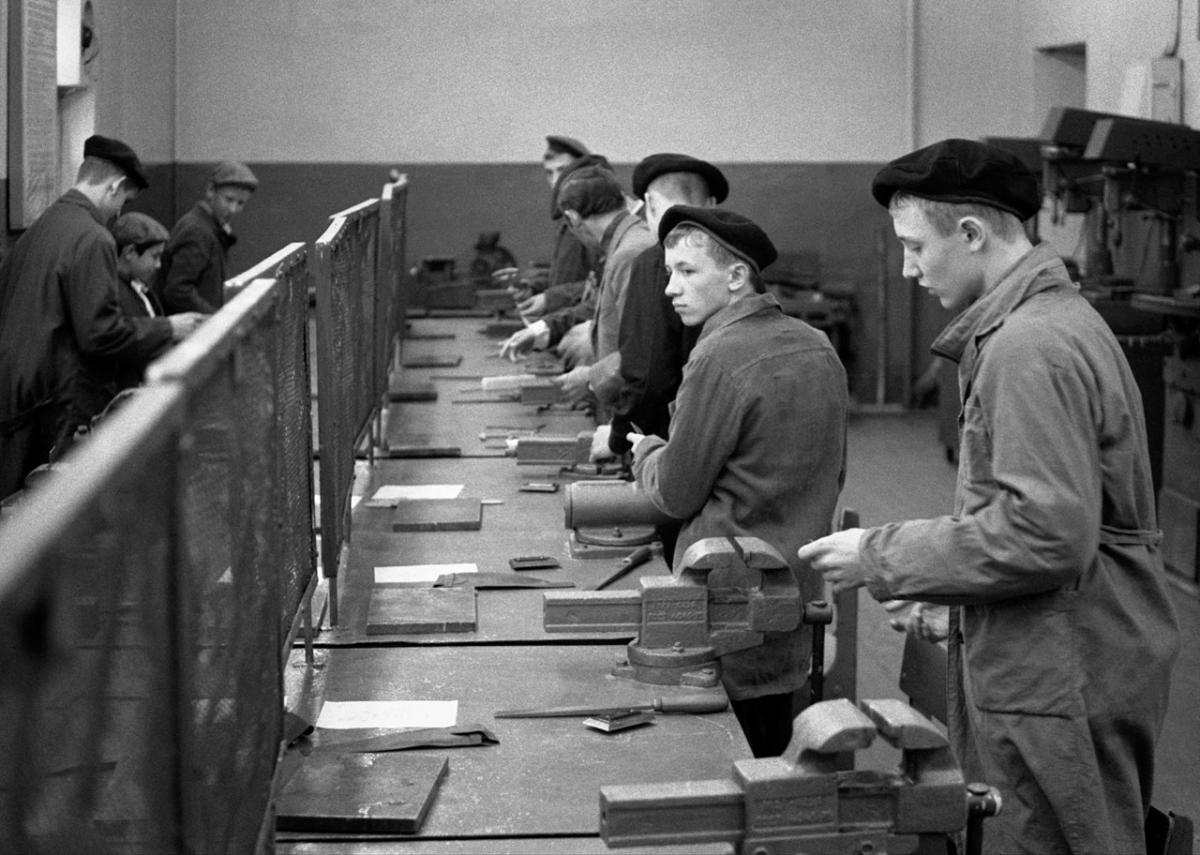 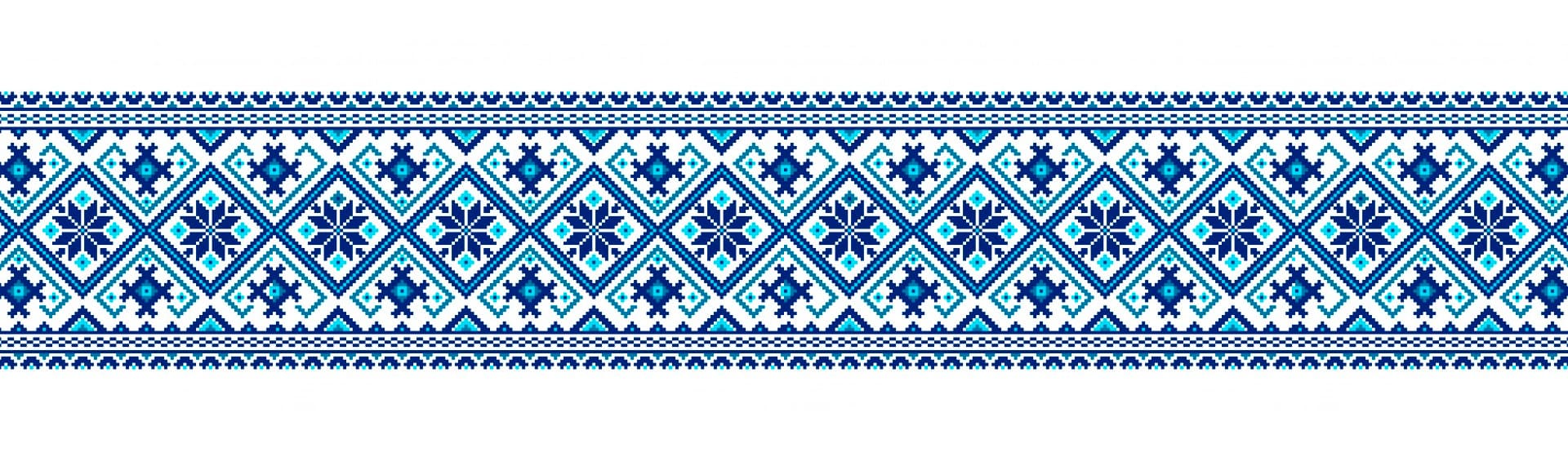 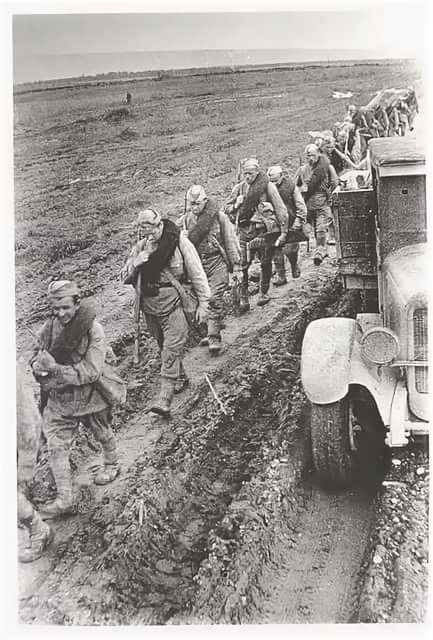 Вялікая Айчынная вайна застала 
17–гадовага Васіля на Украіне. 
У самым пачатку вайны ён быў мабілізаваны на абарончыя работы. У якасці байца інжынернага батальёна будаваў розныя ваенныя аб’екты ад Гомеля да Варонежа. 
У зіму 1941–1942 гг. жыў на станцыі Салтыкоўка і ў горадзе Алтарску Саратаўскай вобласці, дзе вучыўся ў чыгуначнай школе.
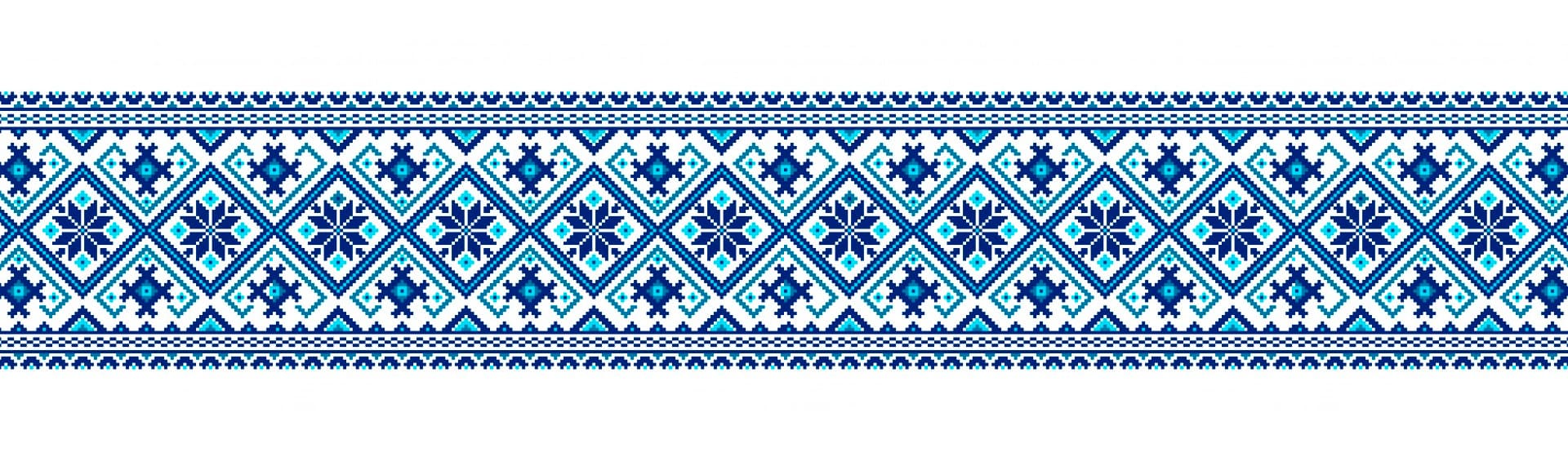 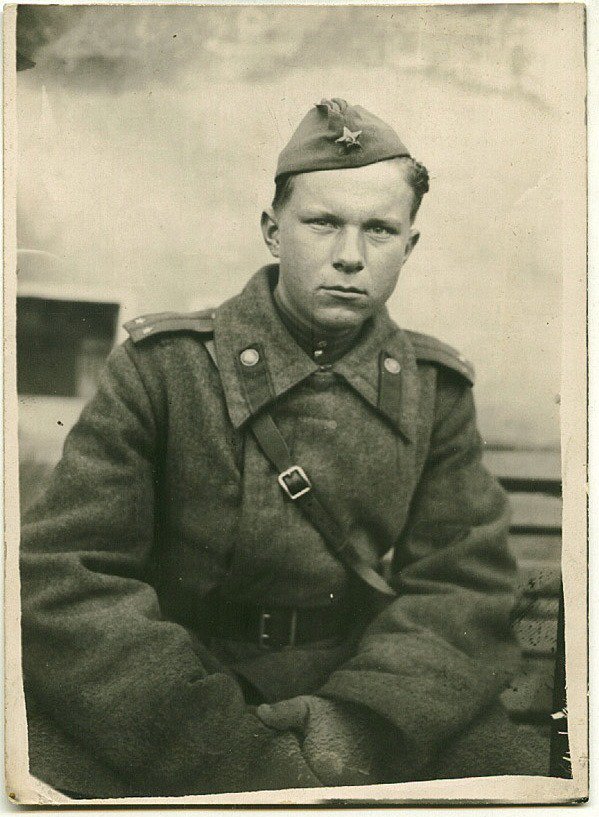 Улетку 1942 года быў прызваны ў Чырвоную Армію, скончыў Саратаўскае пяхотнае вучылішча і з 1943 года ваяваў на 2-м і 3-м Украінскіх франтах.
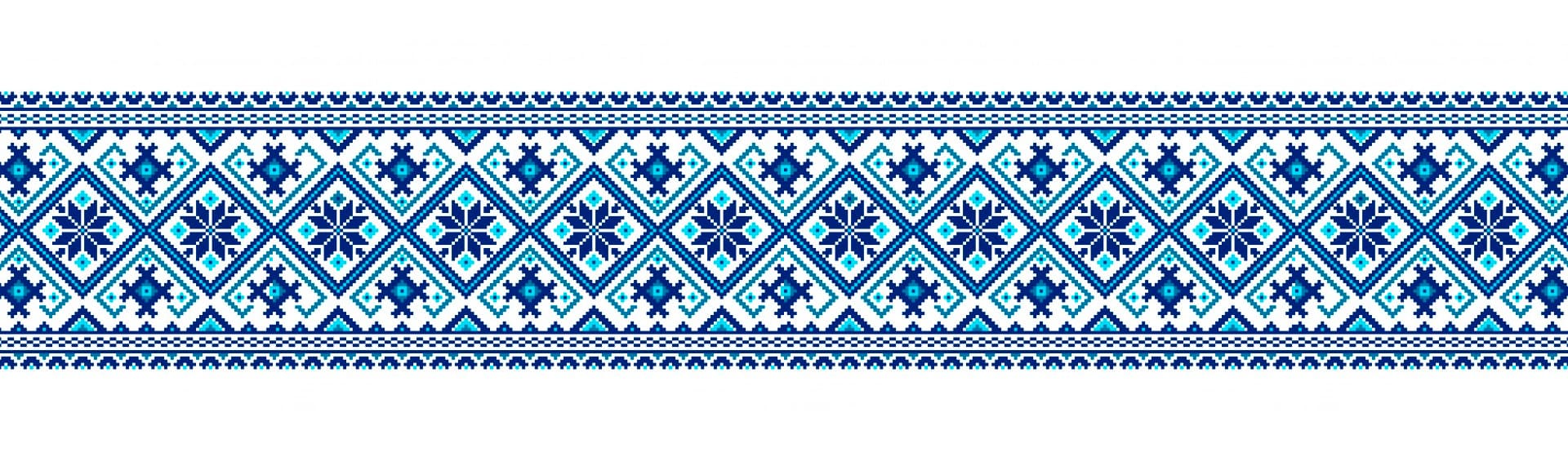 В. Быкаў у Румыніі, 1944 г.
Франтавыя малюнкі Васіля Быкава
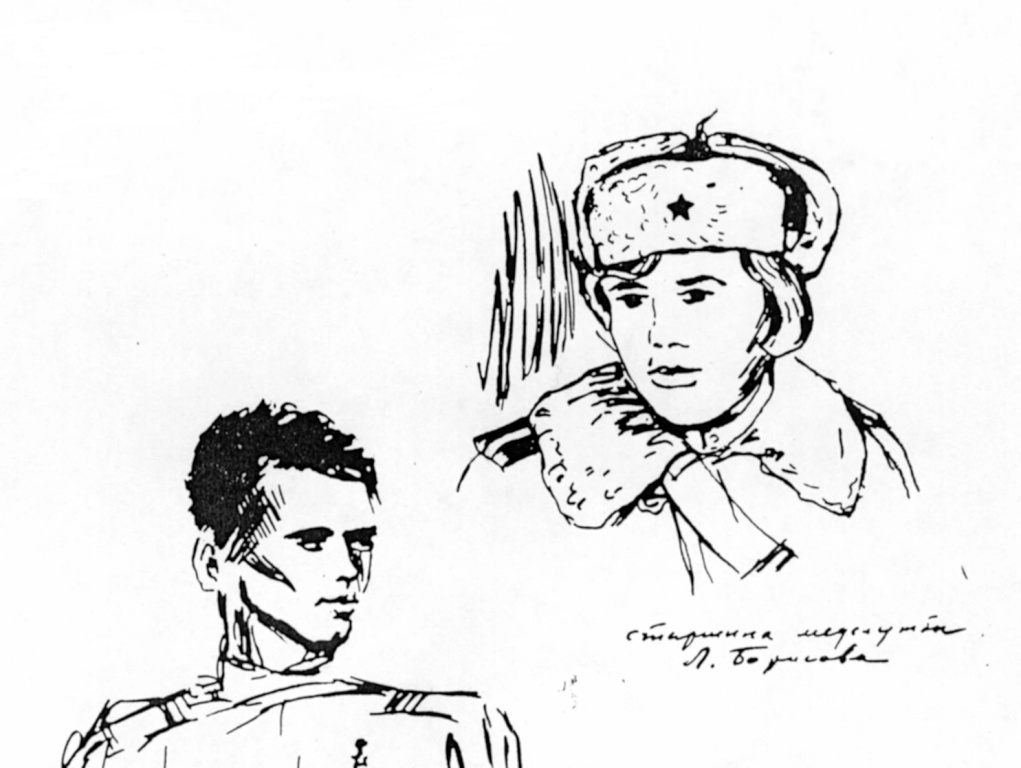 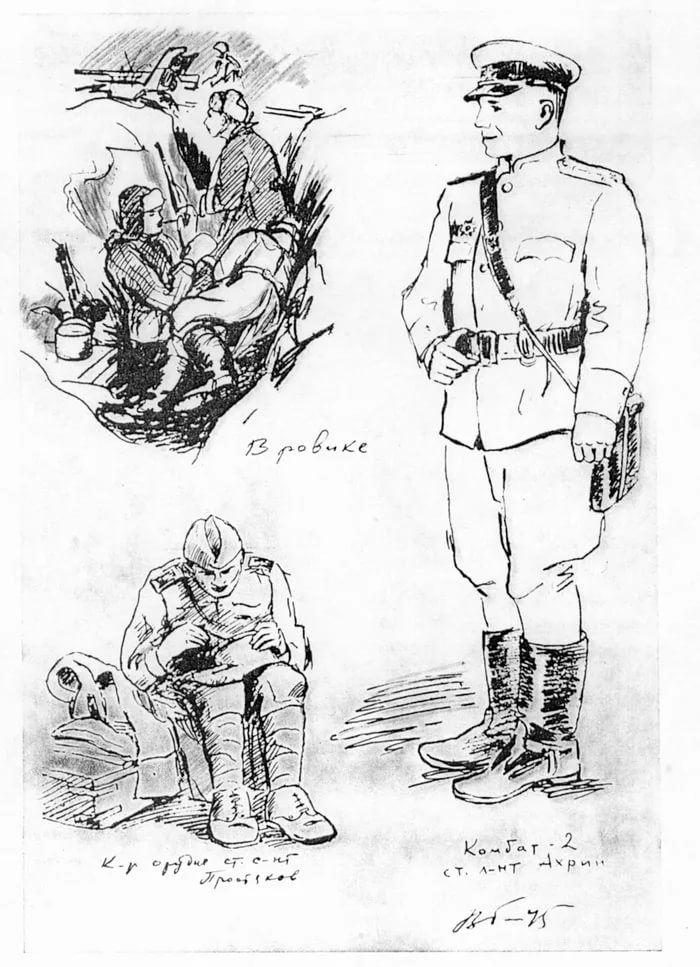 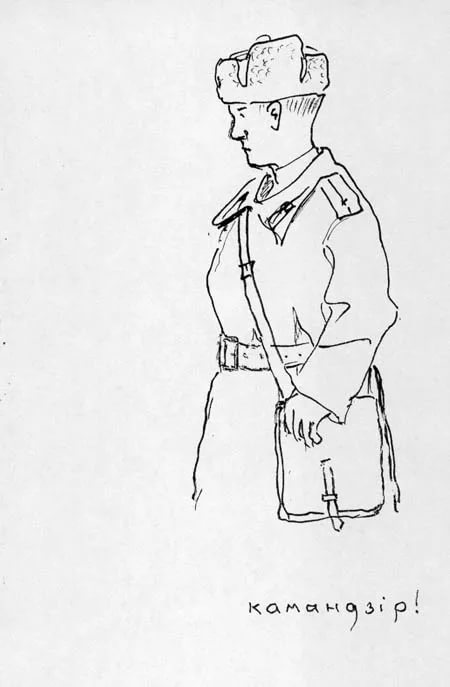 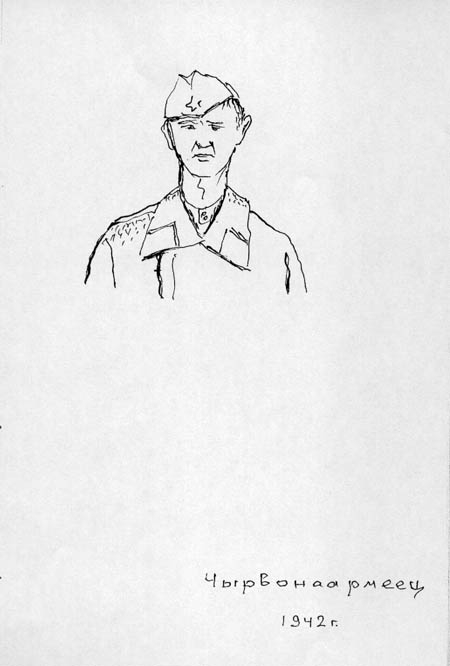 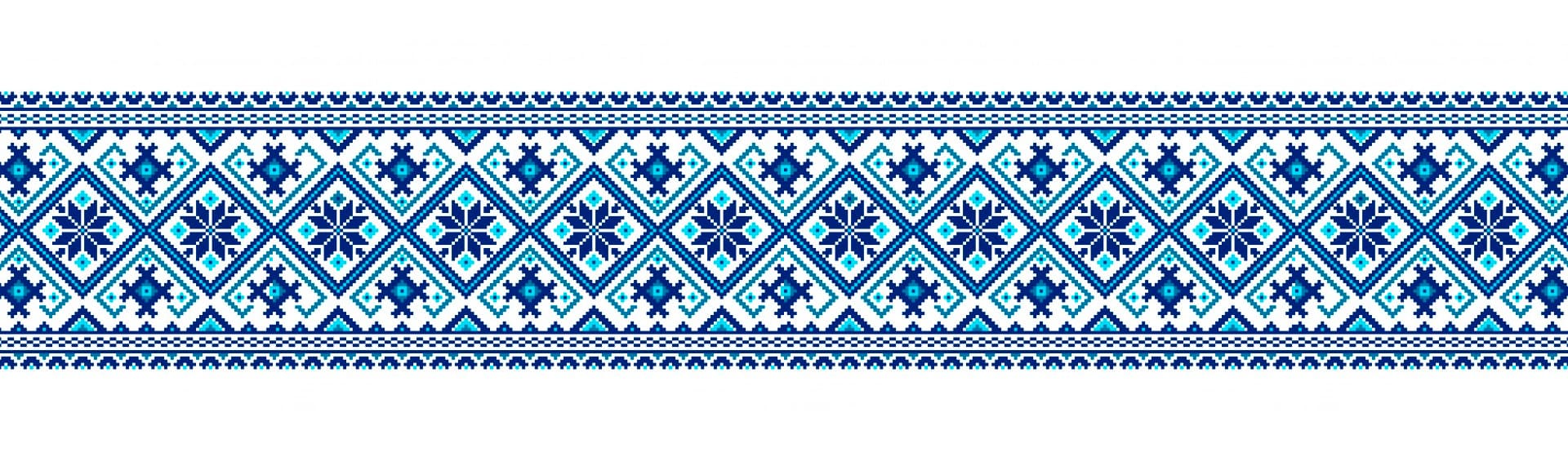 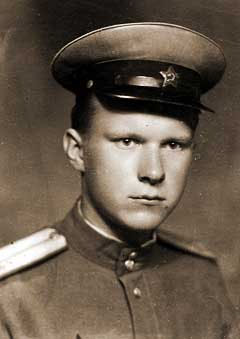 У 1944 годзе бацькі Васіля Быкава атрымалі паведамленне, што іх сын мужна загінуў у баях з нямецка-фашысцкімі захопнікамі каля Кіраваграда. 
Але Васіль Быкаў выжыў і ваяваў далей.
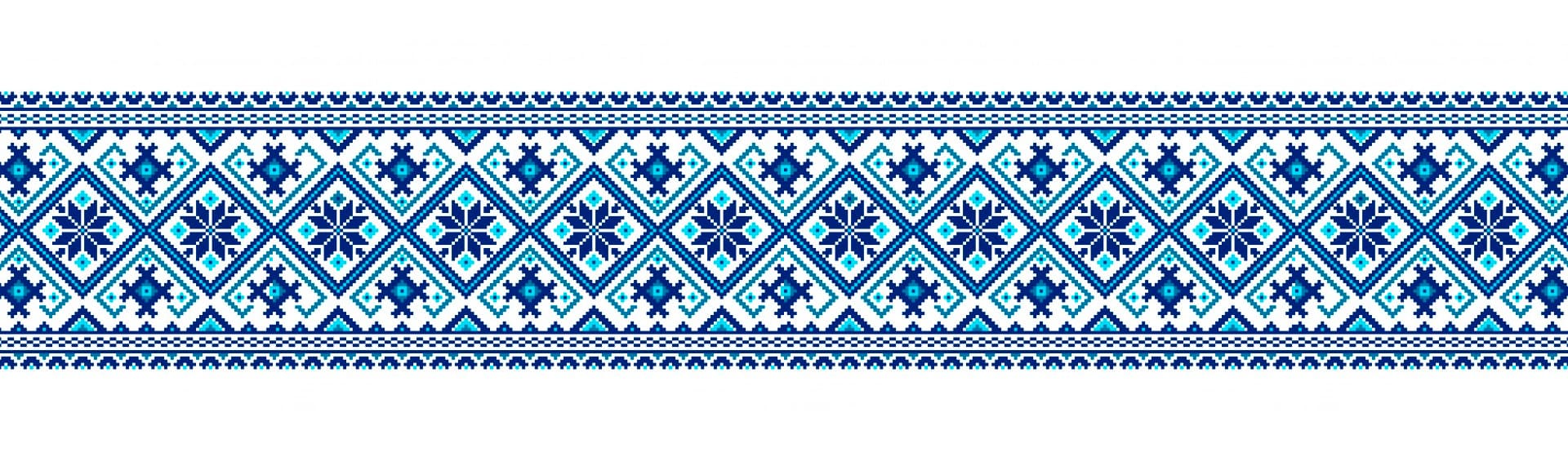 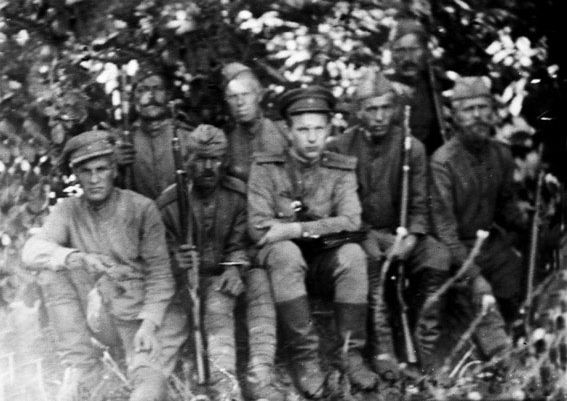 З дзеючай арміяй будучы пісьменнік прайшоў Румынію, Балгарыю, Венгрыю, Югаславію, Аўстрыю ў званні старшага лейтэнанта, камандзіра ўзвода палкавой, потым армейскай артылерыі.
Малодшы лейтэнант Васіль Быкаў
з салдатамі свайго падраздзялення, 1944 г.
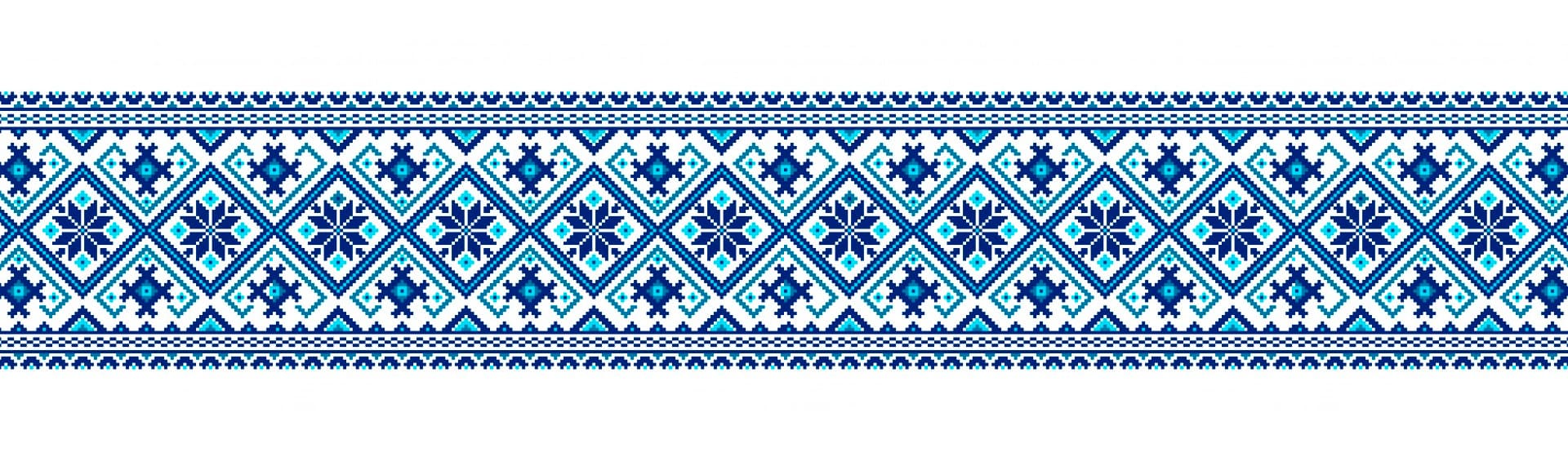 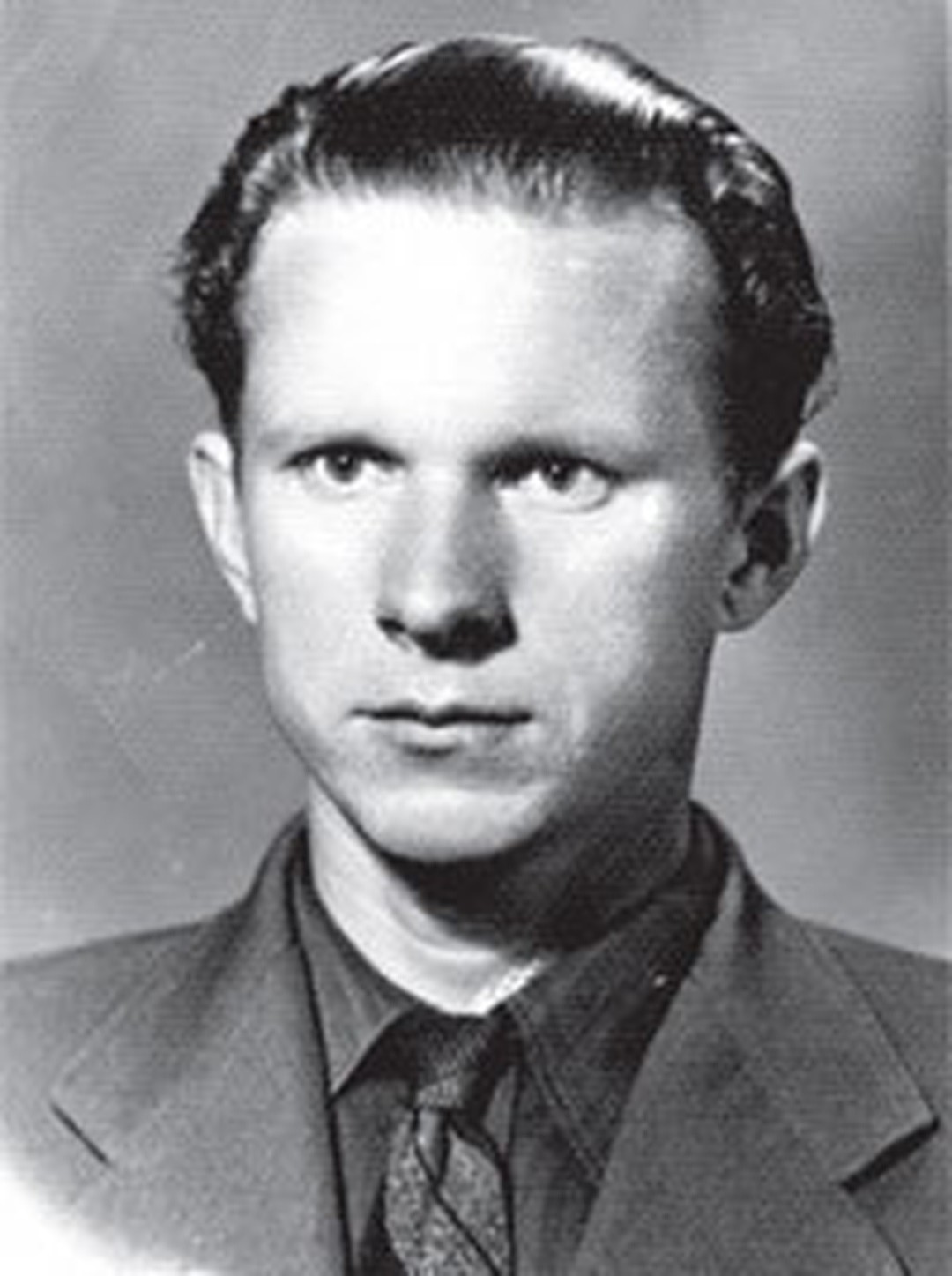 Пасля дэмабілізацыі 
Васіль Быкаў жыў у Гродне, працаваў мастаком у гродзенскіх майстэрнях, у рэдакцыі абласной газеты “Гродзенская праўда” (1947–1949 гг.).
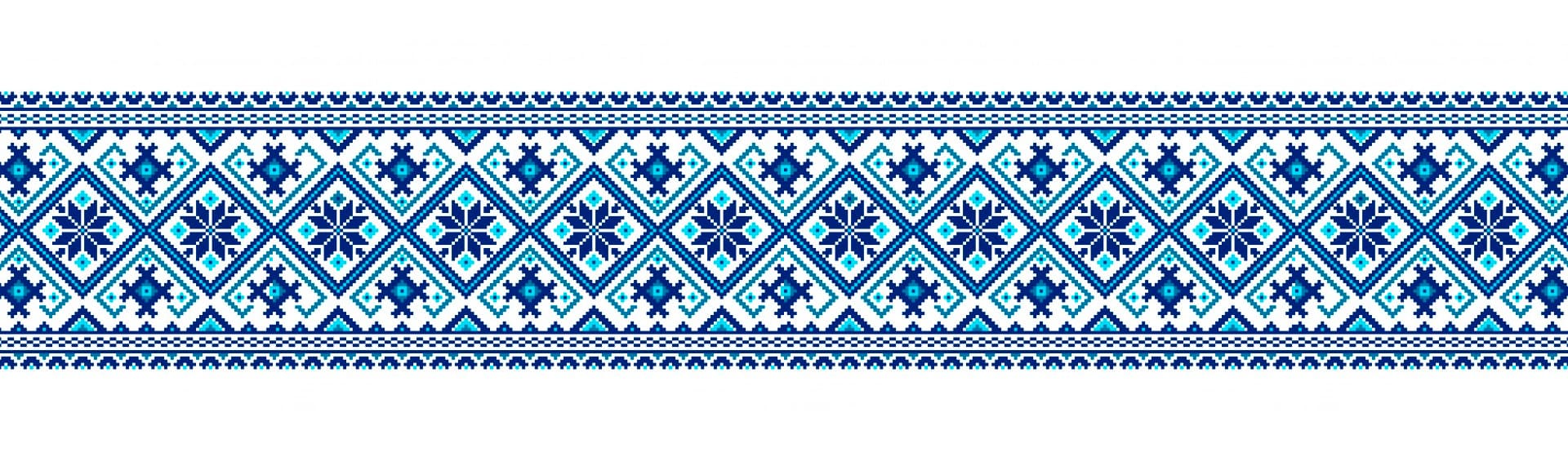 Пачатак літаратурнай творчасці
Апавяданне Васіля Быкава «Дапякло» было надрукавана 
ў часопісе  «Вожык» у 1947 годзе, а апавяданне «У першым баі» – у газеце «Гродзенская праўда» ў 1949 годзе.
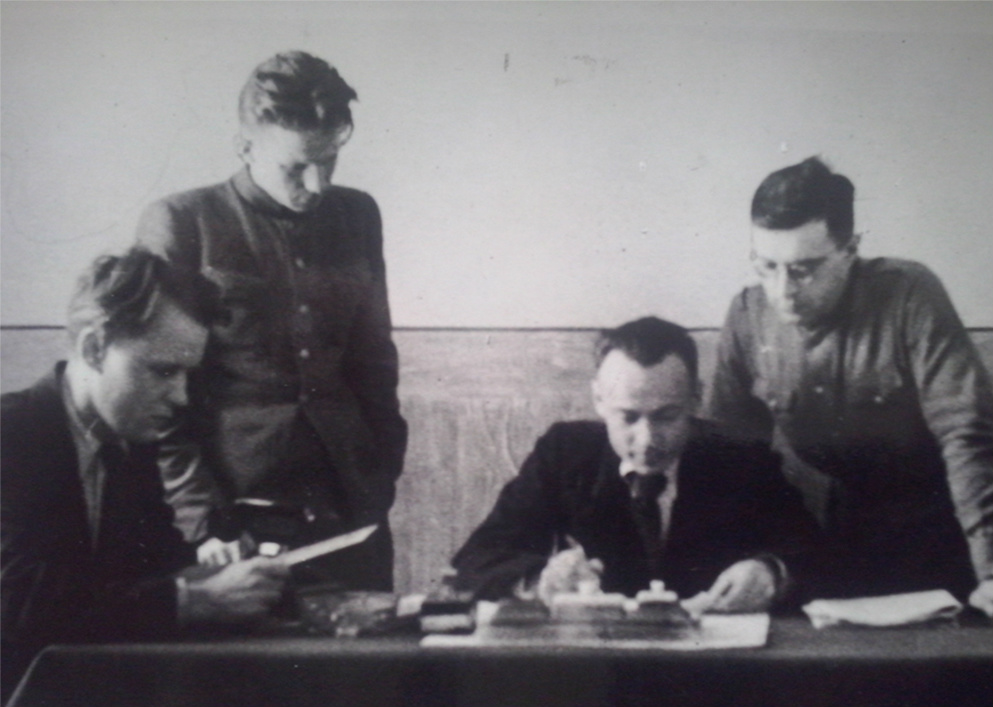 Васіль Быкаў (другі злева) у рэдакцыі “Гродзенскай праўды”, 1948 г.
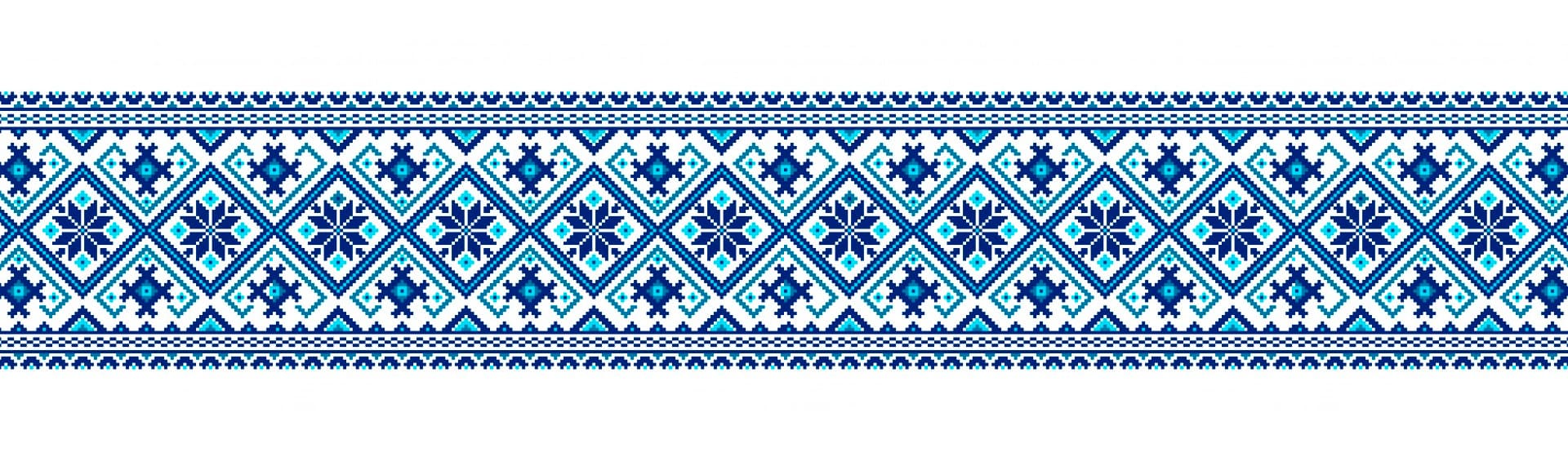 У 1960 годзе выходзіць першы зборнік Васіля Быкава 
«Ход канём»
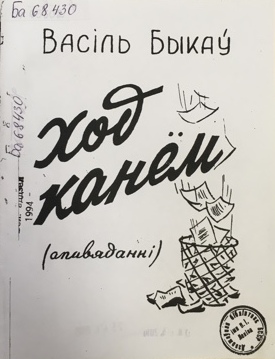 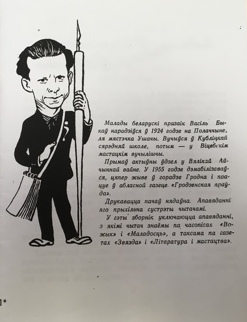 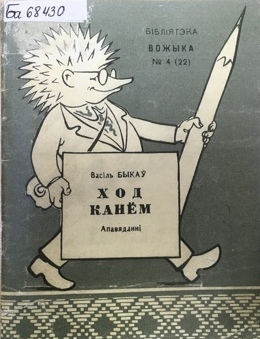 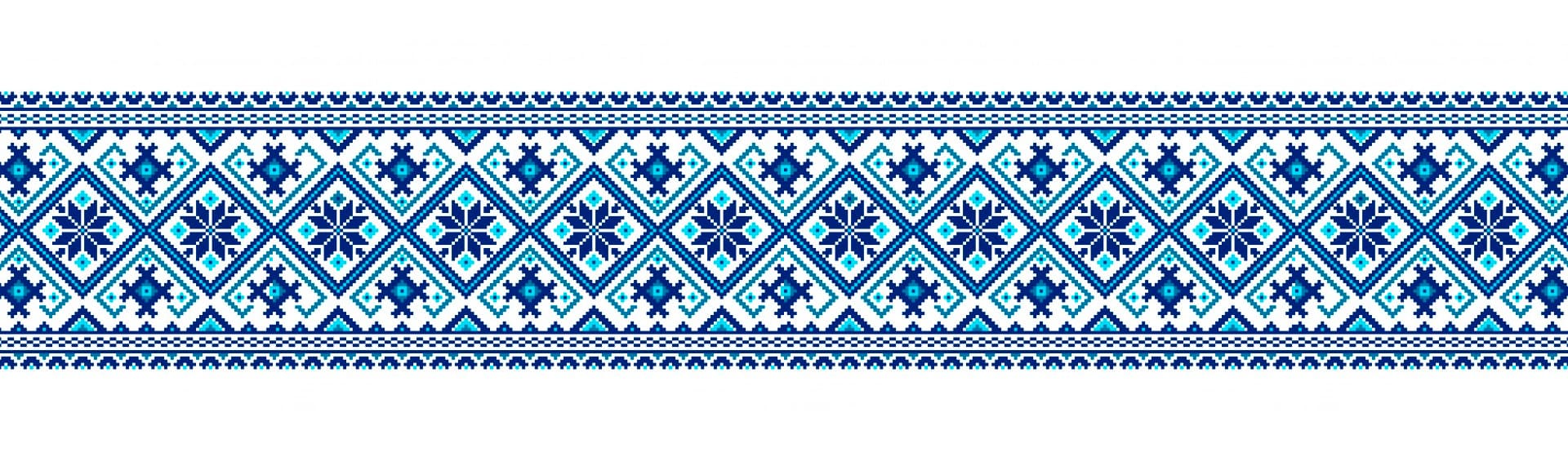 З фондаў Нацыянальнай бiблiятэкi Беларусi
Тэма Вялікай Айчыннай вайны вызначальная ў творчасці 
В. Быкава.
У аповесці «Жураўліны крык» Васіль Быкаў звярнуўся да ваеннай тэмы. Упершыню аповесць выйшла ў свет у 1960 г. у часопісе «Маладосць».
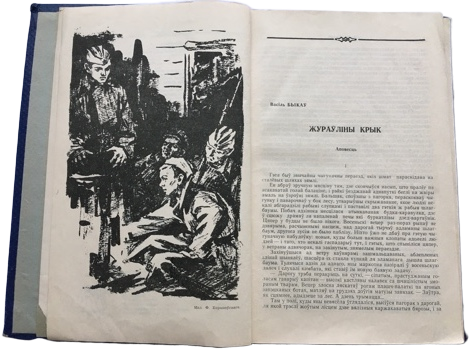 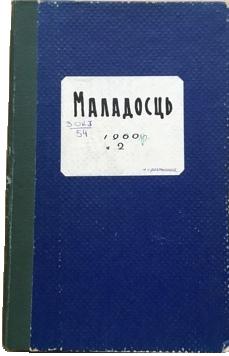 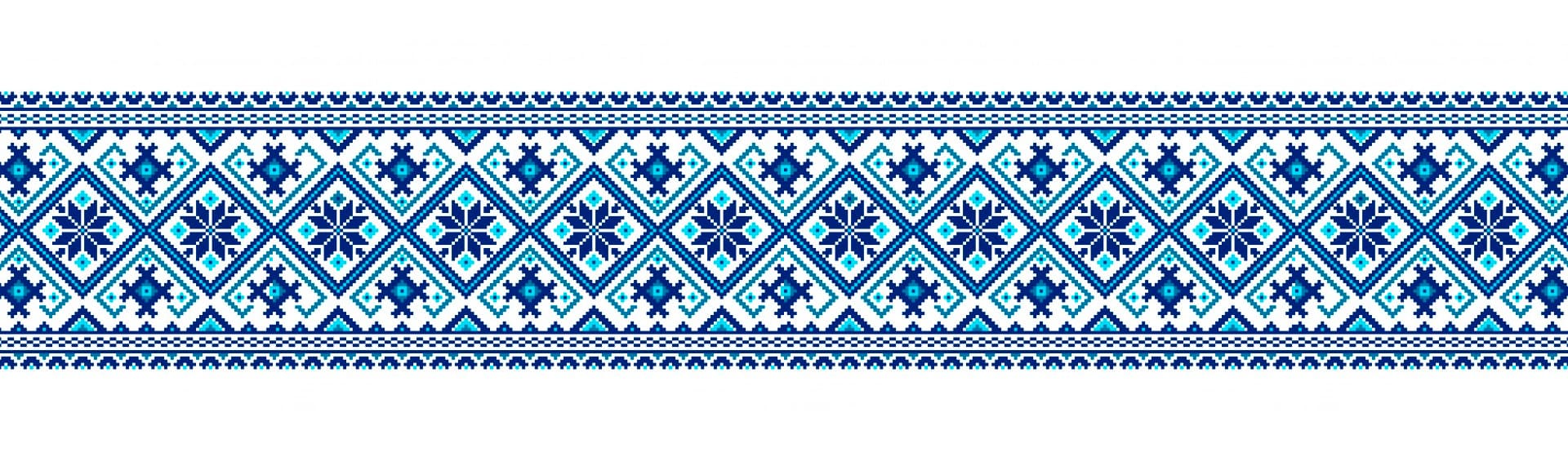 З фондаў Нацыянальнай бiблiятэкi Беларусi
У 1960 годзе ў свет выйшла кніга “Жураўліны крык”, у якую ўвайшлі аднайменная аповесць і апавяданні Васіля Быкава.
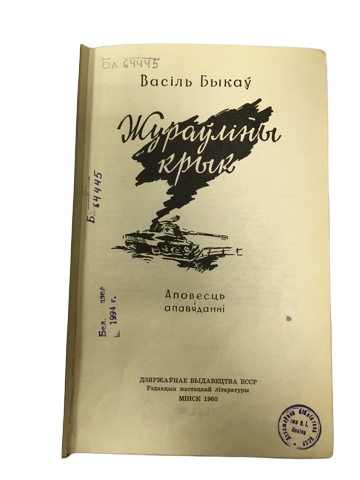 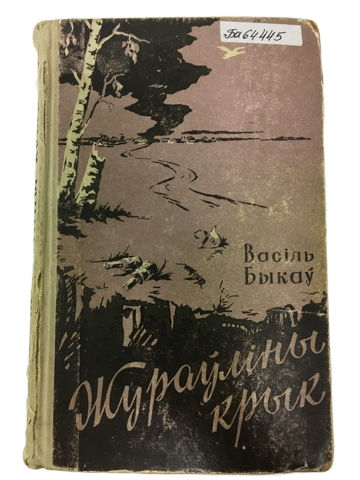 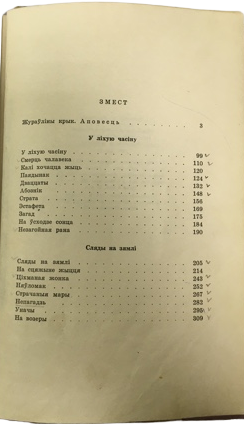 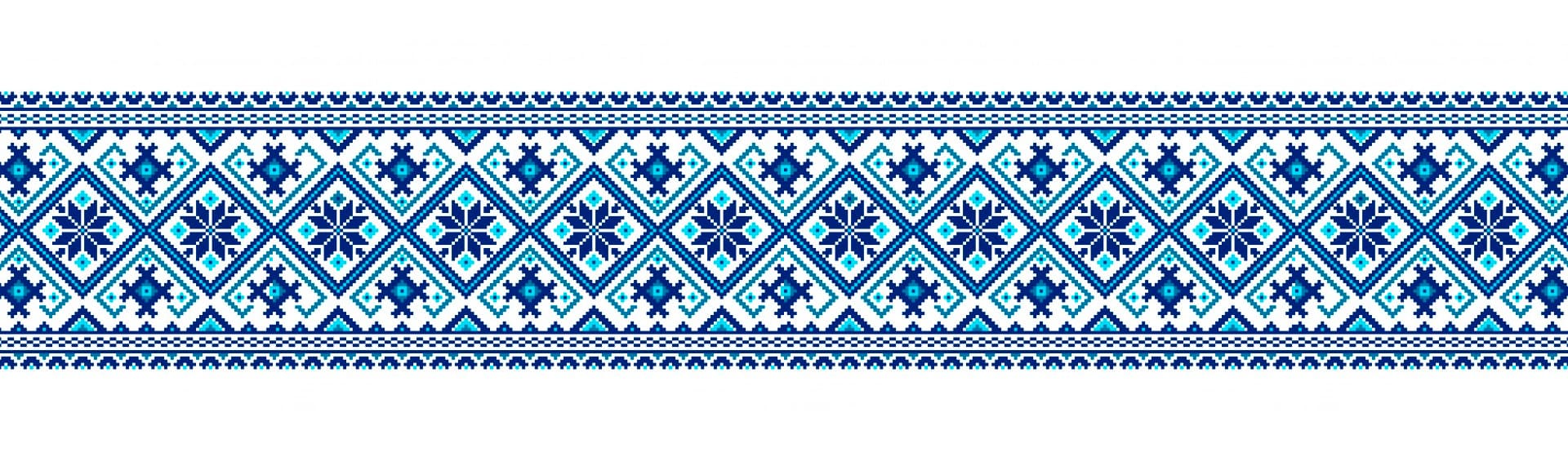 З фондаў Нацыянальнай бiблiятэкi Беларусi
Па творах Васіля Быкава «Жураўліны крык», «Атака з ходу», «На ўсходзе сонца» быў адзняты фільм «Доўгія вёрсты вайны»
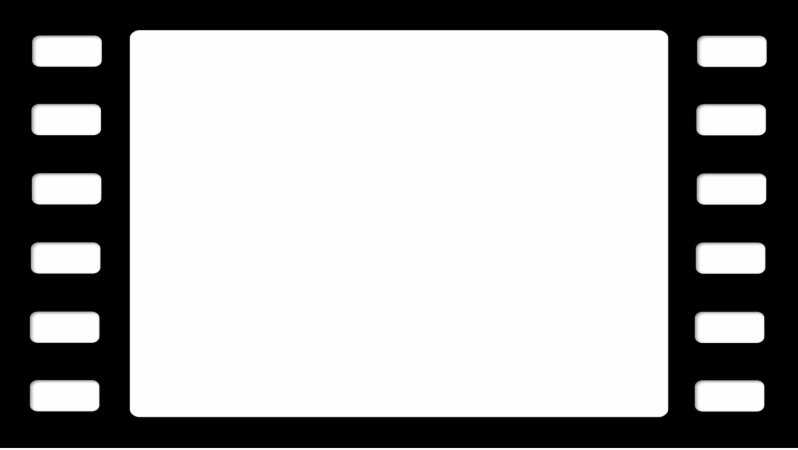 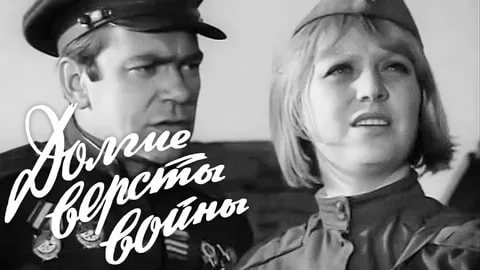 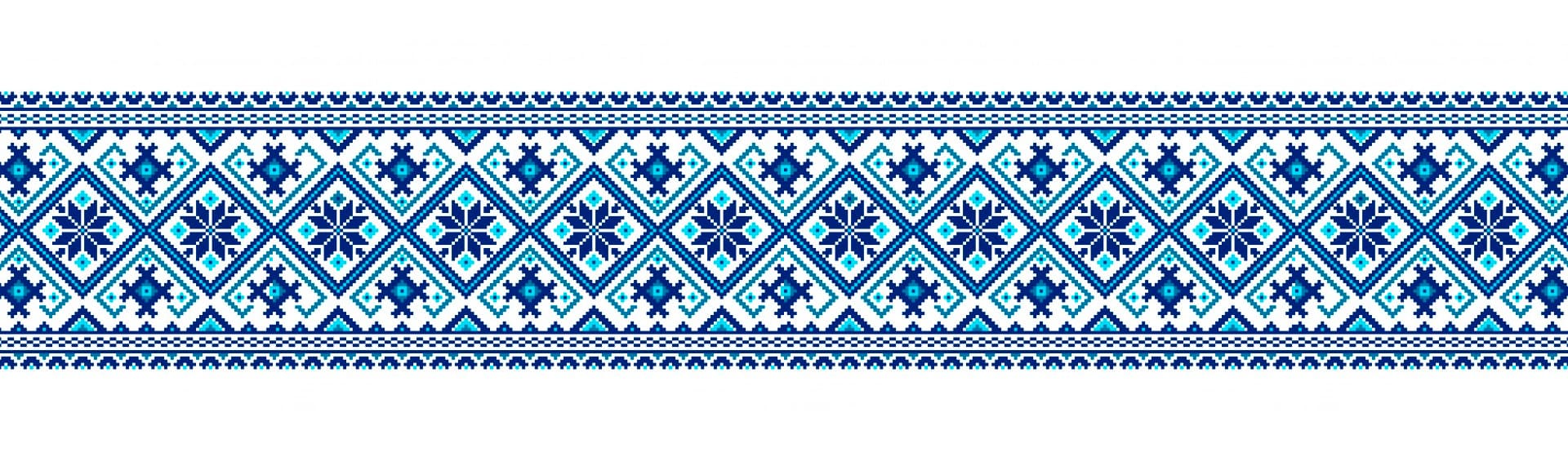 У 1962 годзе выйшла ў свет аповесць «Трэцяя ракета», за якую Васіль Быкаў атрымаў
Літаратурную прэмію імя Якуба Коласа.
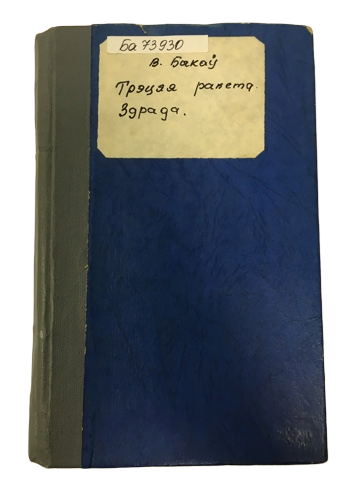 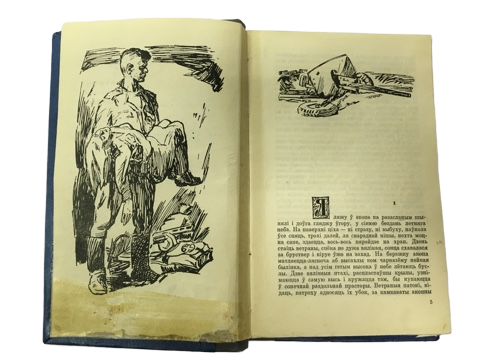 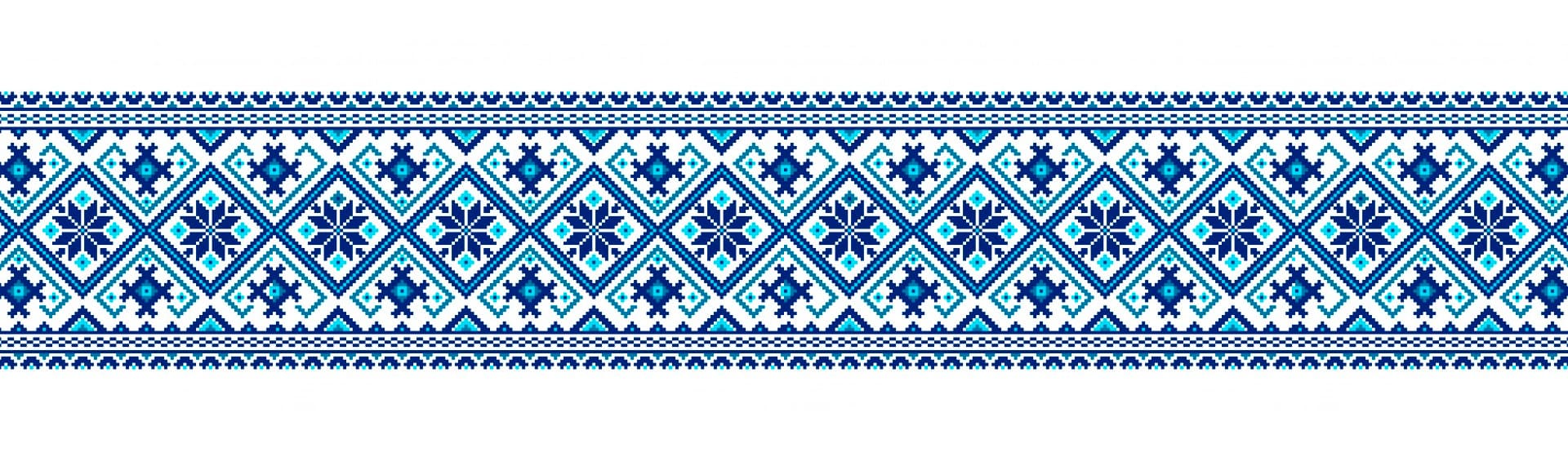 З фондаў Нацыянальнай бiблiятэкi Беларусi
У 1963 годзе па аповесці «Трэцяя ракета» быў адзняты фільм
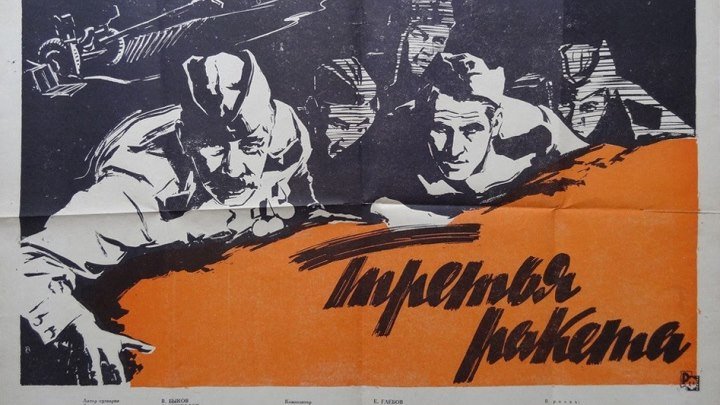 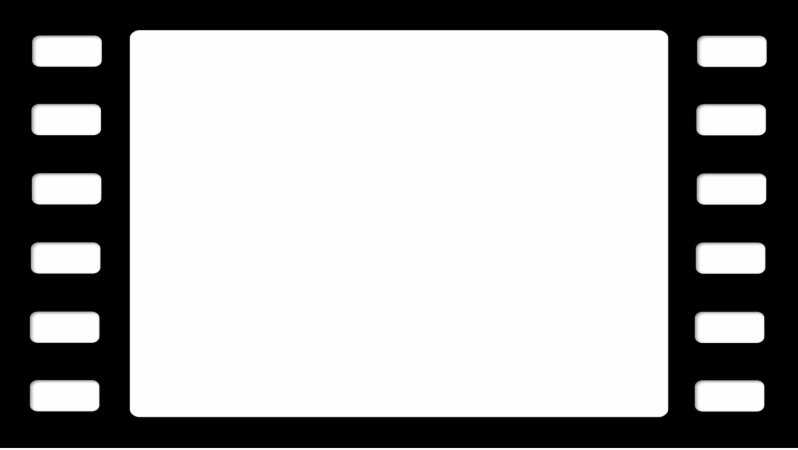 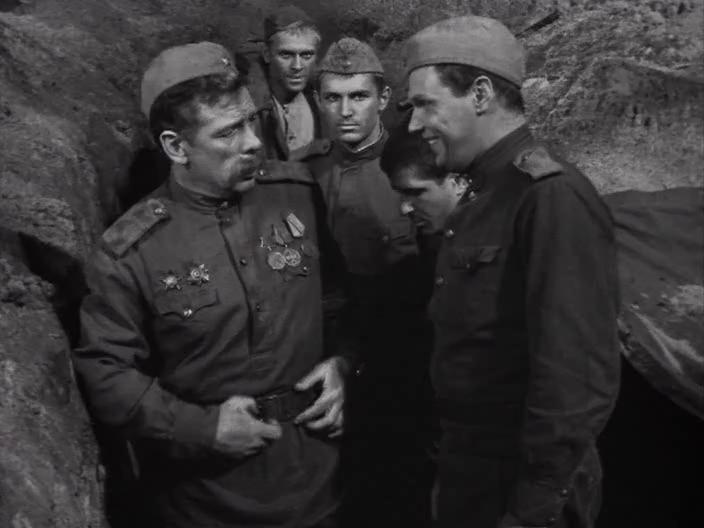 Афіша з фільма «Третья ракета»
Кадр из фильма «Третья ракета»
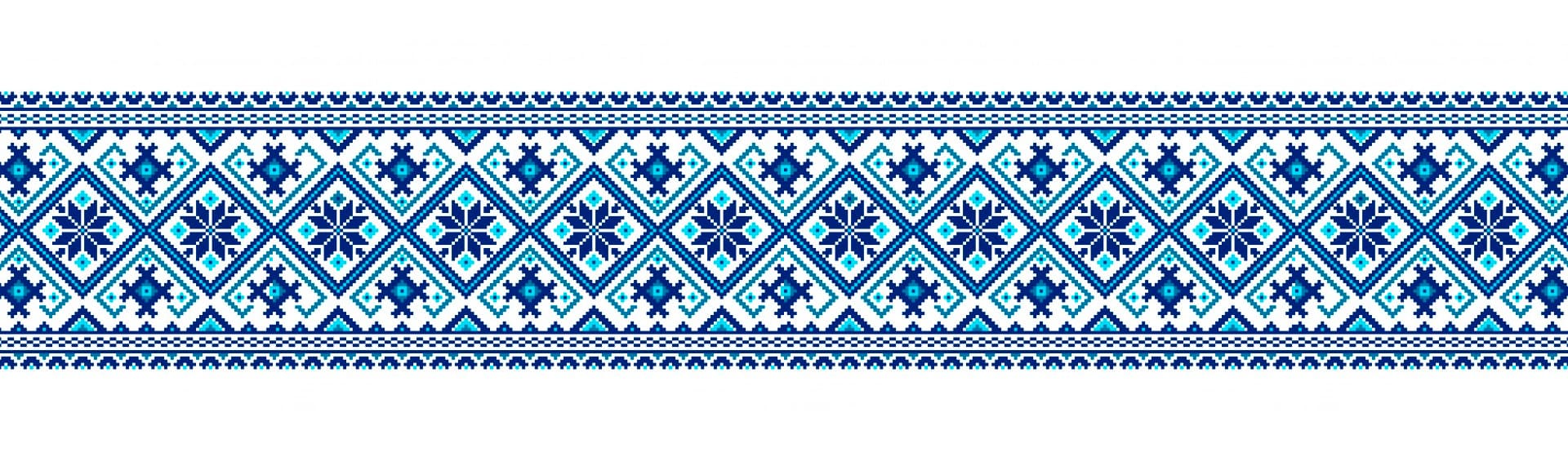 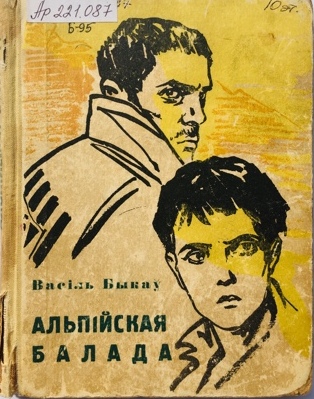 У 1964 годзе асобным выданнем выйшла аповесць 
«Альпійская балада»
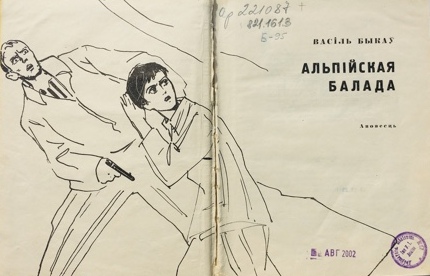 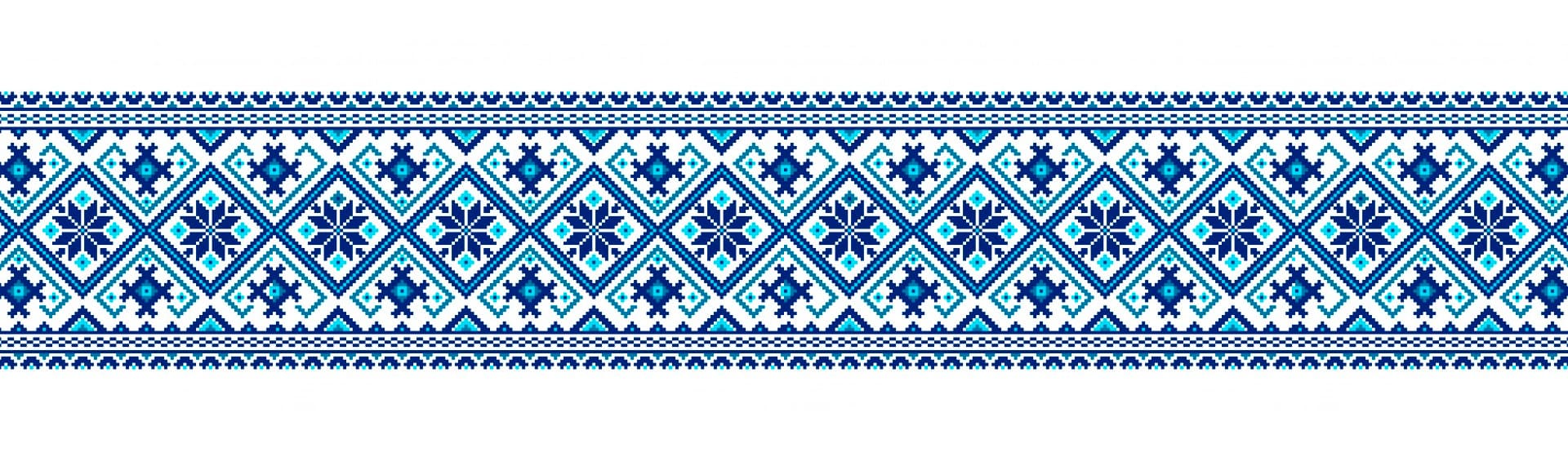 З фондаў Нацыянальнай бiблiятэкi Беларусi
Па аповесці «Альпійская балада» быў адзняты фільм, ставяцца спектаклі.
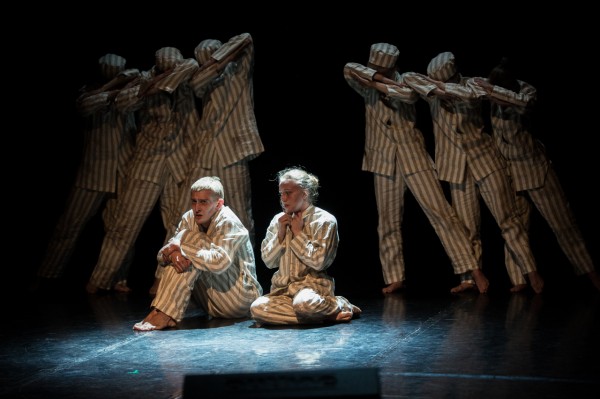 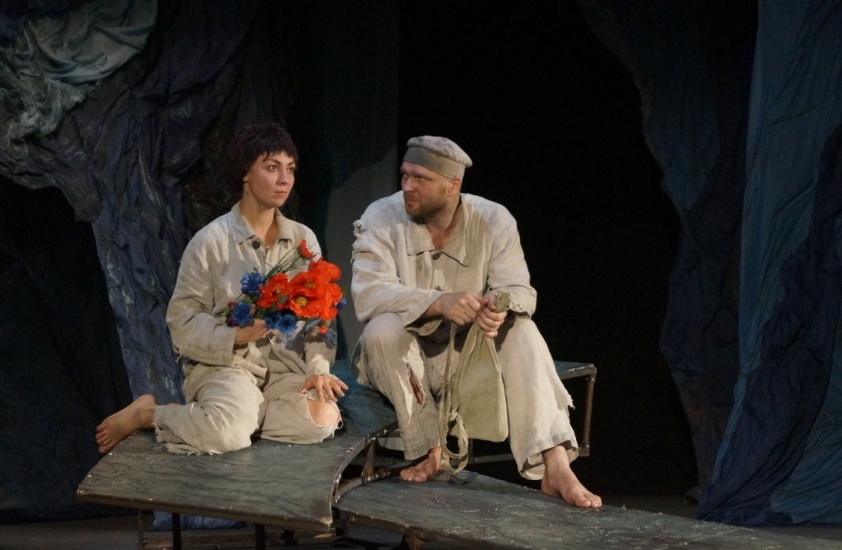 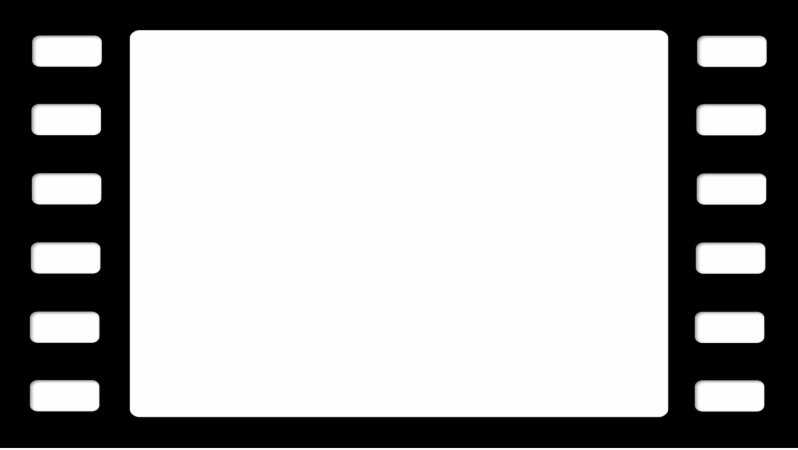 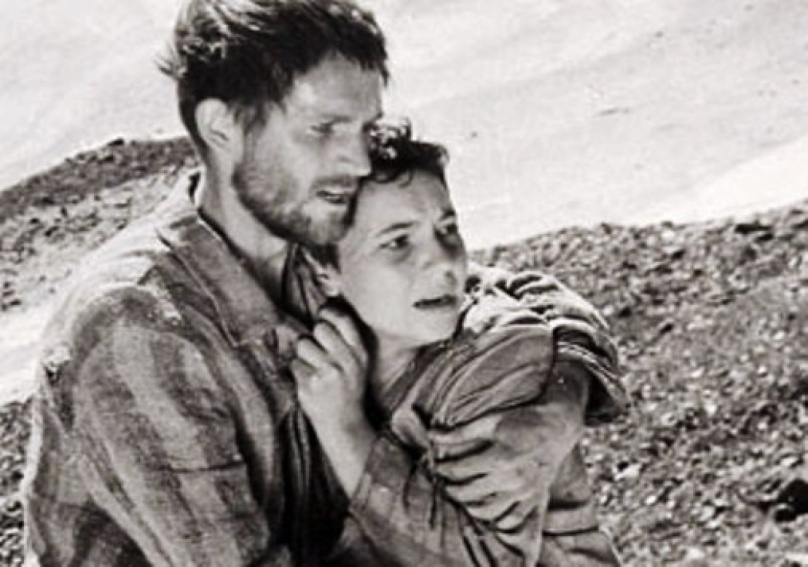 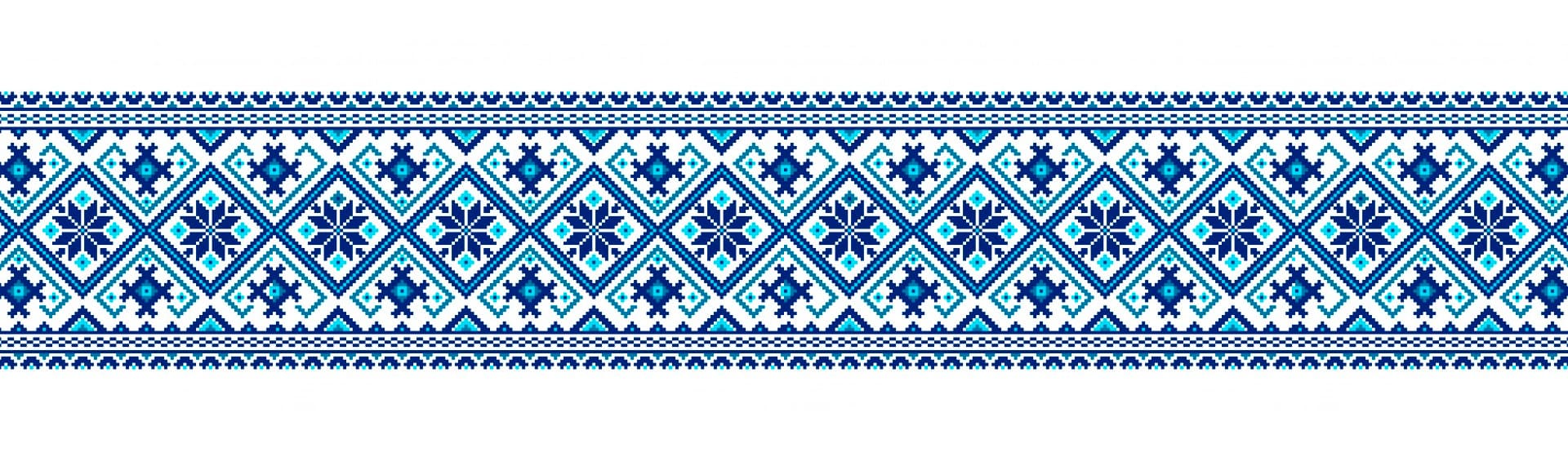 Адзін з самых вострапраўдзівых твораў Васіля Быкава «Мёртвым не баліць» убачыў свет на той час толькі ў часопісах «Маладосць» і «Новый мир».
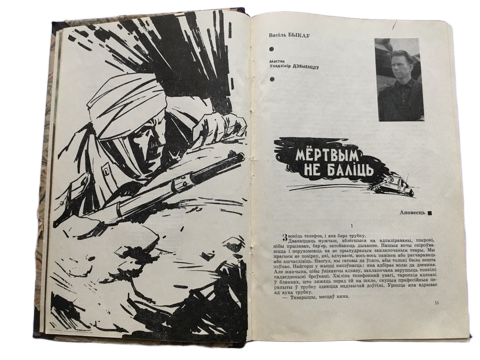 Аповесць «Мёртвым не баліць» 
у часопісе «Маладосць», 1965 г.
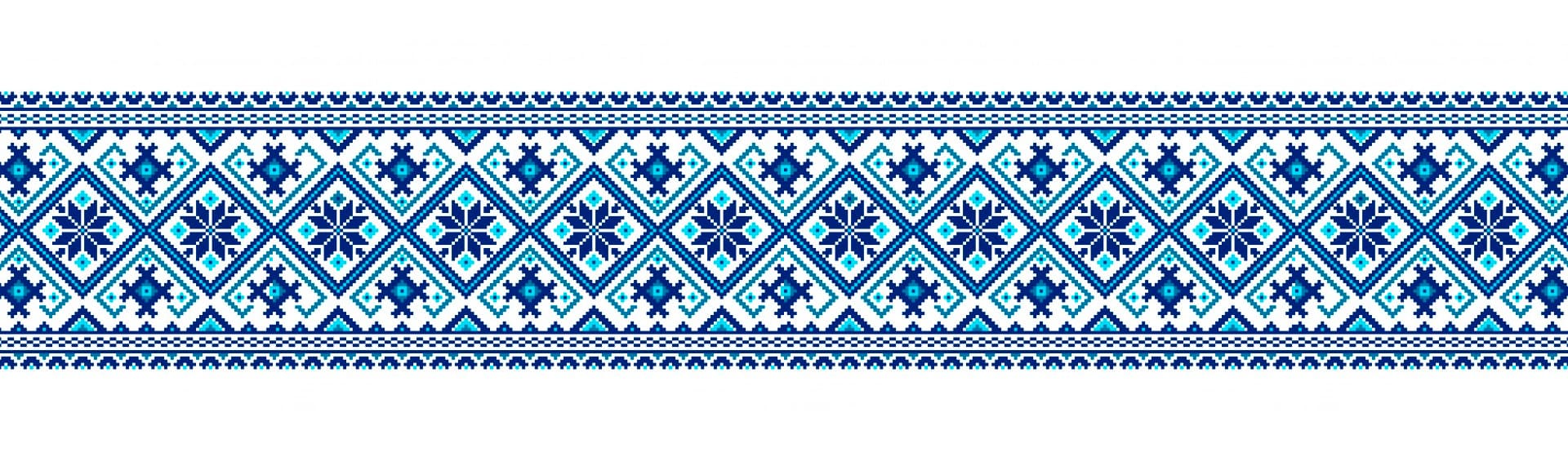 З фондаў Нацыянальнай бiблiятэкi Беларусi
У 1965 годзе асобным выданнем выйшла 
аповесць «Мёртвым не баліць». 
Яе надрукавалі ў ЗША, у Дэтройце.
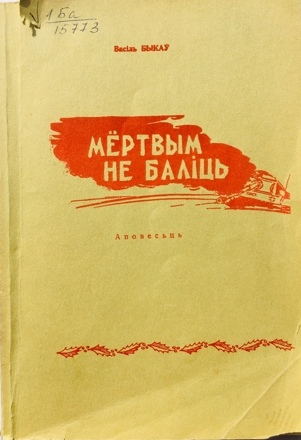 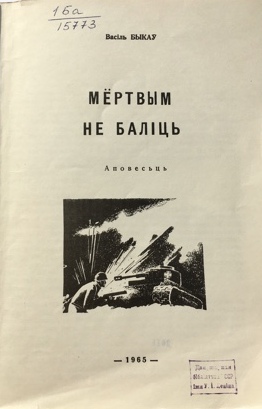 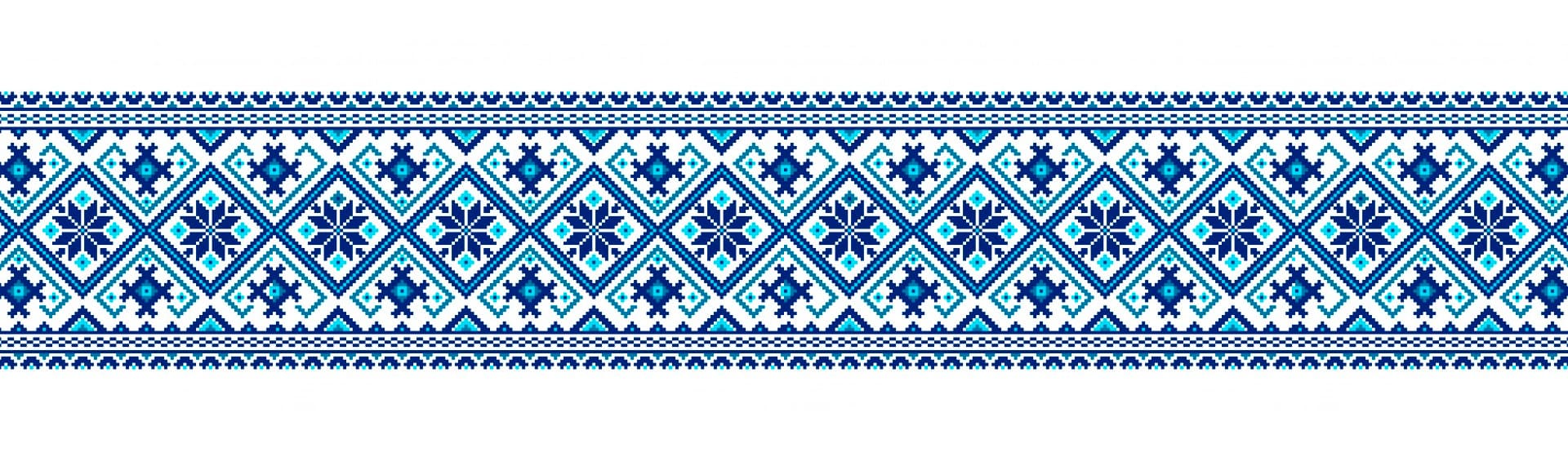 З фондаў Нацыянальнай бiблiятэкi Беларусi
У 1970 годзе ў часопісе «Полымя» была надрукавана аповесць «Сотнікаў».
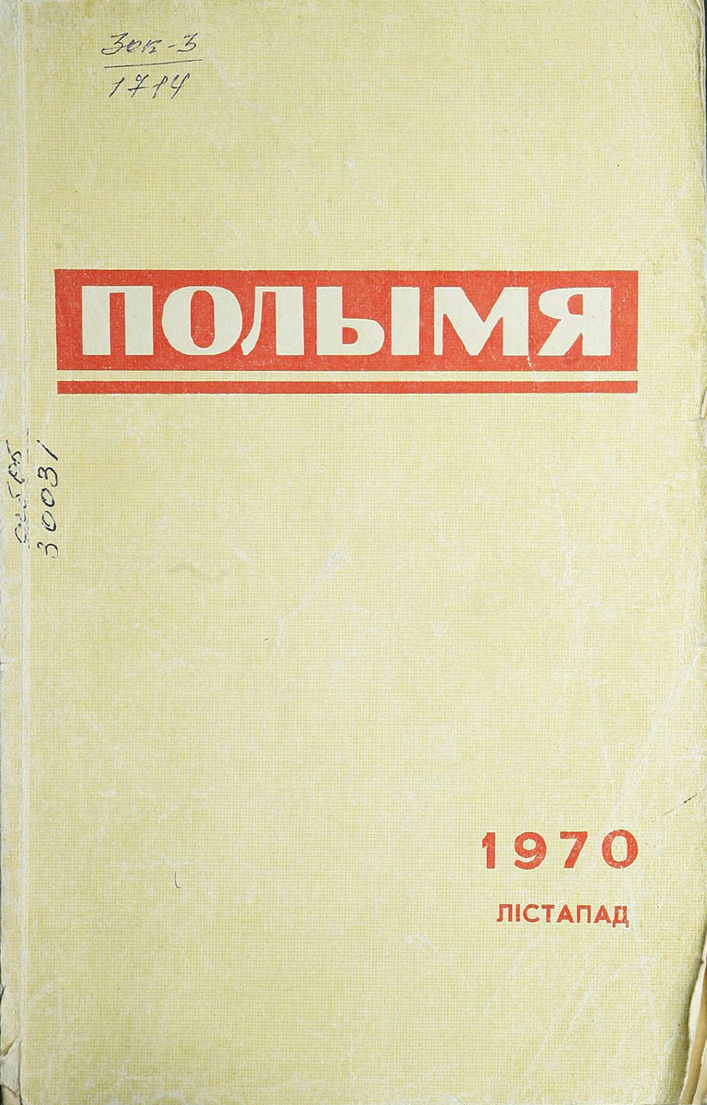 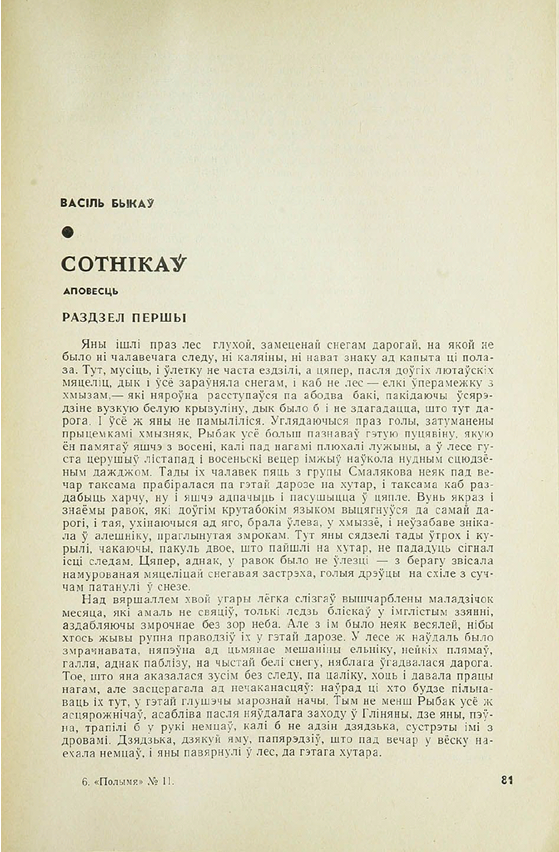 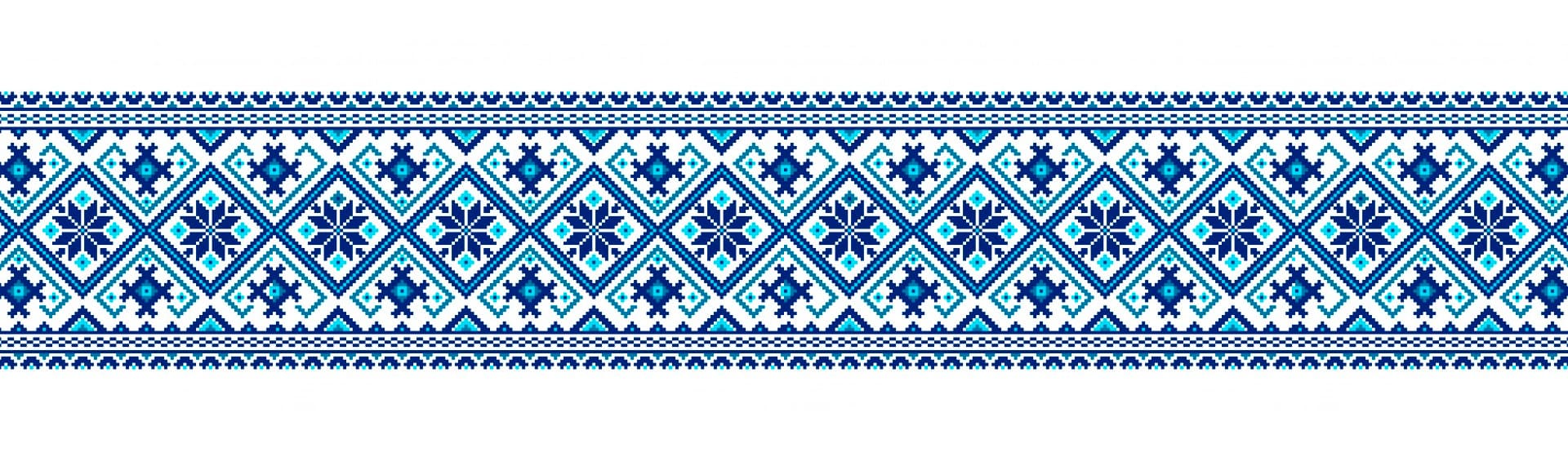 З фондаў Нацыянальнай бiблiятэкi Беларусi
У 1976 годзе па аповесці «Сотнікаў» рэжысёр Ларыса Шапіцько адзняла фільм «Узыходжанне», які ў 1977 годзе атрымаў некалькі прызоў на Міжнародным кінафестывалі ў Заходнім Берліне.
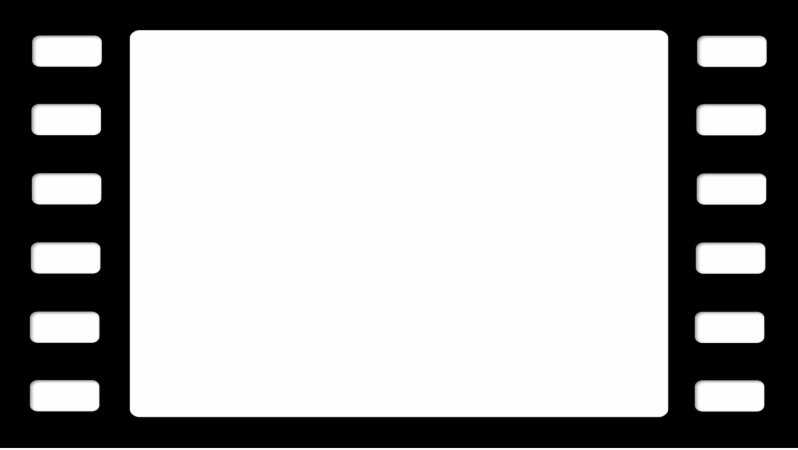 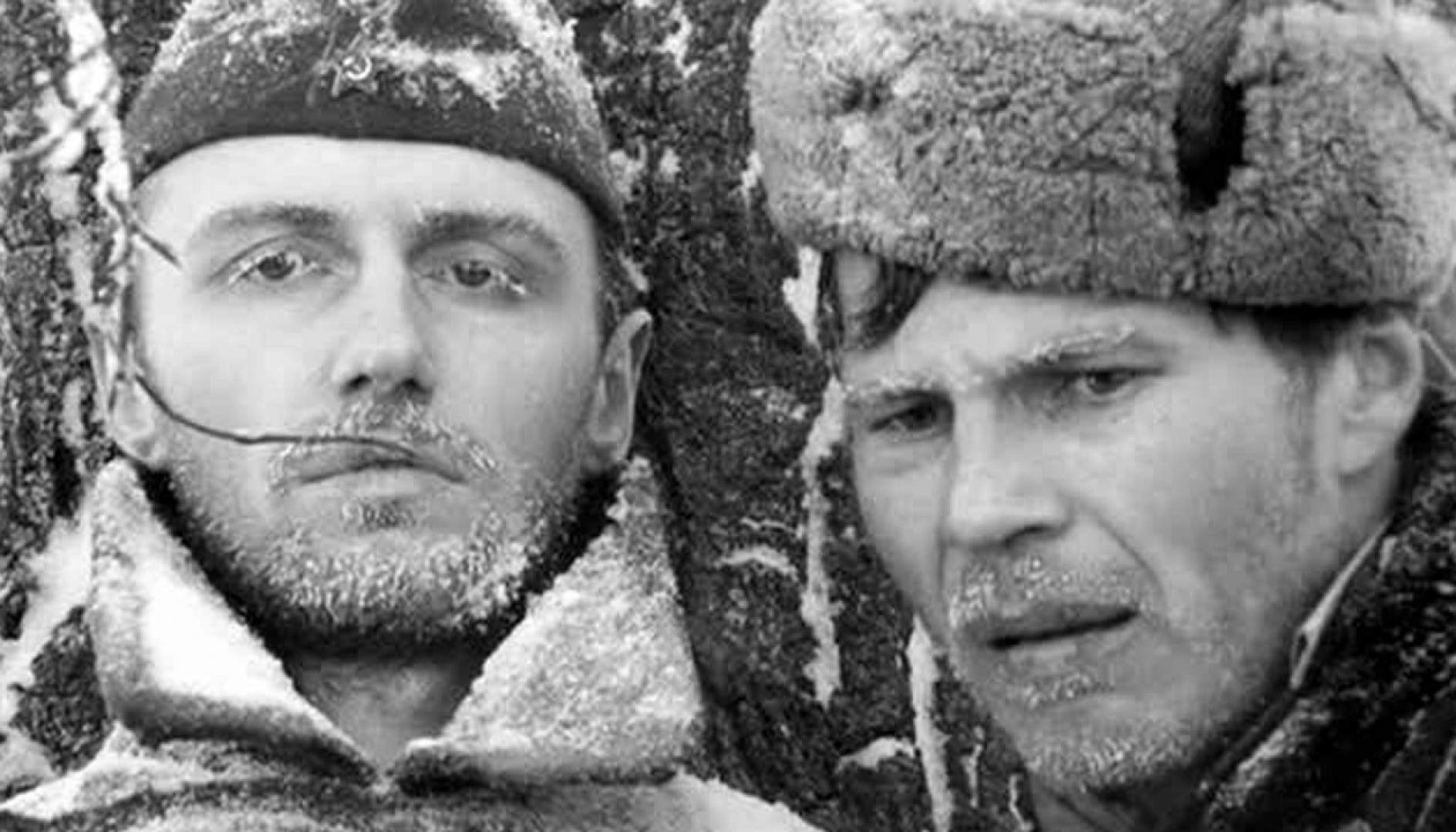 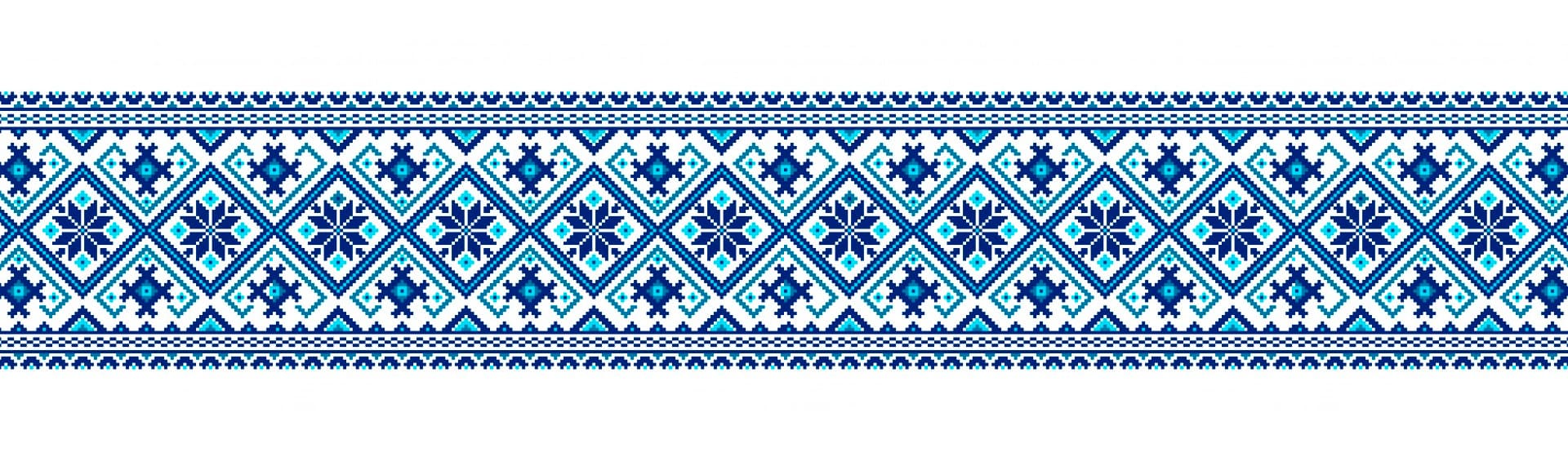 Выбраныя творы Васіля Быкава ў 2 тамах, 1974 год.
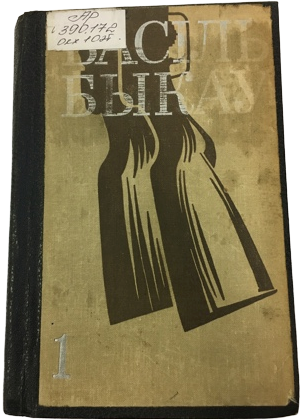 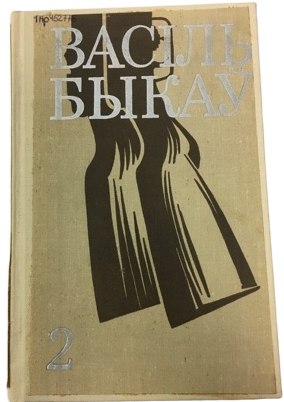 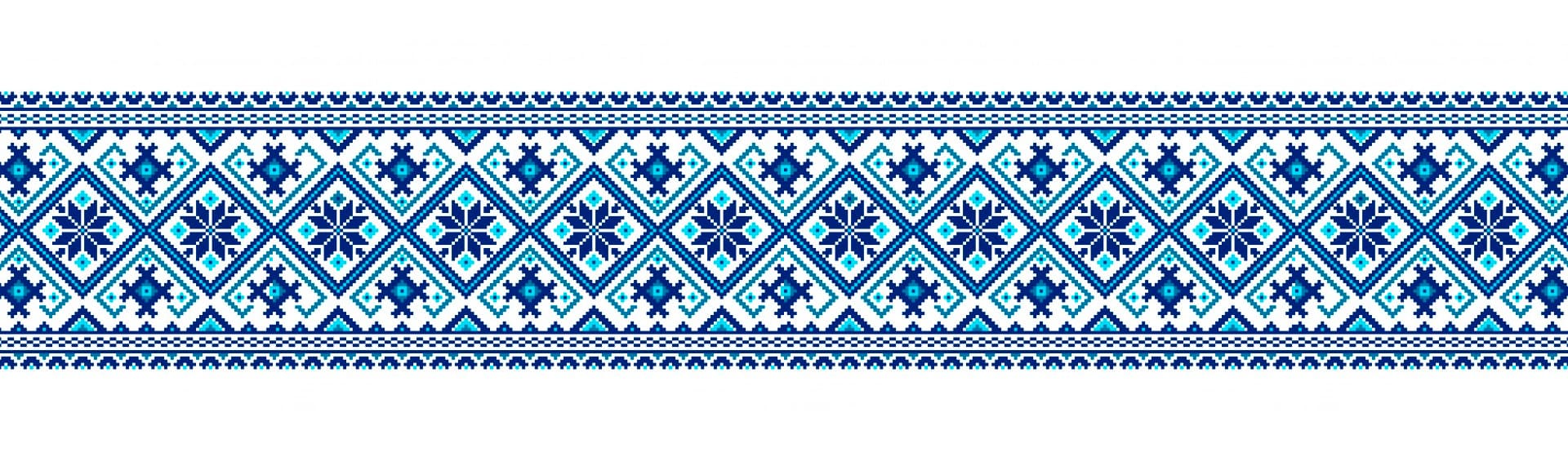 З фондаў Нацыянальнай бiблiятэкi Беларусi
За аповесці «Абеліск» і «Дажыць да світання» Васіль Быкаў стаў лаўрэатам Дзяржаўнай прэміі СССР.
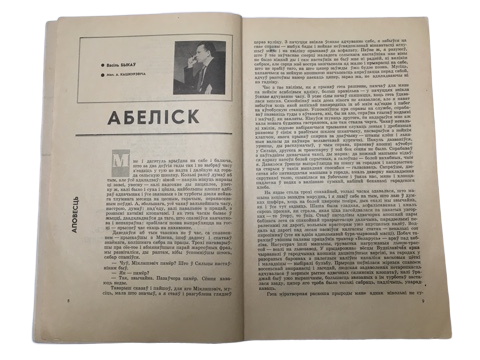 Аповесць «Абеліск» 
у часопісе «Маладосць», 1971 г.
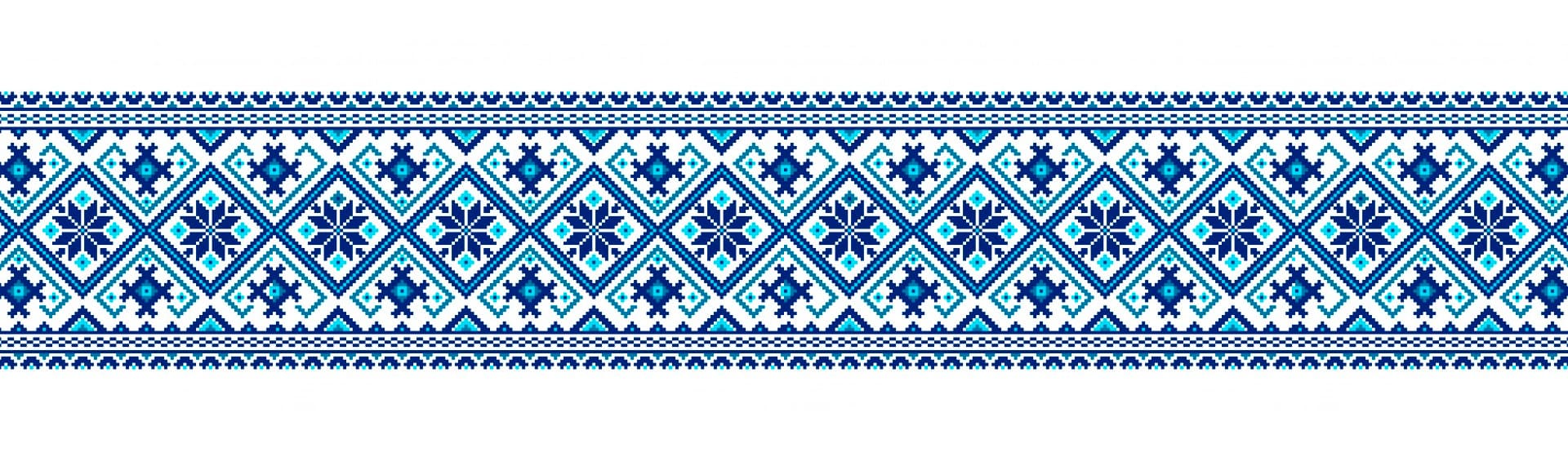 З фондаў Нацыянальнай бiблiятэкi Беларусi
Ілюстрацыі да аповесці «Абеліск»
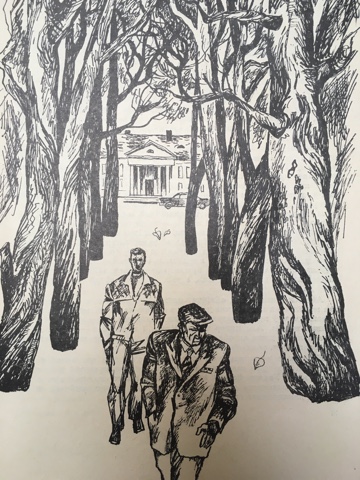 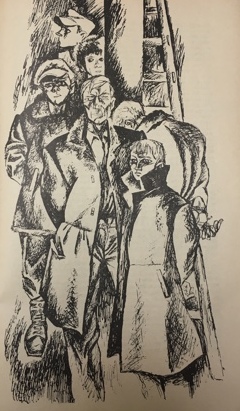 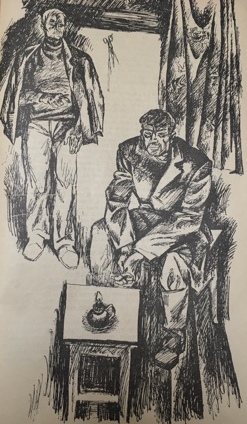 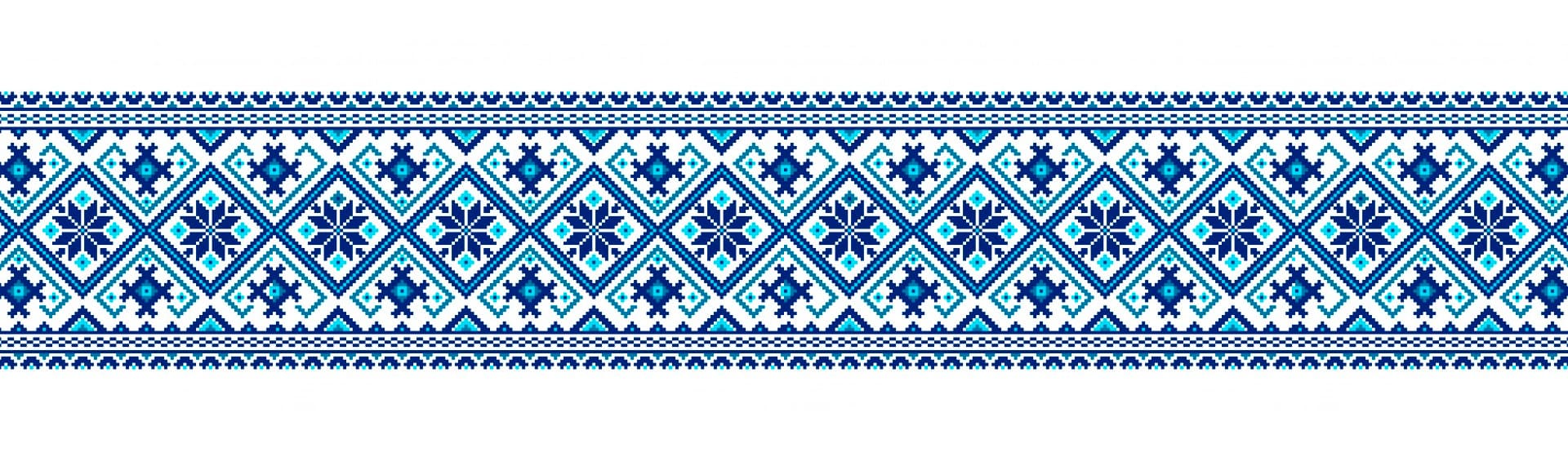 З фондаў Нацыянальнай бiблiятэкi Беларусi
У 1973 годзе ў часопісе «Маладосць» была надрукавана аповесць 
«Дажыць да світання»
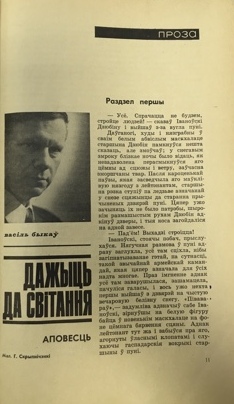 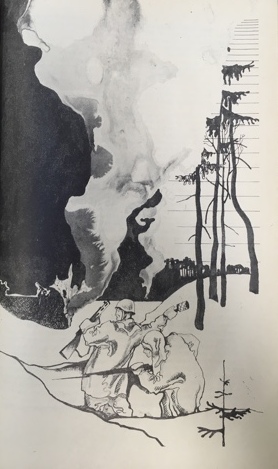 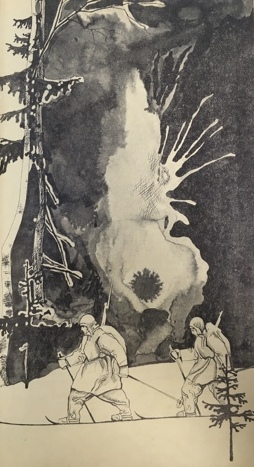 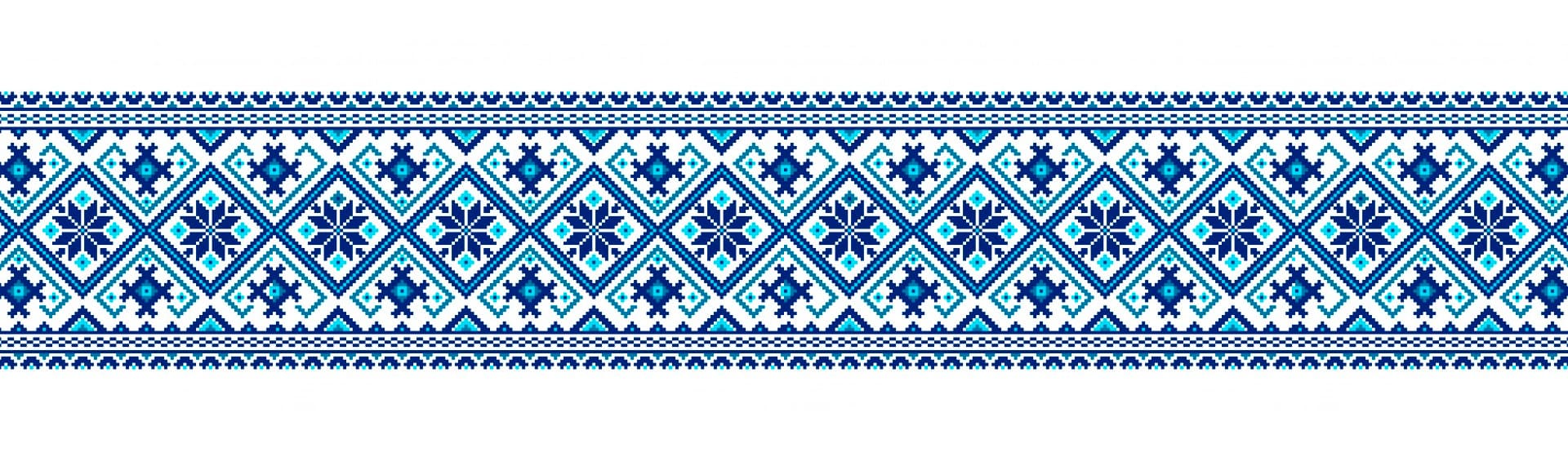 З фондаў Нацыянальнай бiблiятэкi Беларусi
Фільмы па творах Васіля Быкава
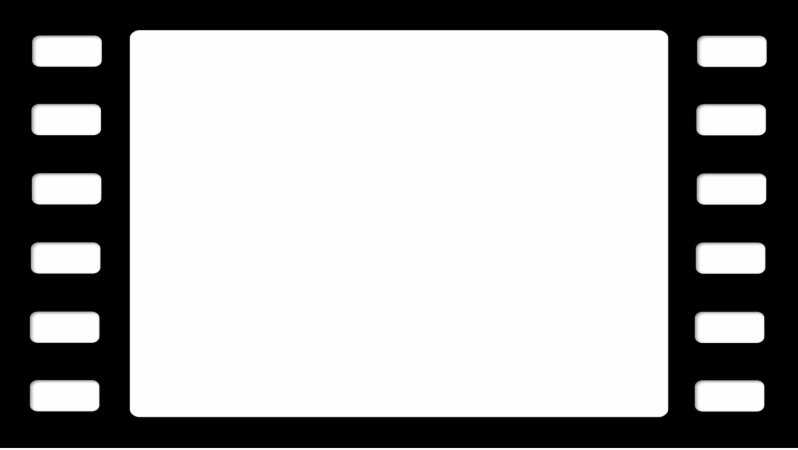 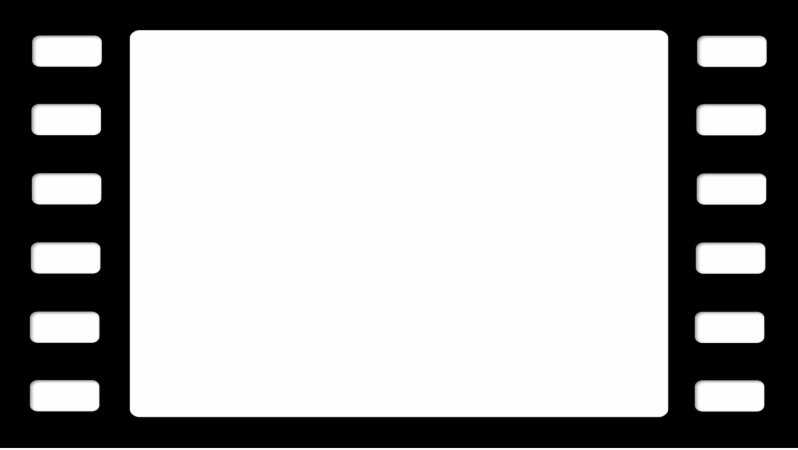 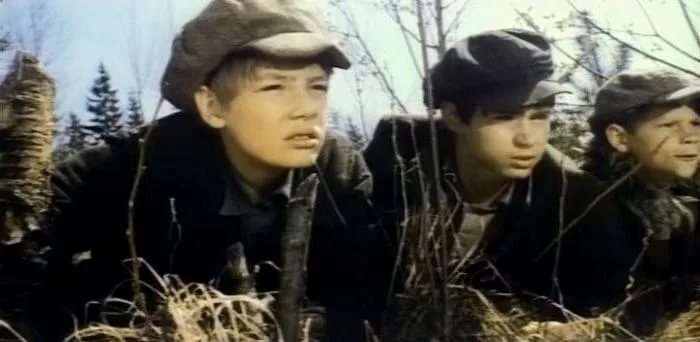 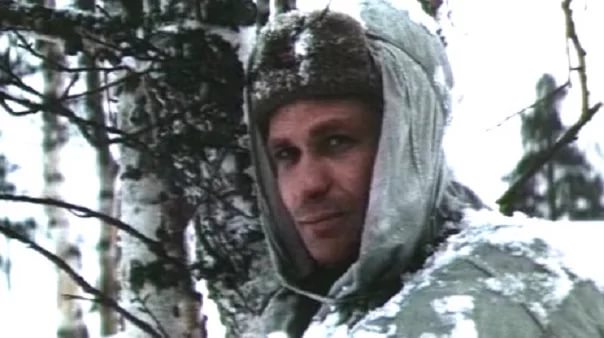 «Дажыць да світання» 
фільм 1975 года
«Абеліск»
 фільм 1977 года
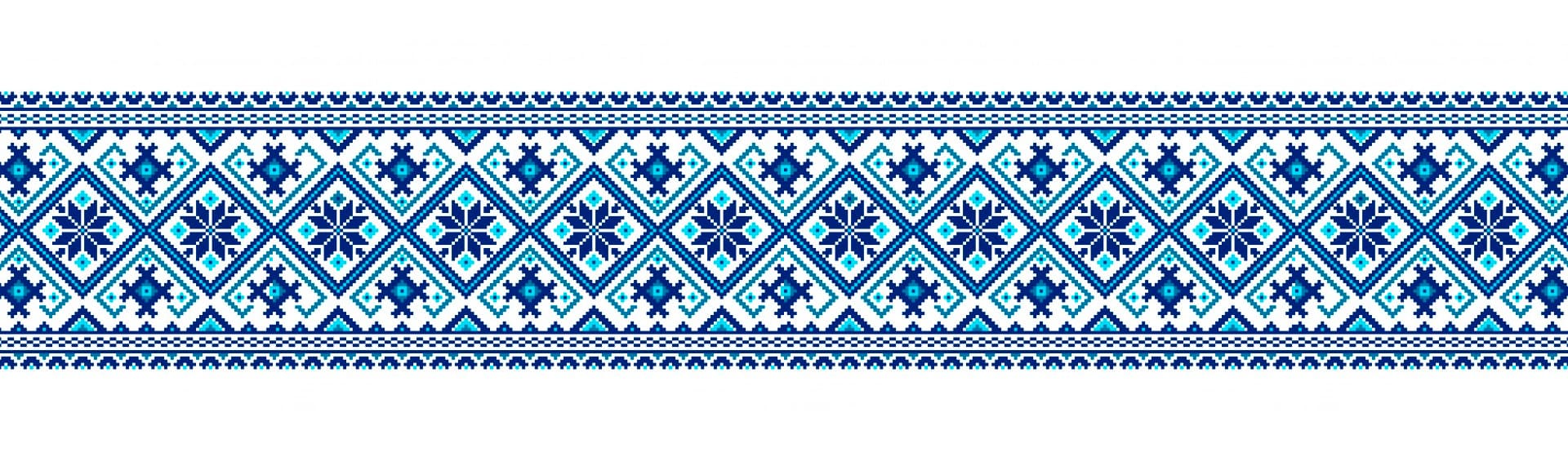 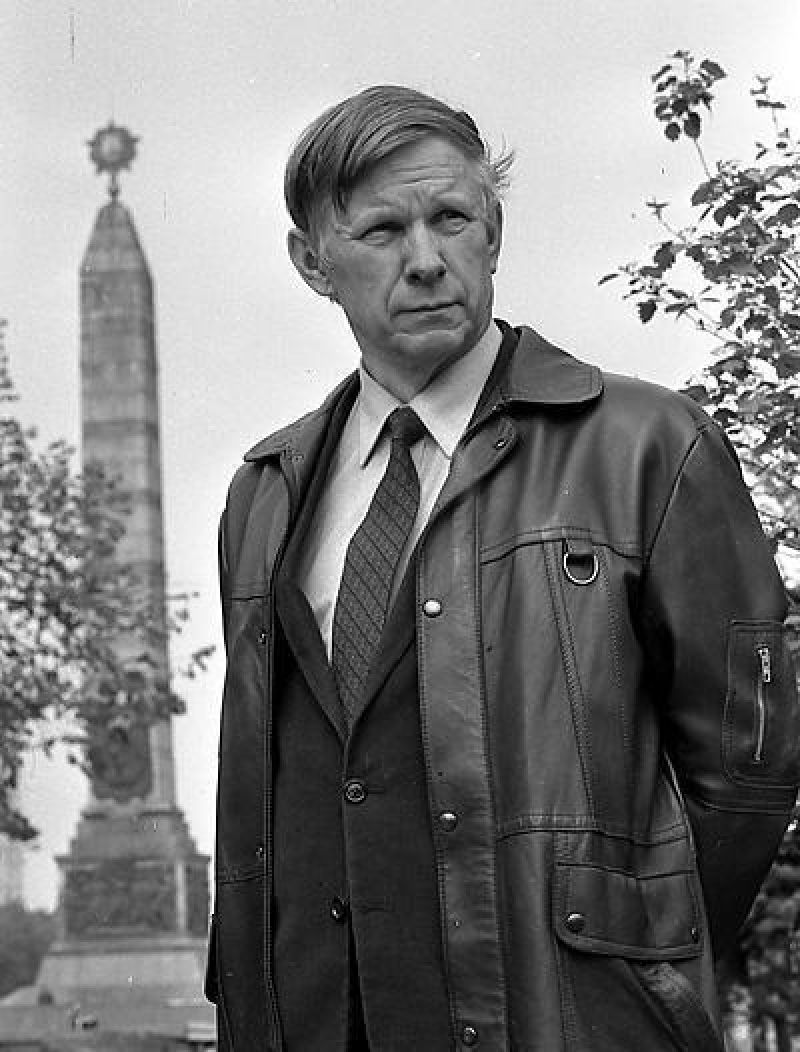 У 1978 годзе Васіль Быкаў пераехаў жыць у Мінск.
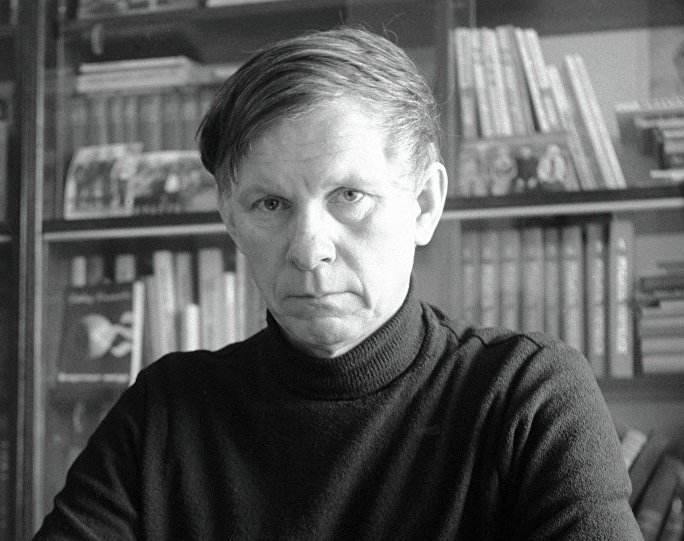 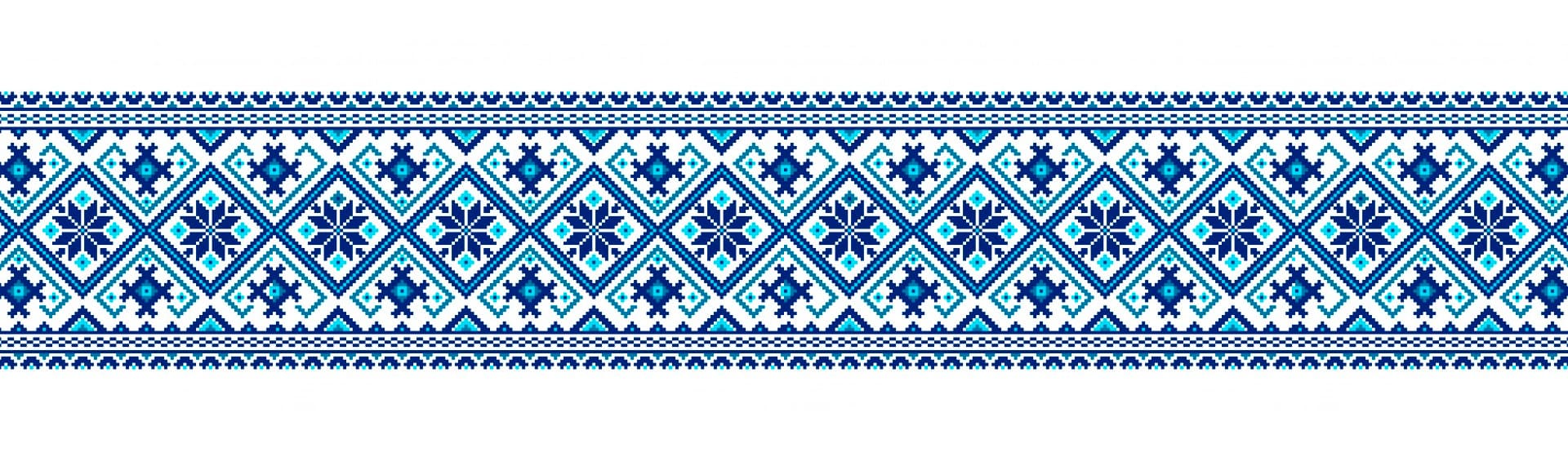 У 1978 годзе за аповесці «Воўчая зграя» і «Яго батальён»
Васіль Быкаў атрымаў Дзяржаўную прэмію БССР імя Якуба Коласа.
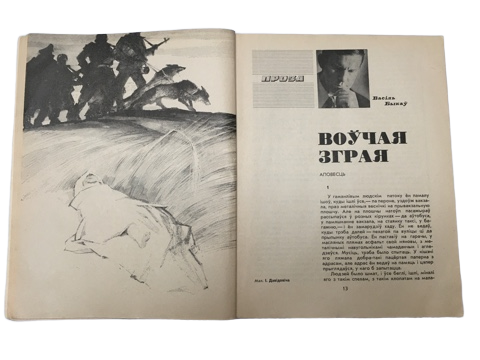 Аповесць «Воўчая зграя» ў часопісе «Маладосць», 1974 г.
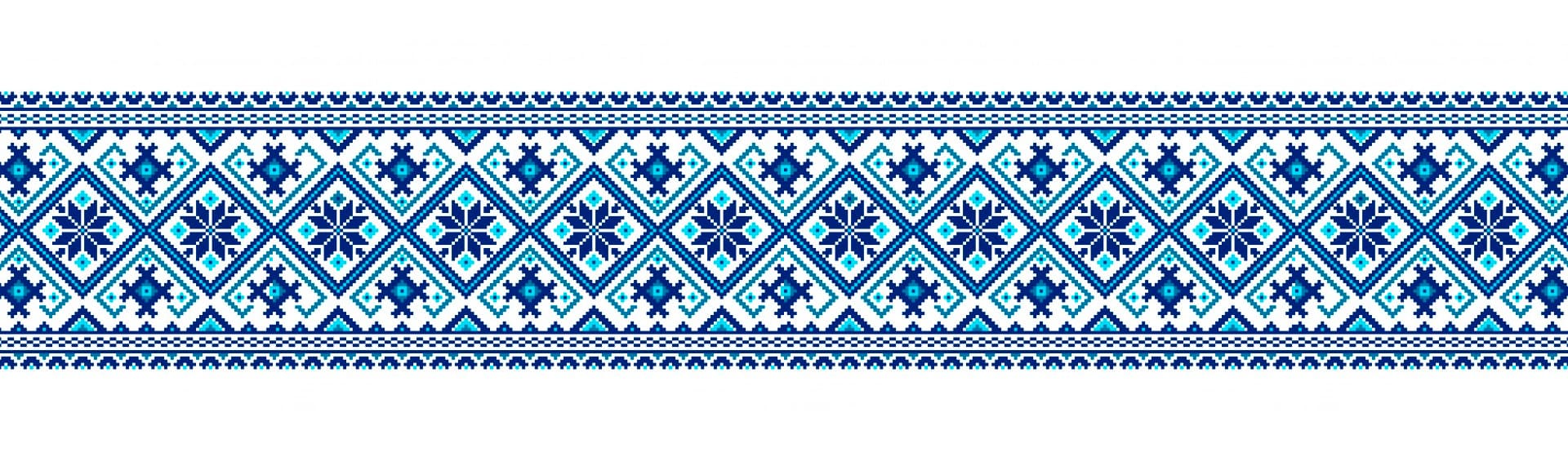 З фондаў Нацыянальнай бiблiятэкi Беларусi
Ілюстрацыі да аповесці «Воўчая зграя»
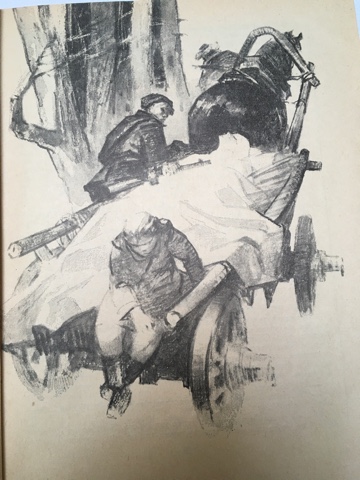 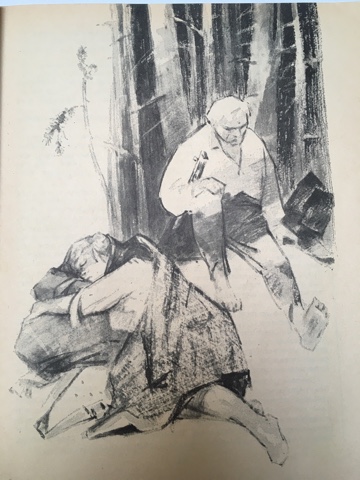 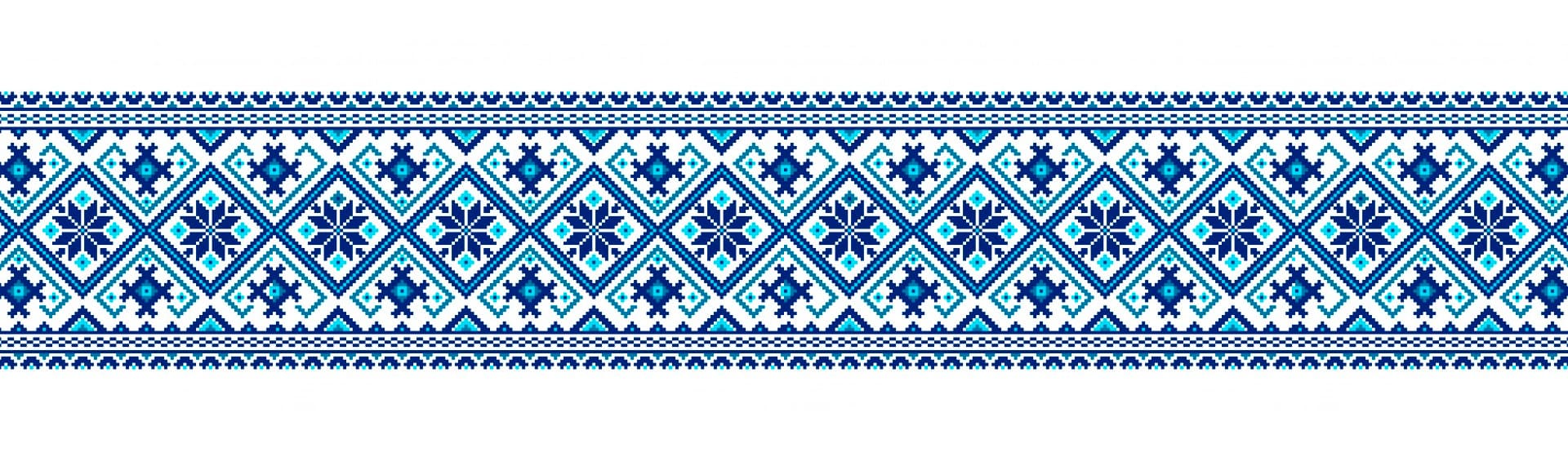 З фондаў Нацыянальнай бiблiятэкi Беларусi
Фільмы па творах Васіля Быкава
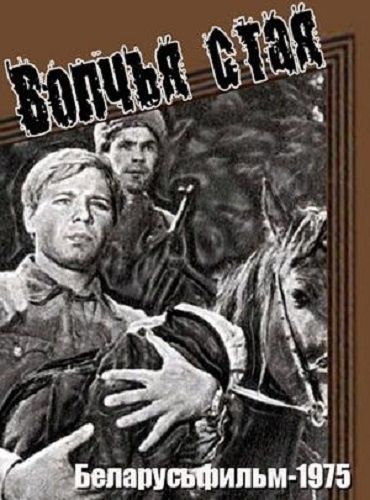 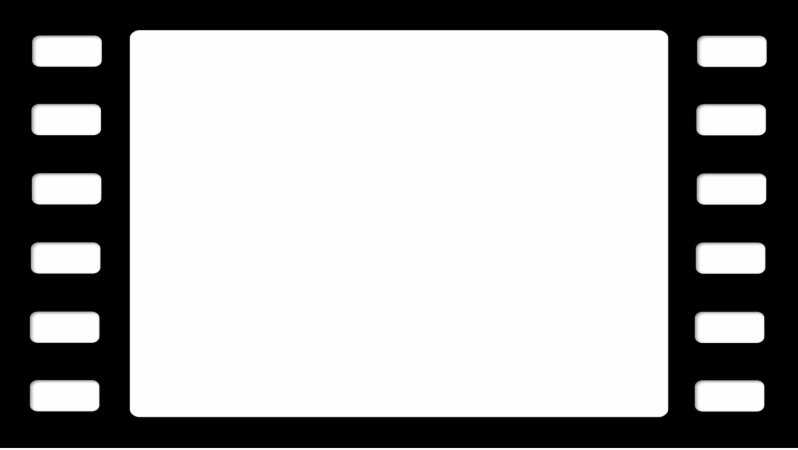 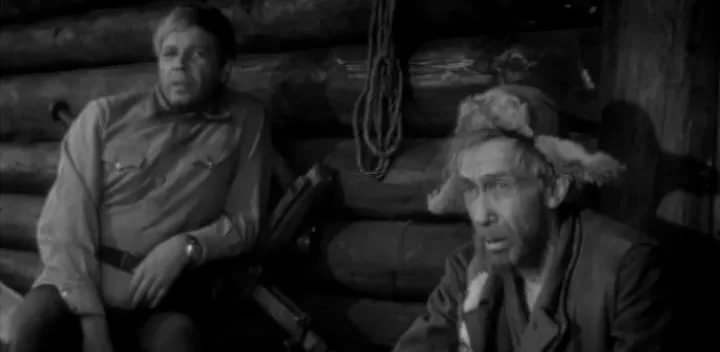 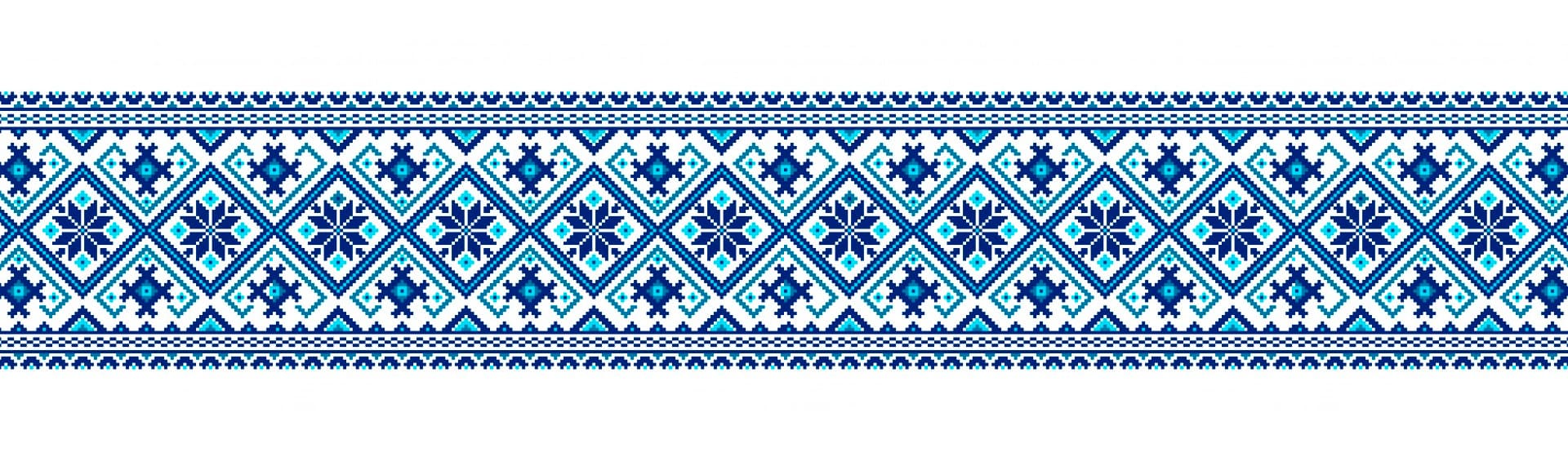 Ілюстрацыі да аповесці «Яго батальён»
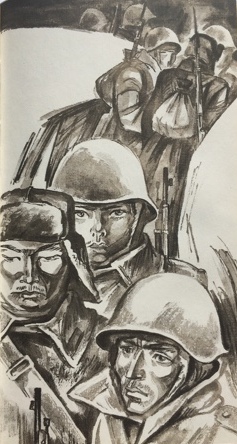 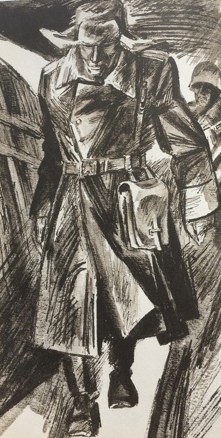 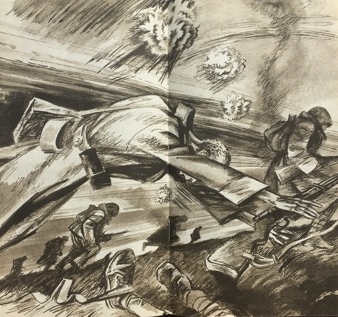 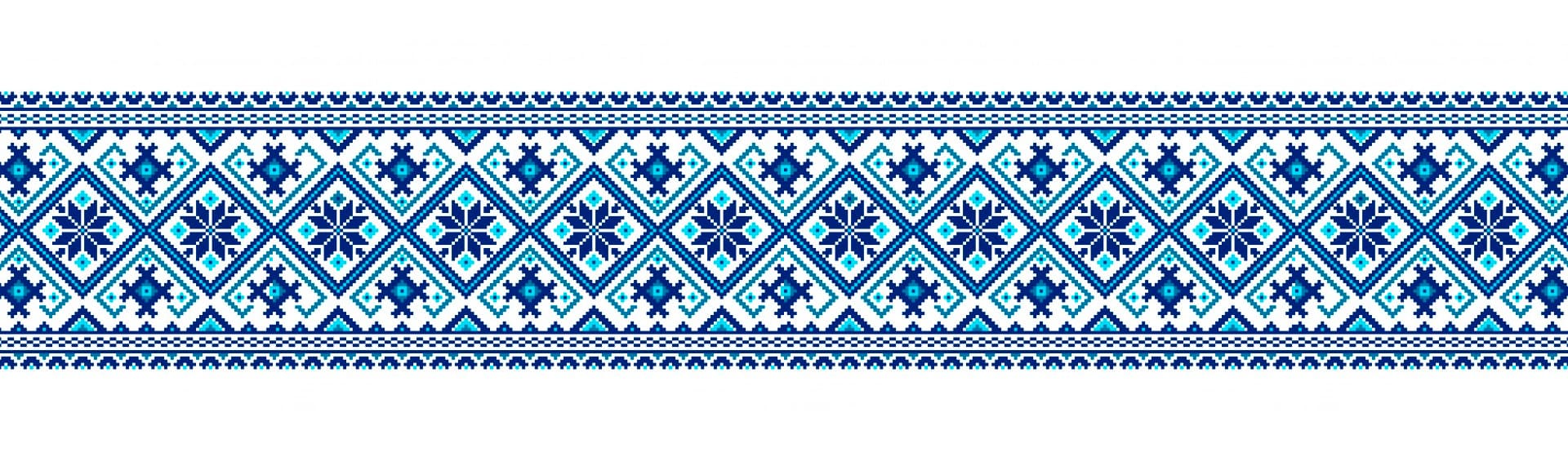 З фондаў Нацыянальнай бiблiятэкi Беларусi
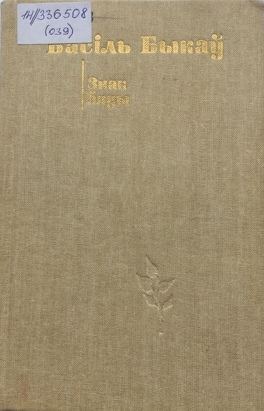 У 1986 годзе за аповесць 
«Знак бяды» Васіль Быкаў атрымаў
Ленінскую прэмію
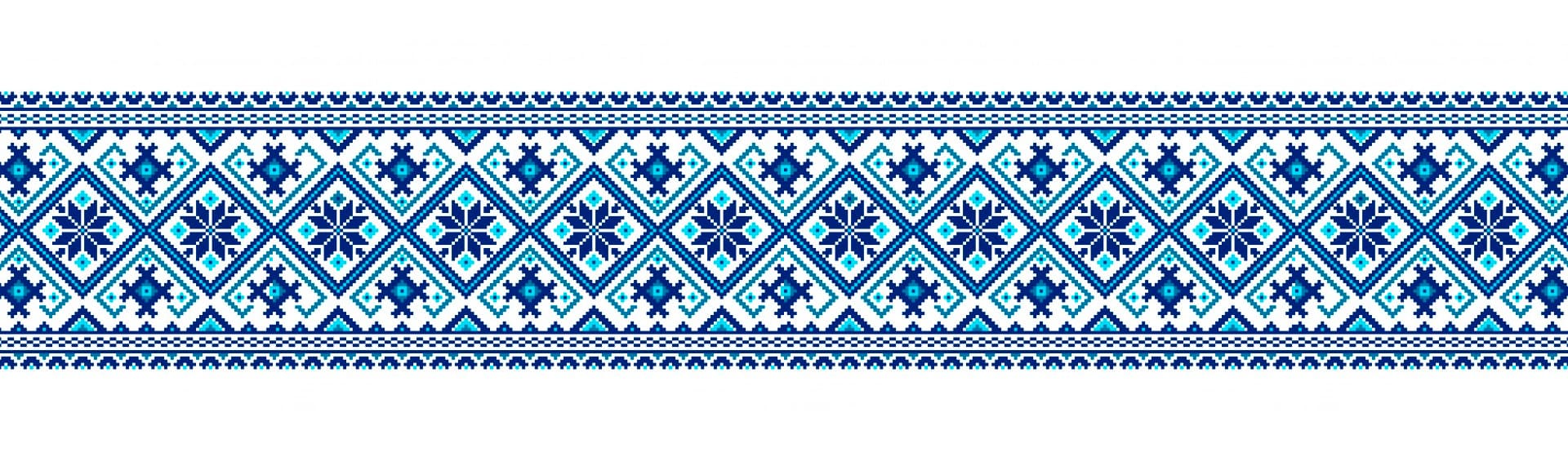 З фондаў Нацыянальнай бiблiятэкi Беларусi
Ілюстрацыі да аповесці «Знак бяды»
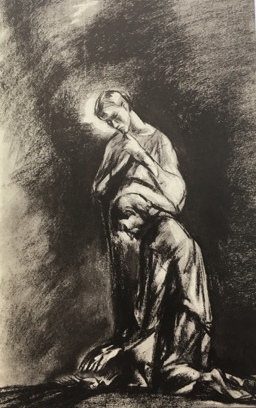 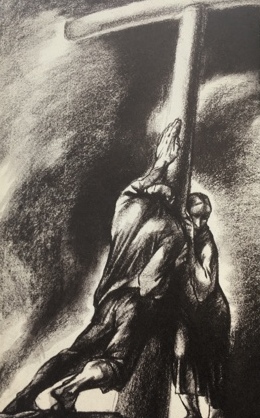 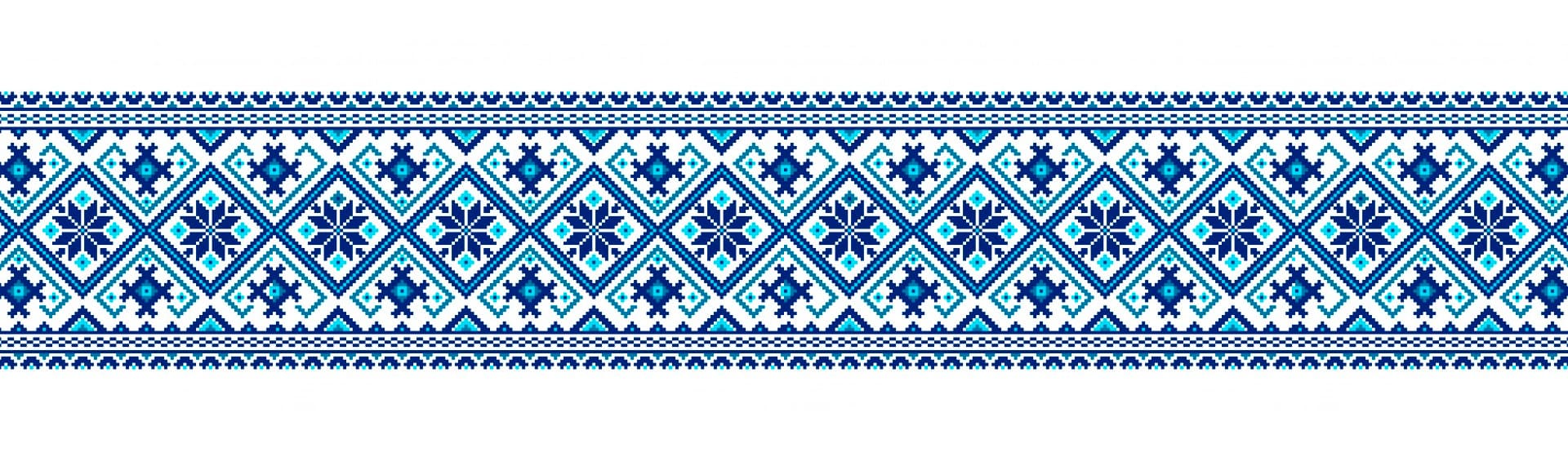 З фондаў Нацыянальнай бiблiятэкi Беларусi
Фільмы па творах Васіля Быкава
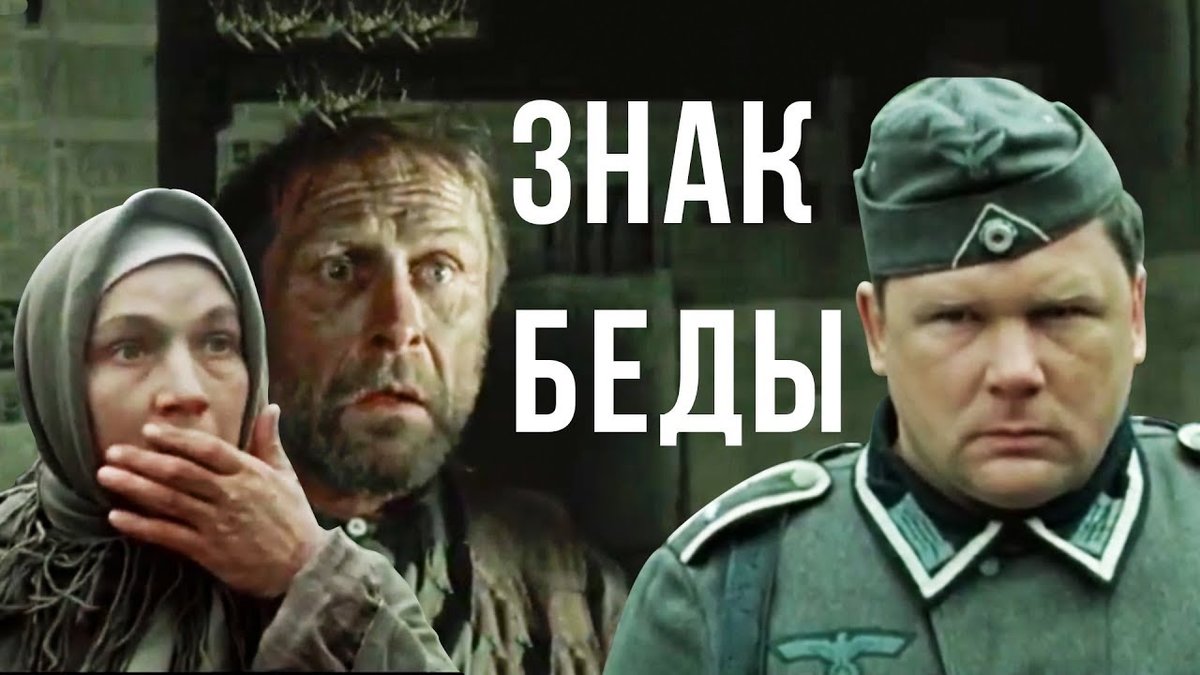 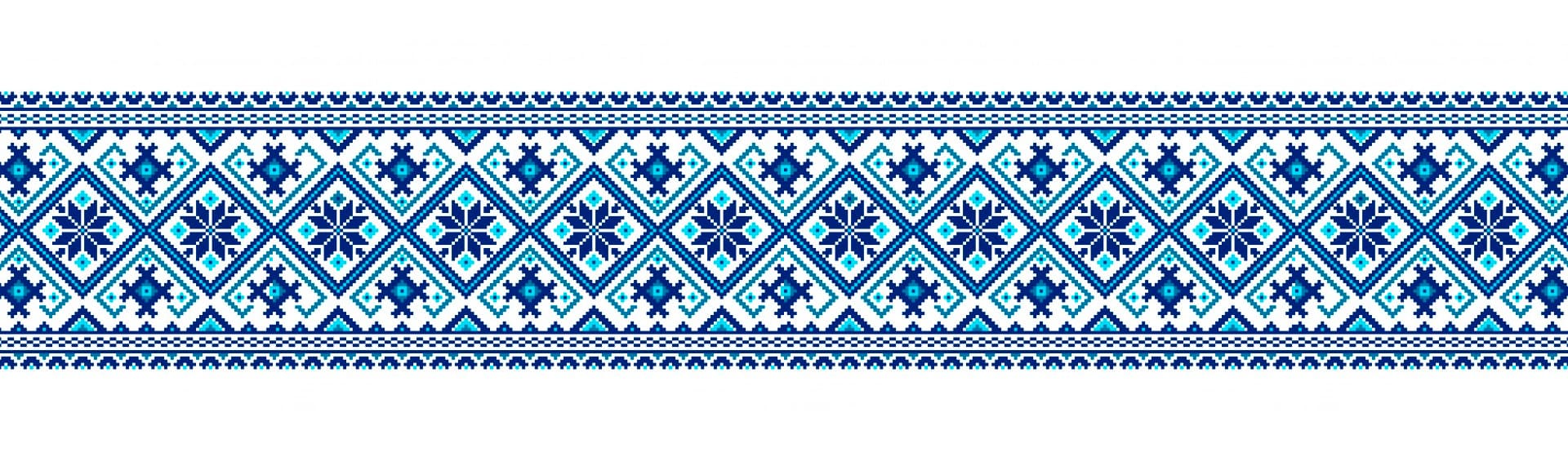 Збор твораў Васіля Быкава ў чатырох тамах (1980-1982 гг.)
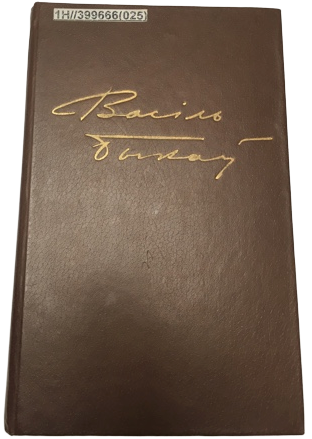 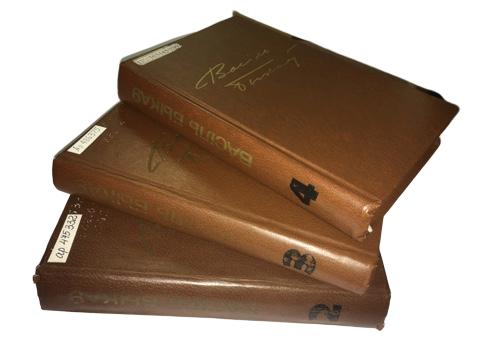 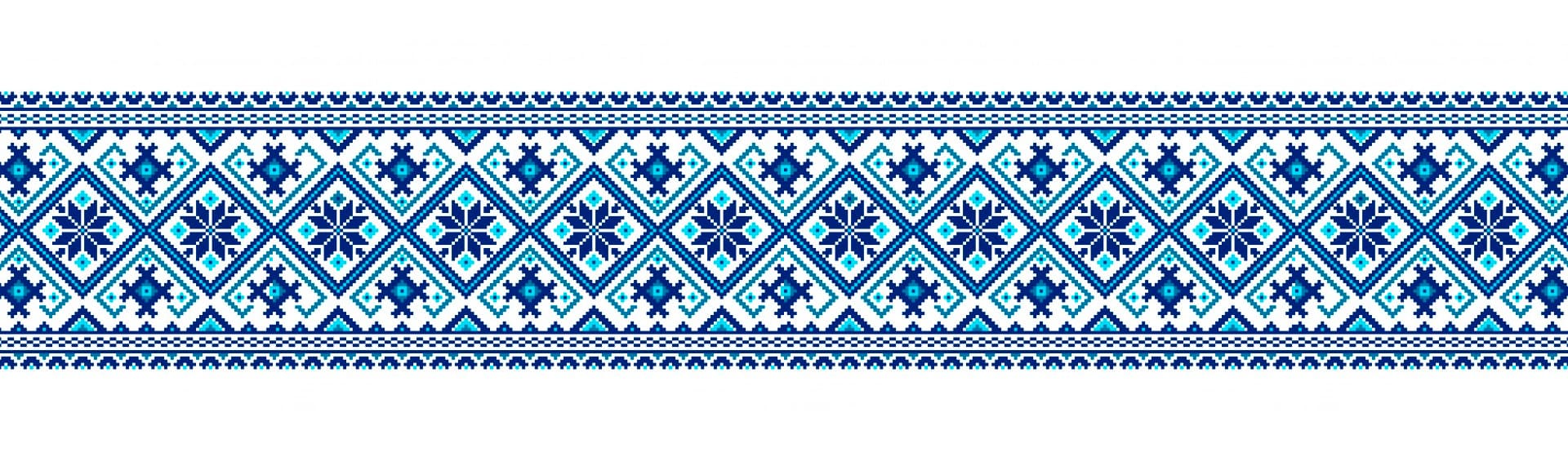 З фондаў Нацыянальнай бiблiятэкi Беларусi
Збор твораў Васіля Быкава ў шасці тамах (1992-1994 гг.)
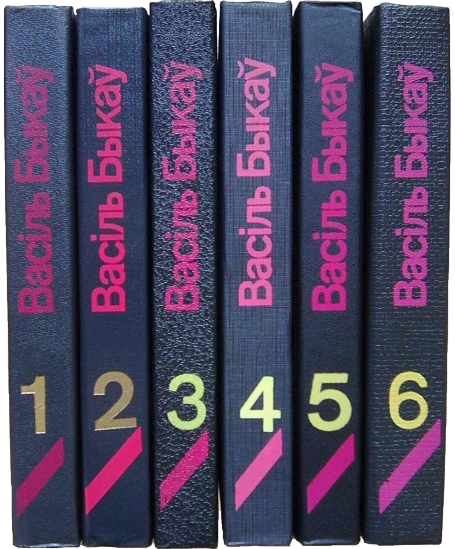 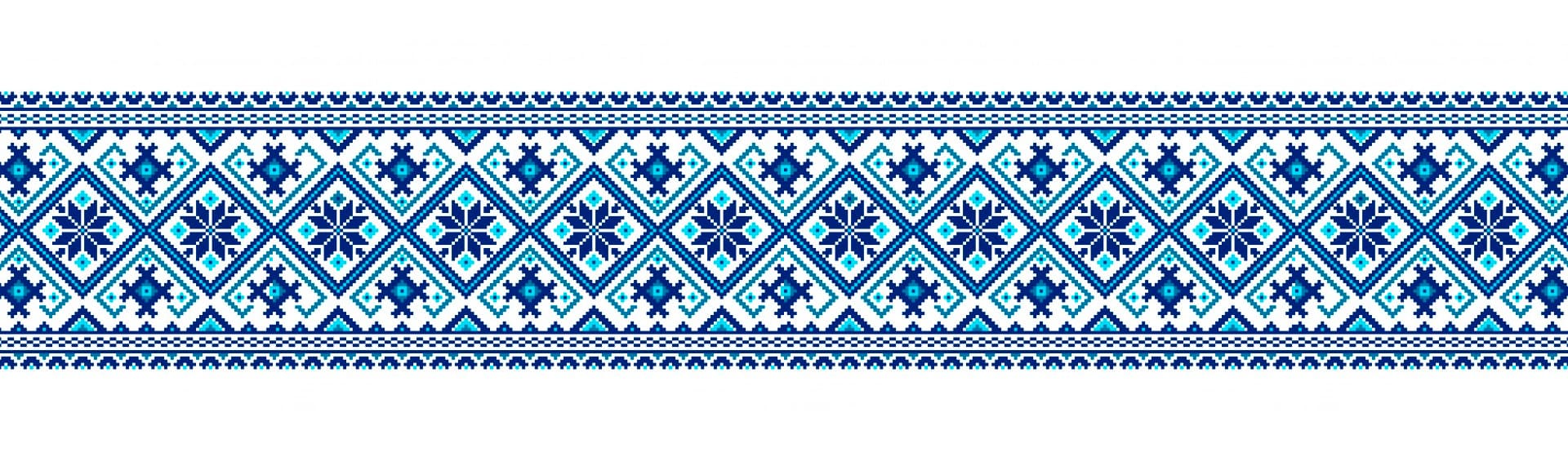 З фондаў Нацыянальнай бiблiятэкi Беларусi
Творы Васіля Быкава перакладзены больш 
як на 200 моў народаў свету.
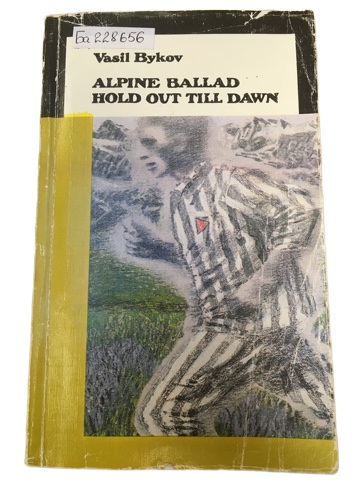 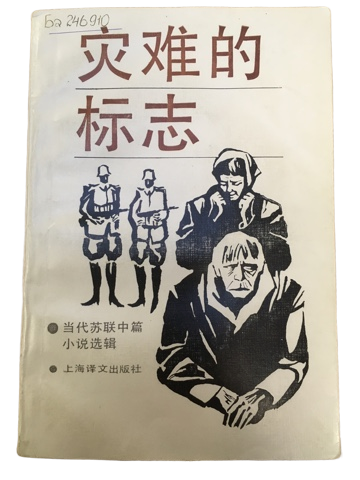 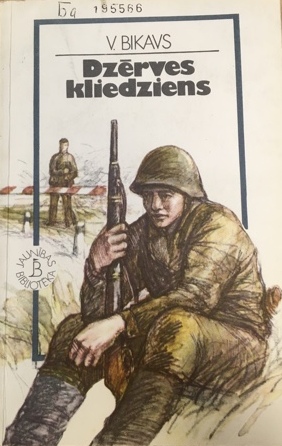 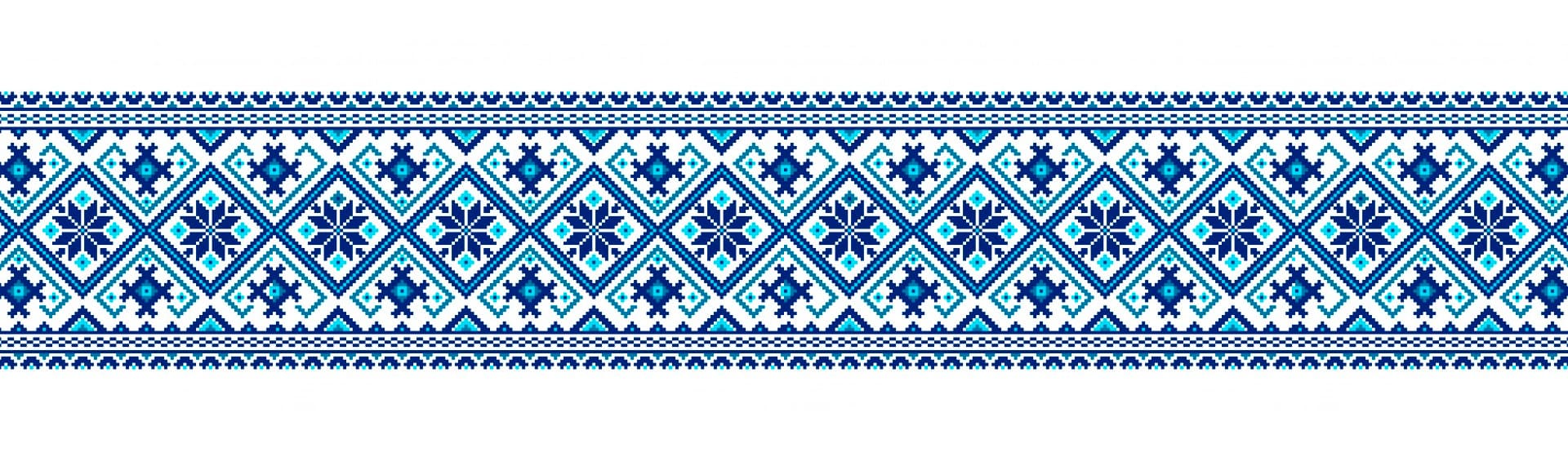 З фондаў Нацыянальнай бiблiятэкi Беларусi
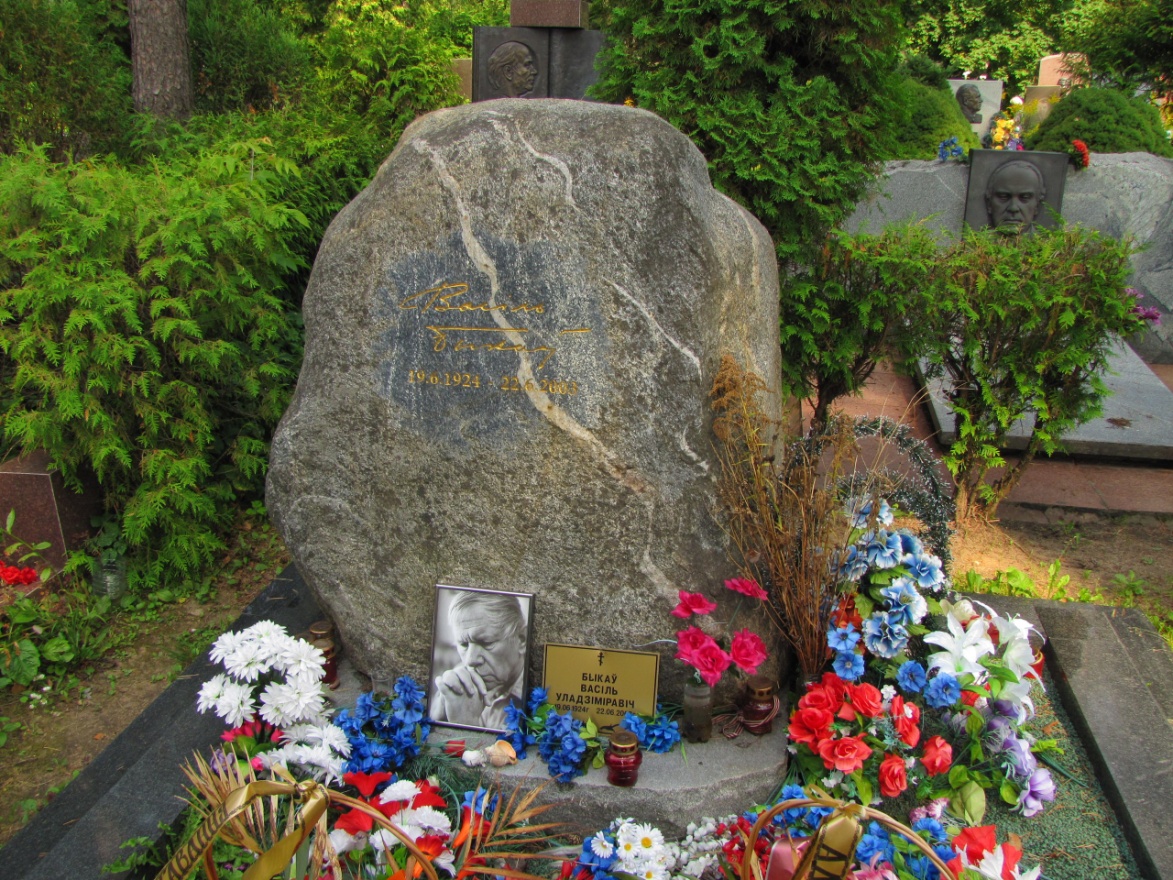 Васіля Быкава 
не стала 
22 чэрвеня 2003 года. 
Пахаваны ў Мінску 
на Усходніх могілках.
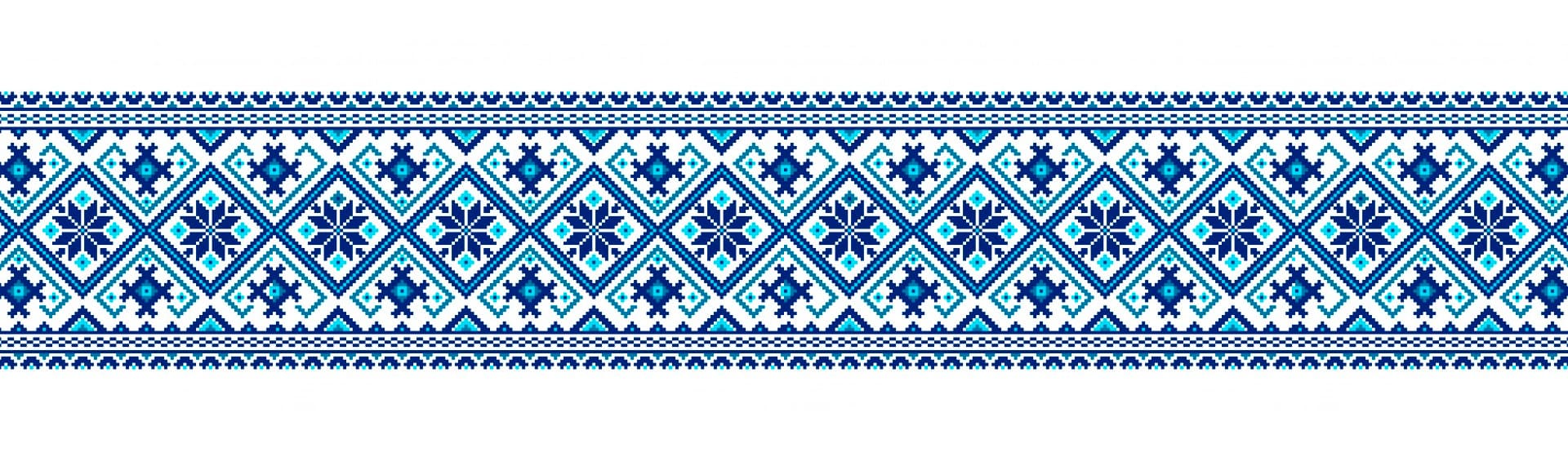 Поўны збор твораў Васіля Быкава ў 14 тамах (2005 г.)
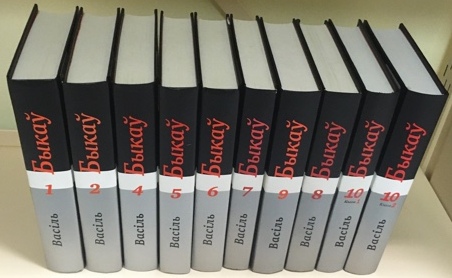 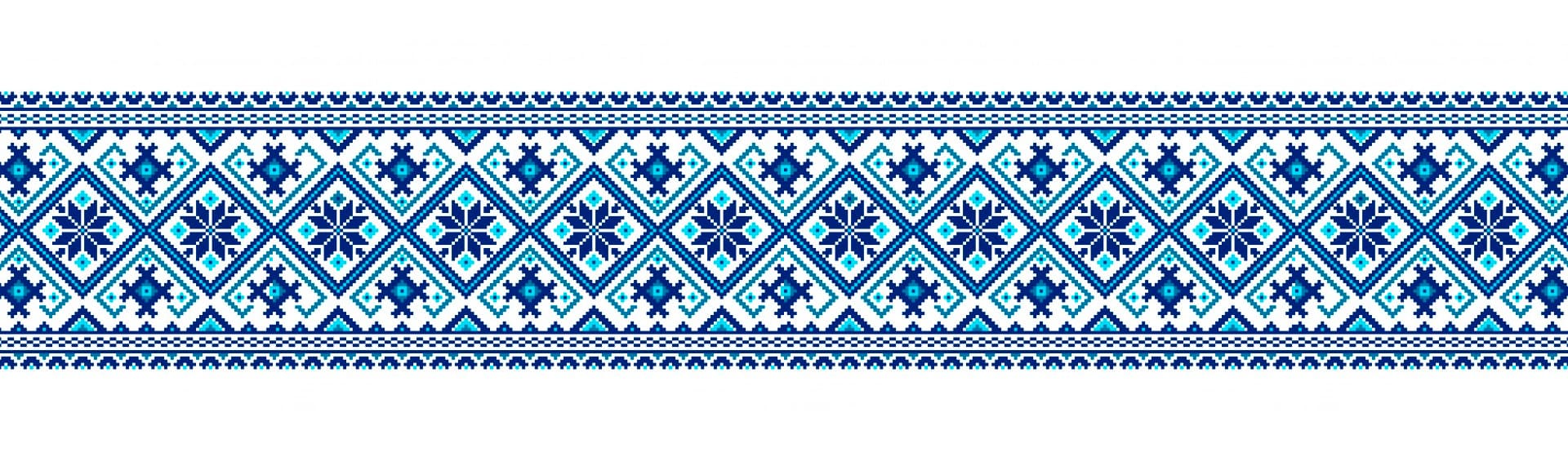 З фондаў Нацыянальнай бiблiятэкi Беларусi
Ушанаванне памяці
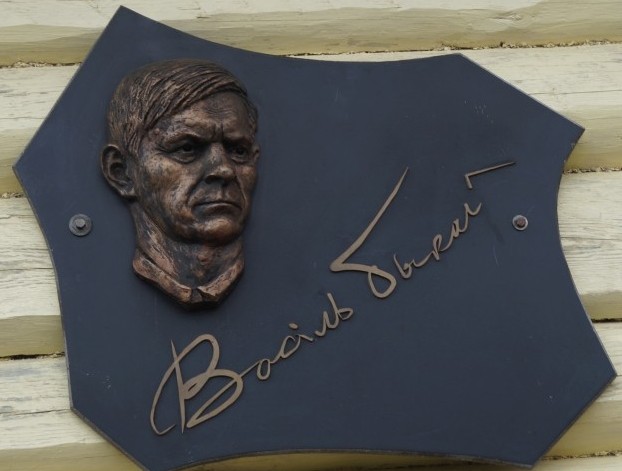 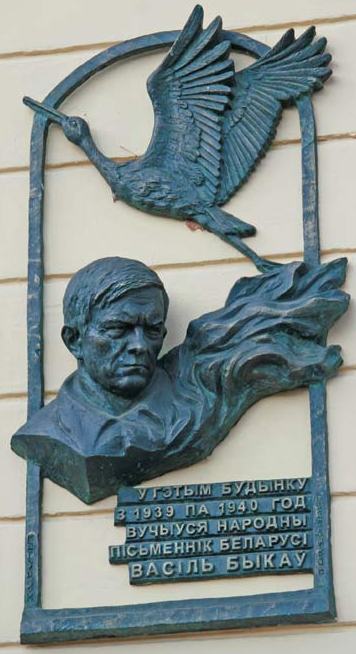 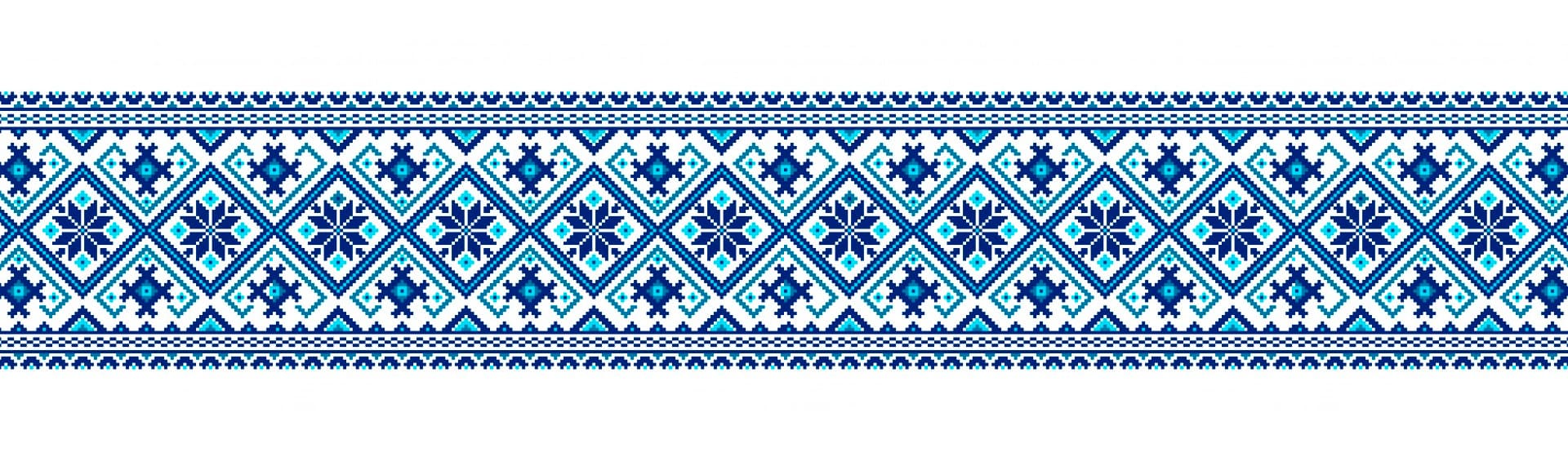 Мемарыяльная дошка ў гонар Васіля Быкава на будынку дзіцячай мастацкай школы №1 у г. Віцебску
Мемарыяльная дошка на сценах сядзібы-музея імя Васіля Быкава 
ў вёсцы Бычкі
Сядзіба-музей Васіля Быкава ў вёсцы Бычкі
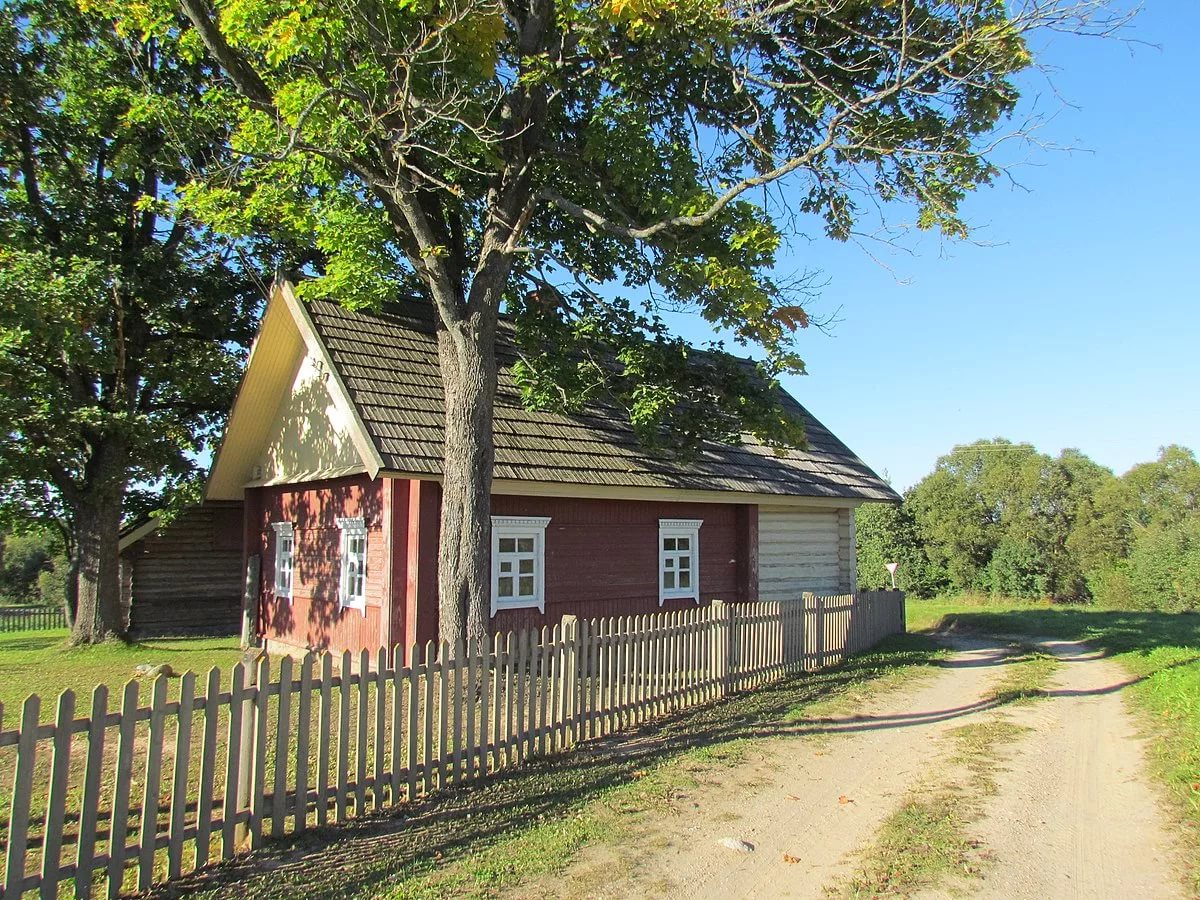 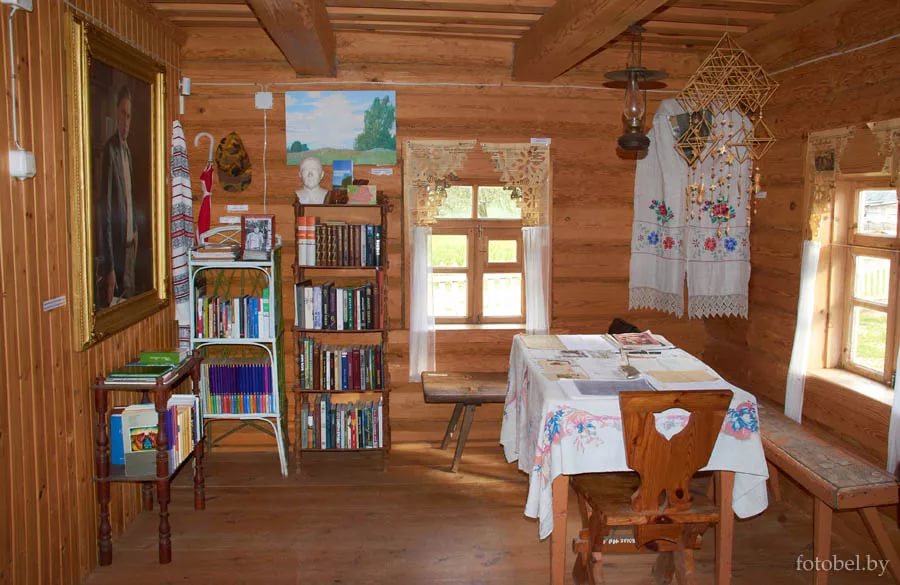 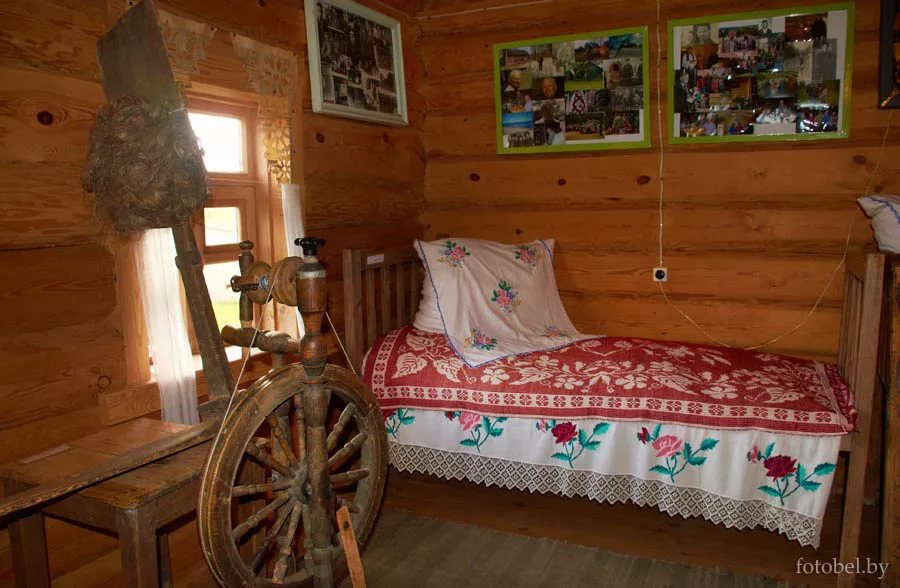 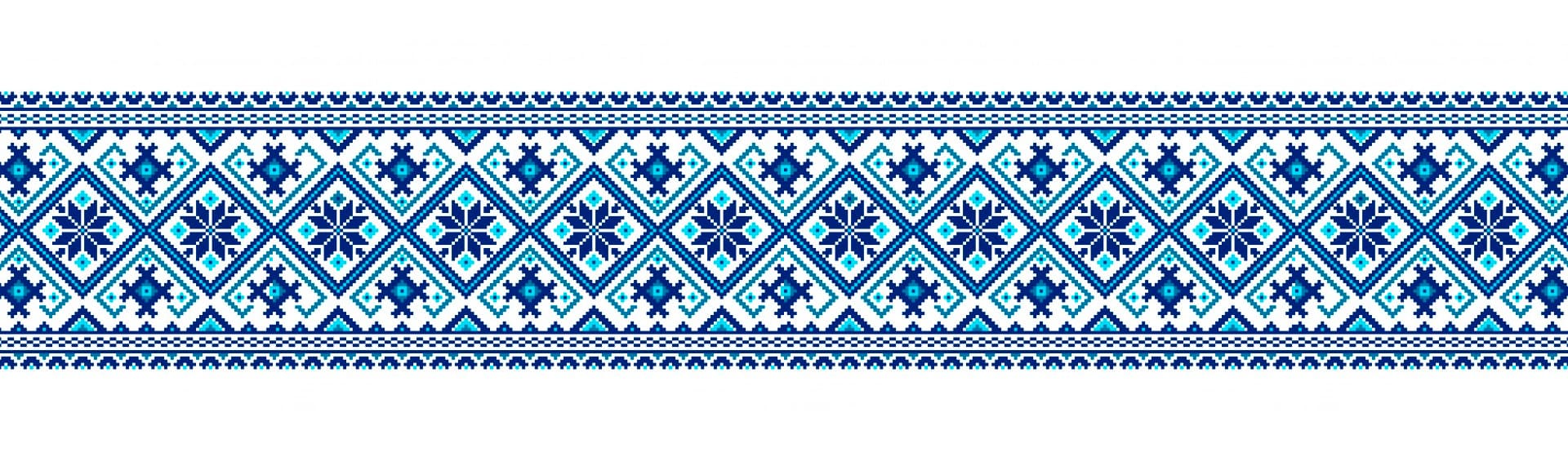 Музей-дача Васіля Быкава ў Ждановічах-6
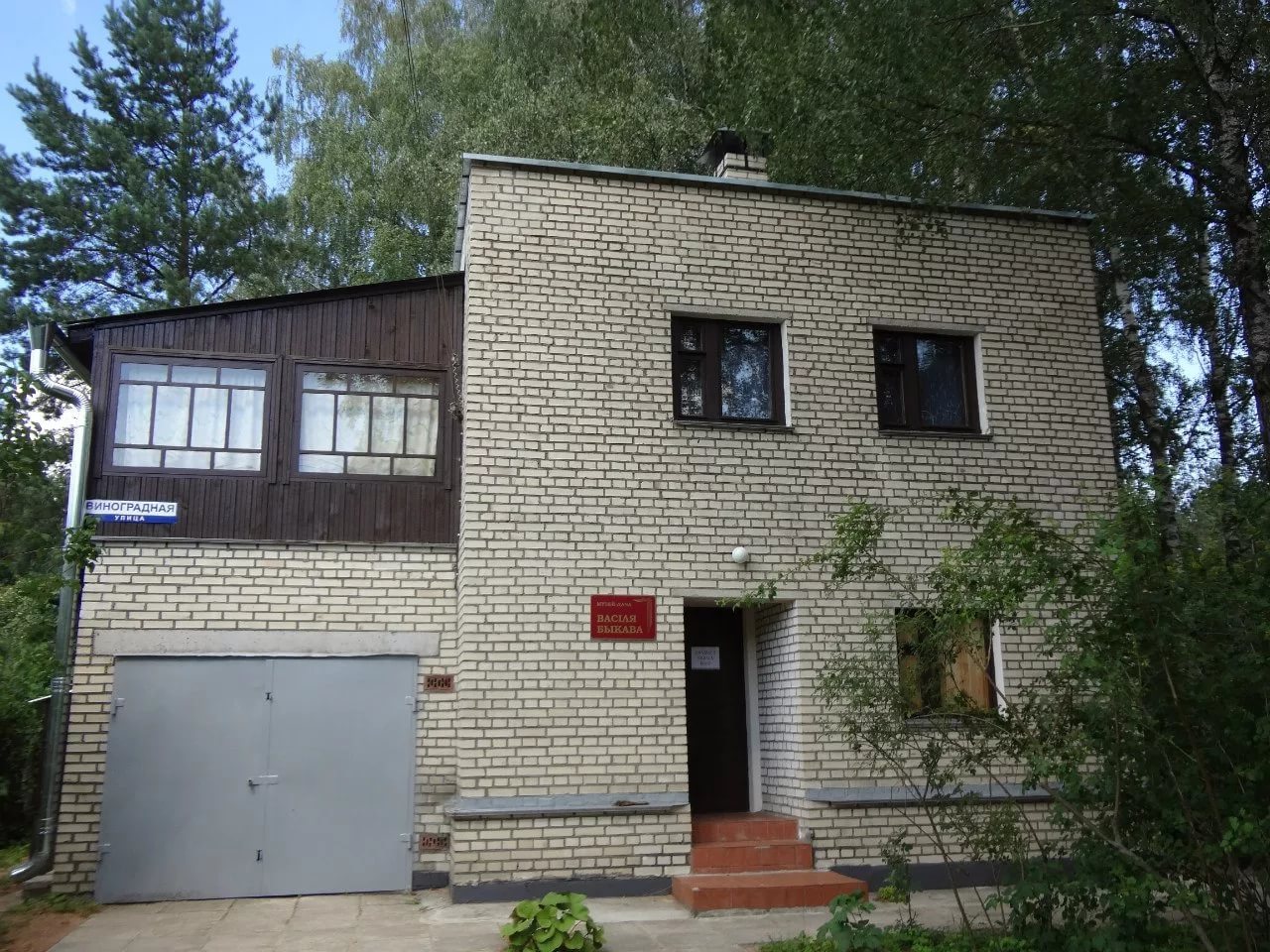 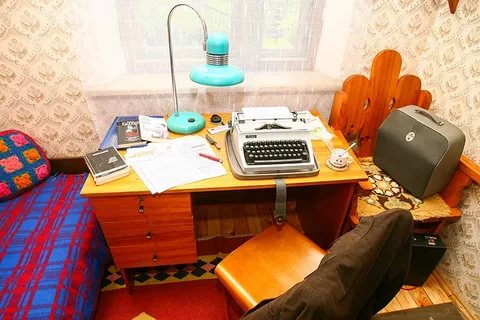 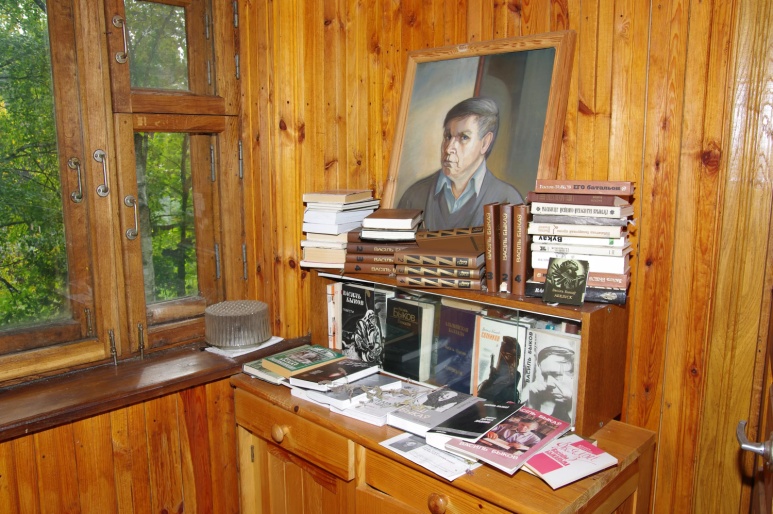 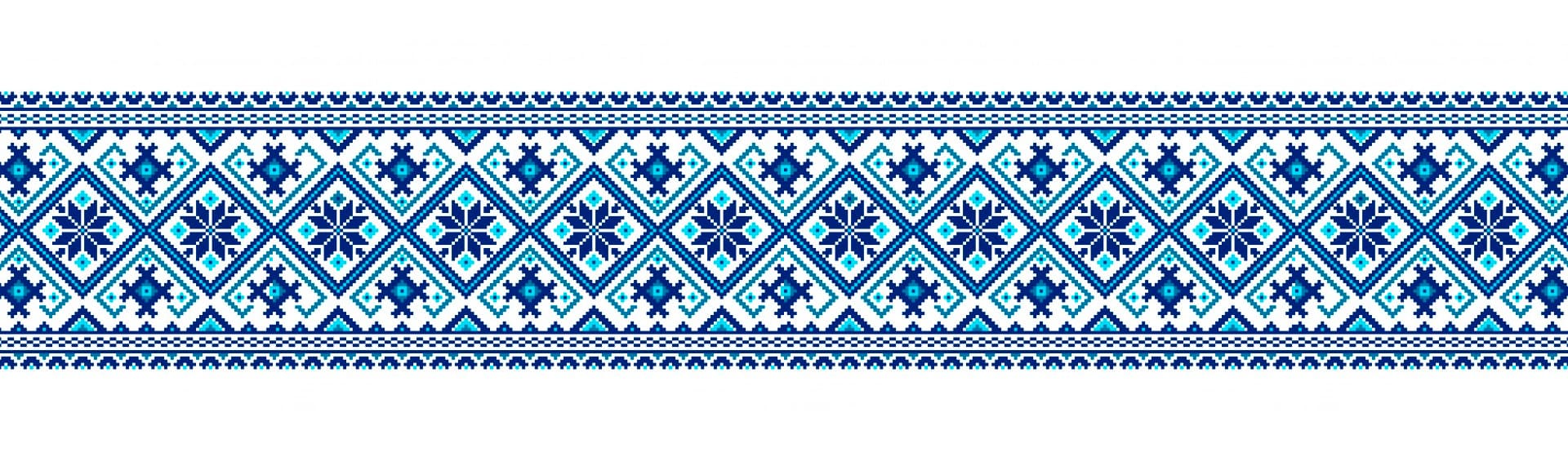 Расказваю пра вайну, бо ненавіджу яе.

В. Быкаў
Васіль Быкаў – пароль чуласці і рашучасці нашай шматпакутнай Беларусі.

Р. Барадулін
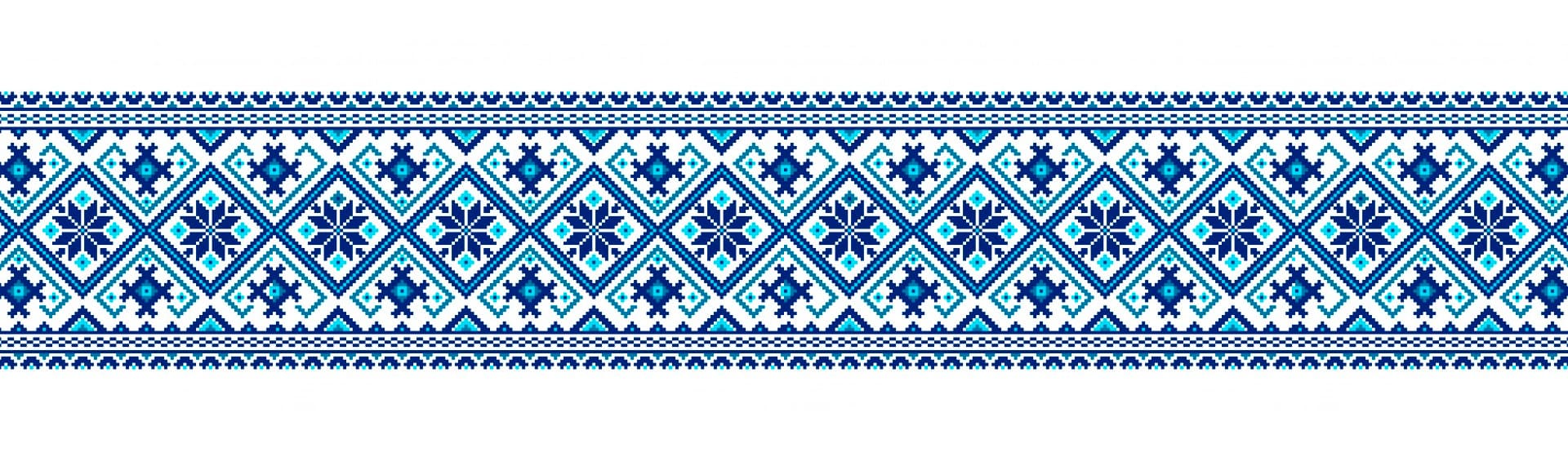